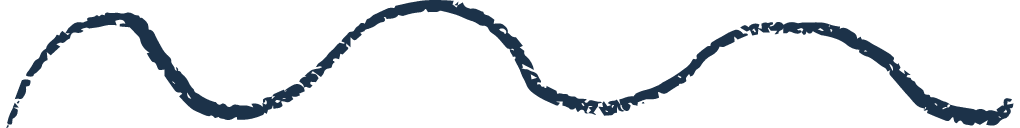 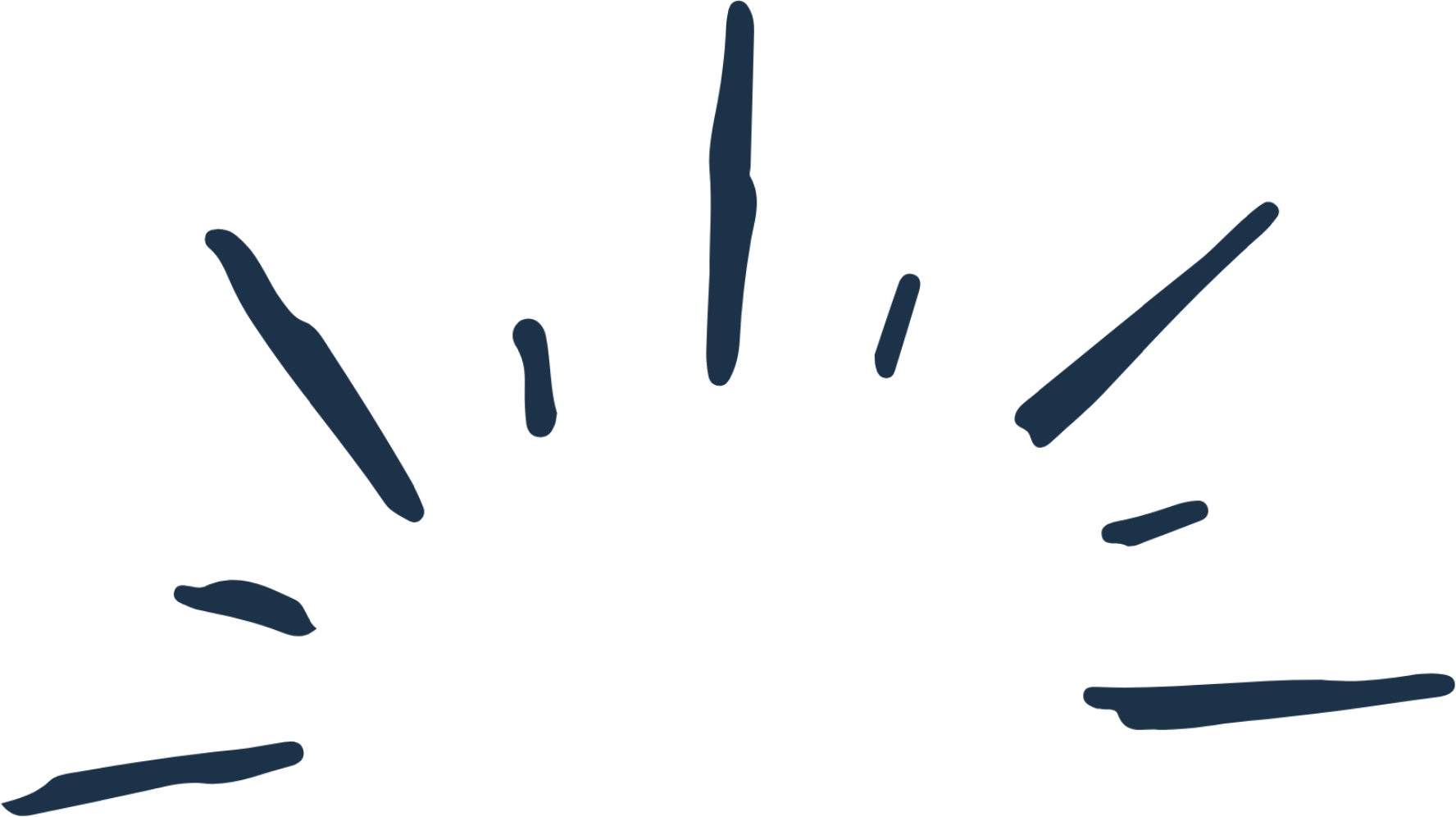 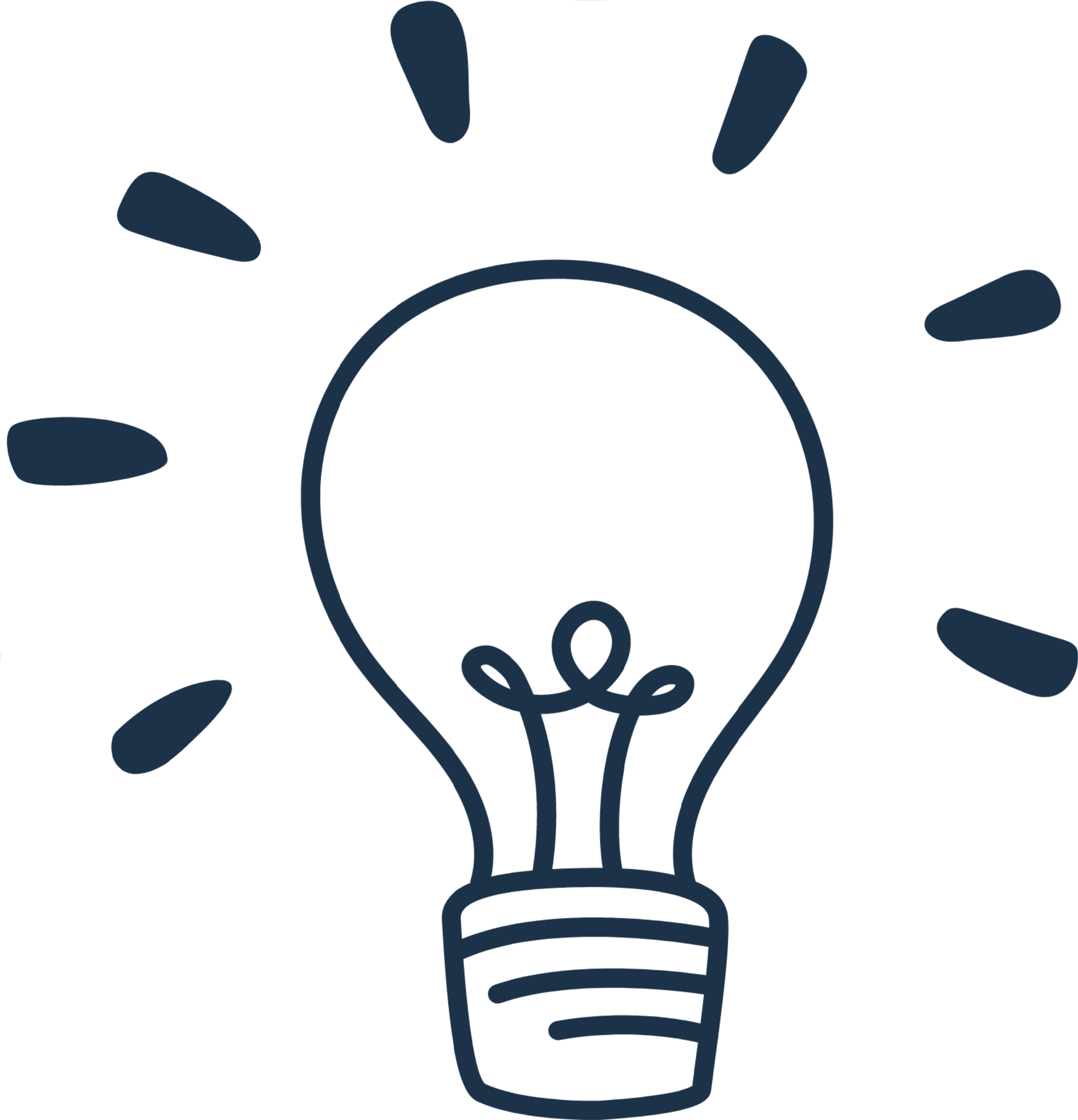 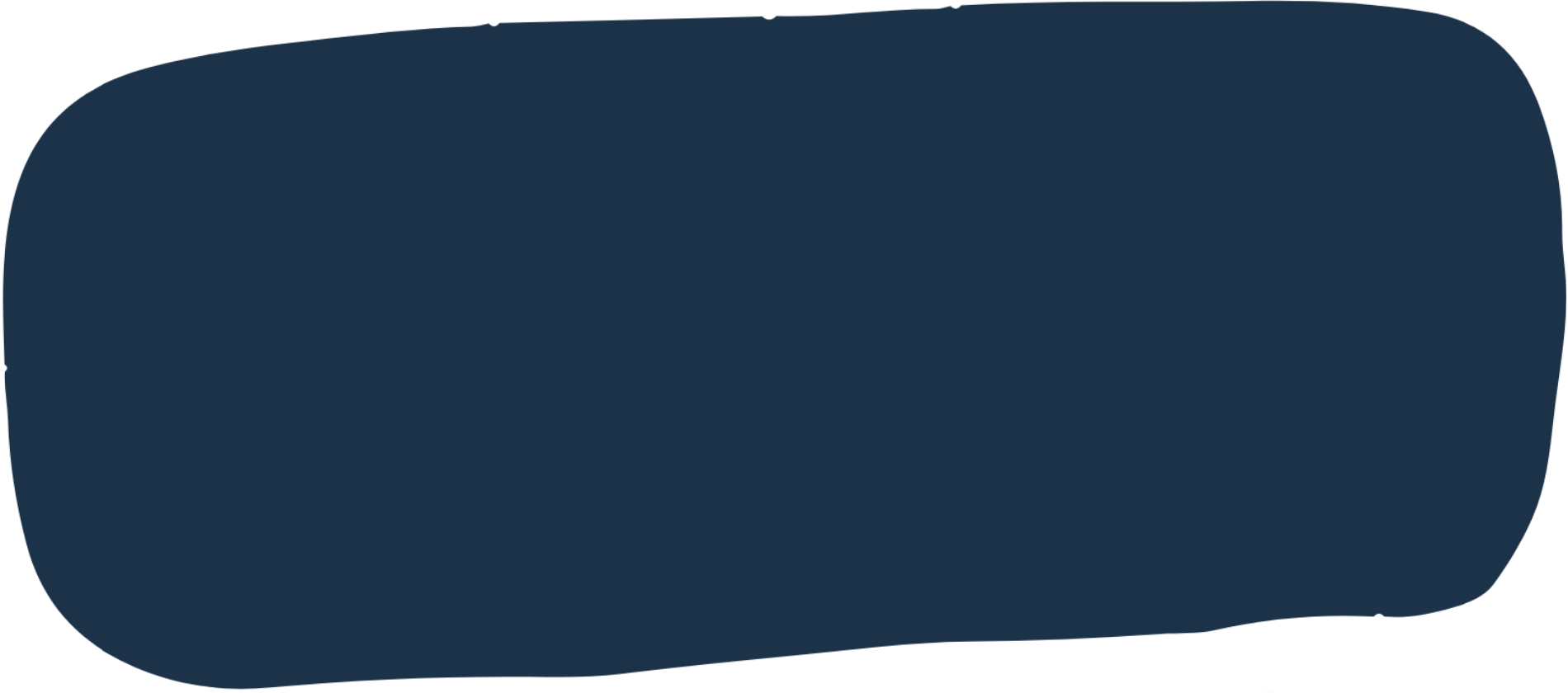 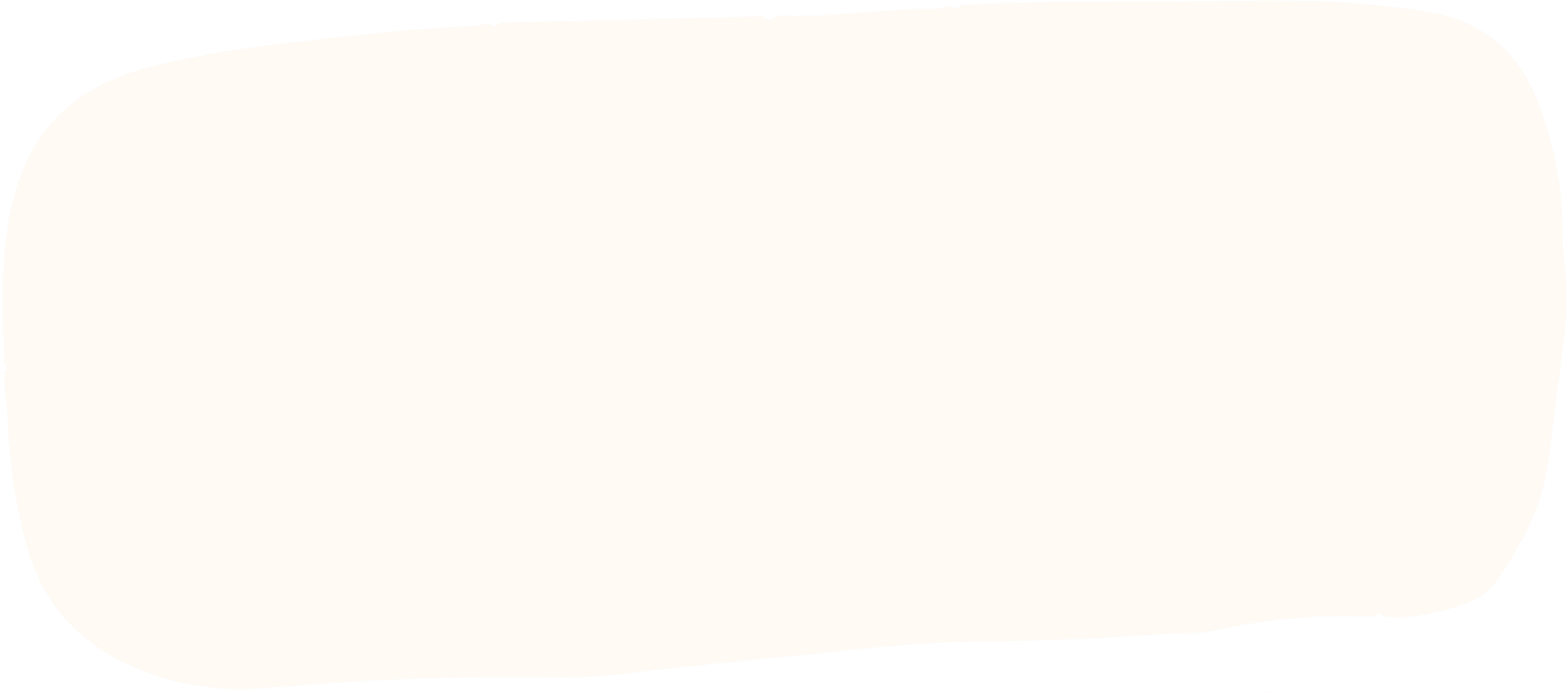 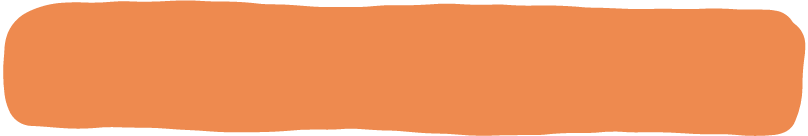 CHÀO MỪNG CÁC EM ĐẾN VỚI LỚP HỌC
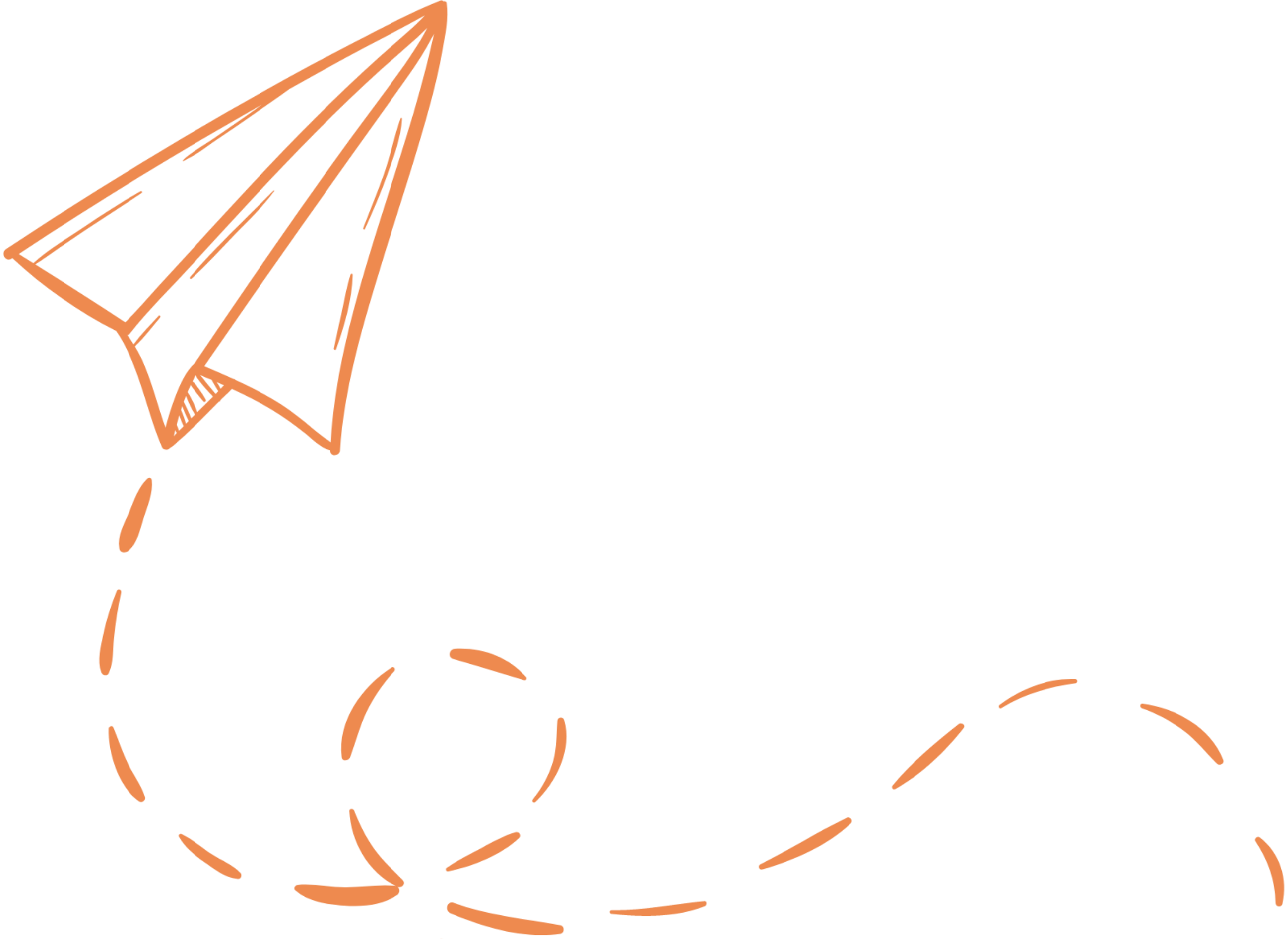 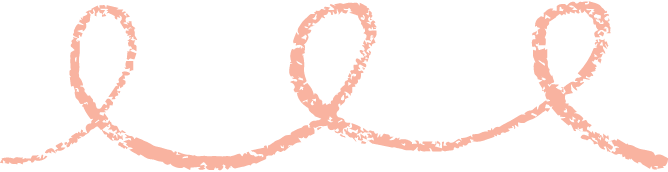 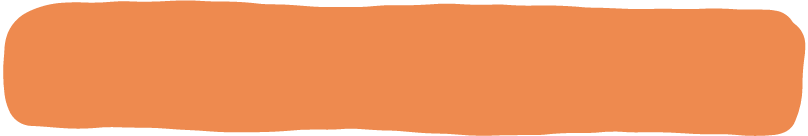 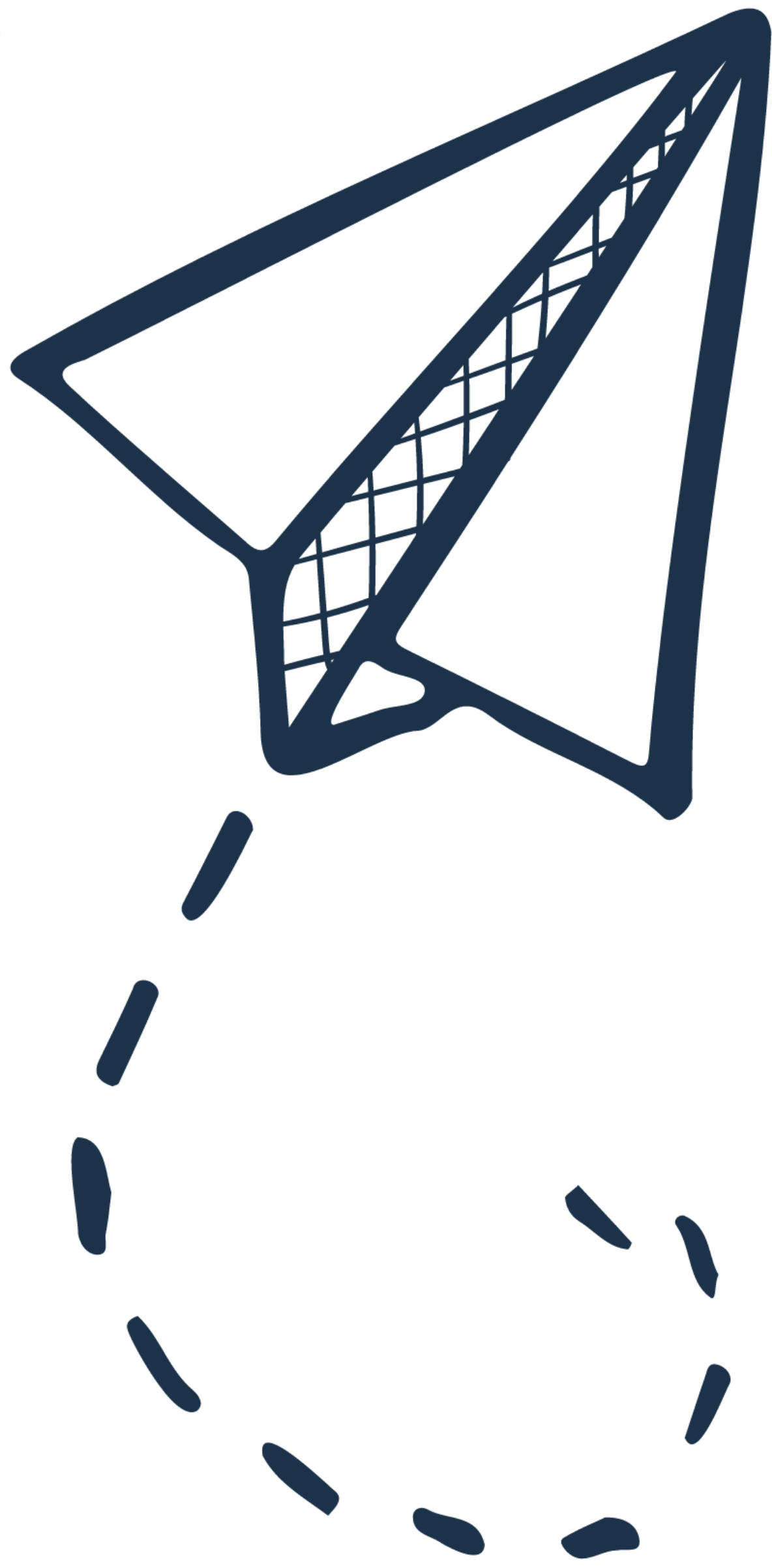 KHỞI ĐỘNG
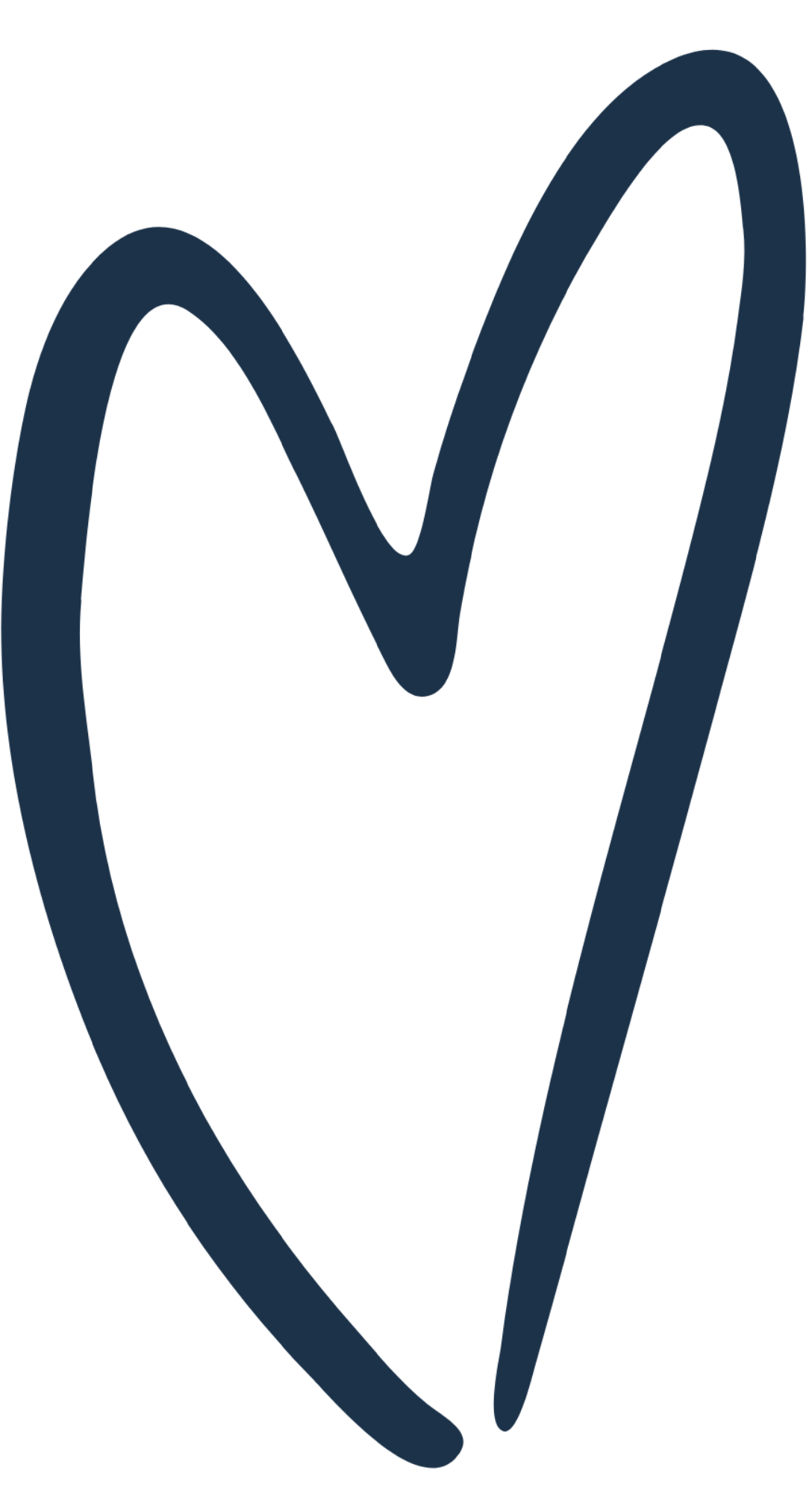 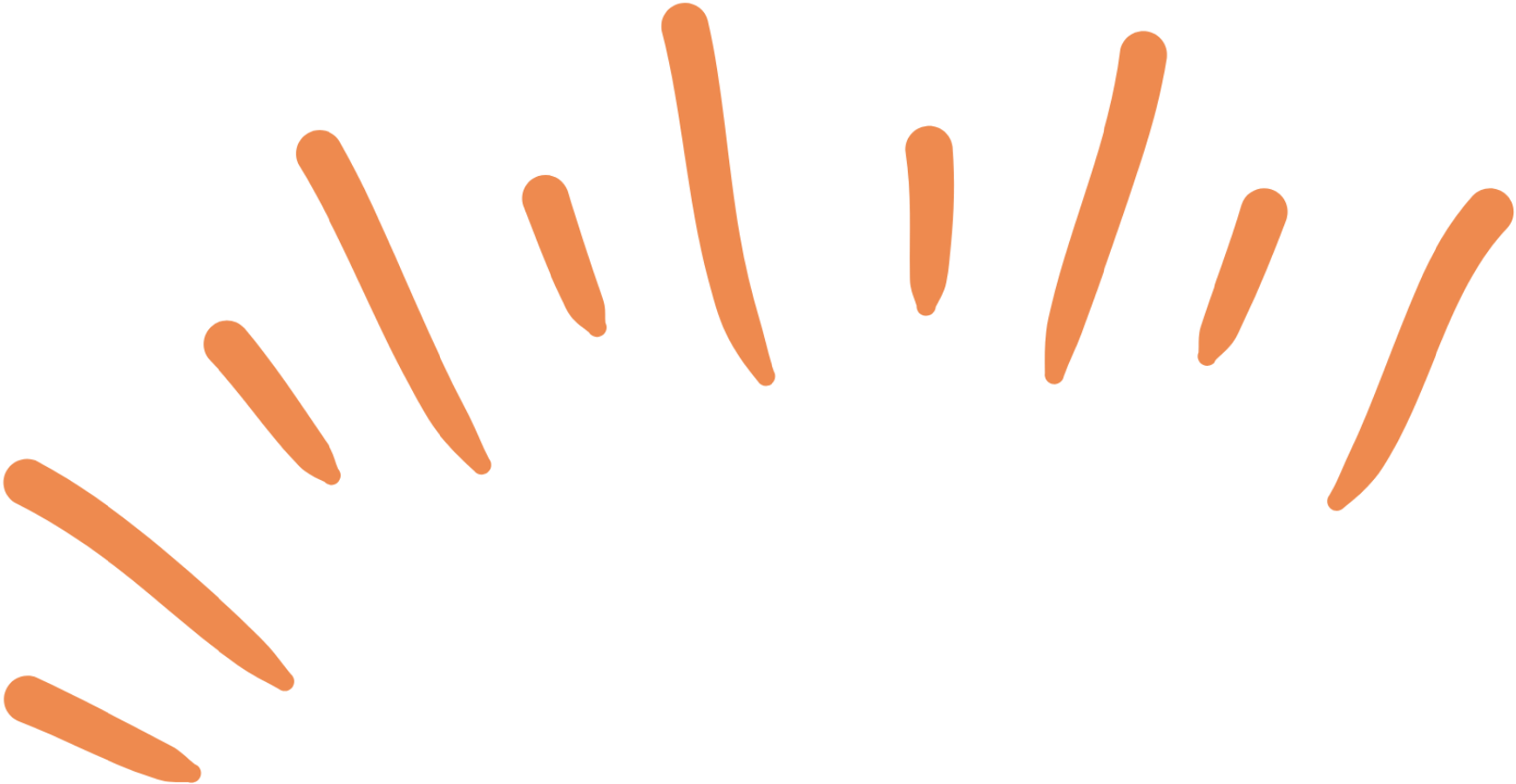 Một dây chuyền sản xuất ra các sản phẩm có dạng hình tam giác giống nhau (Hình 27). Khi đóng gói hàng, người ta xếp chúng chồng khít lên nhau.
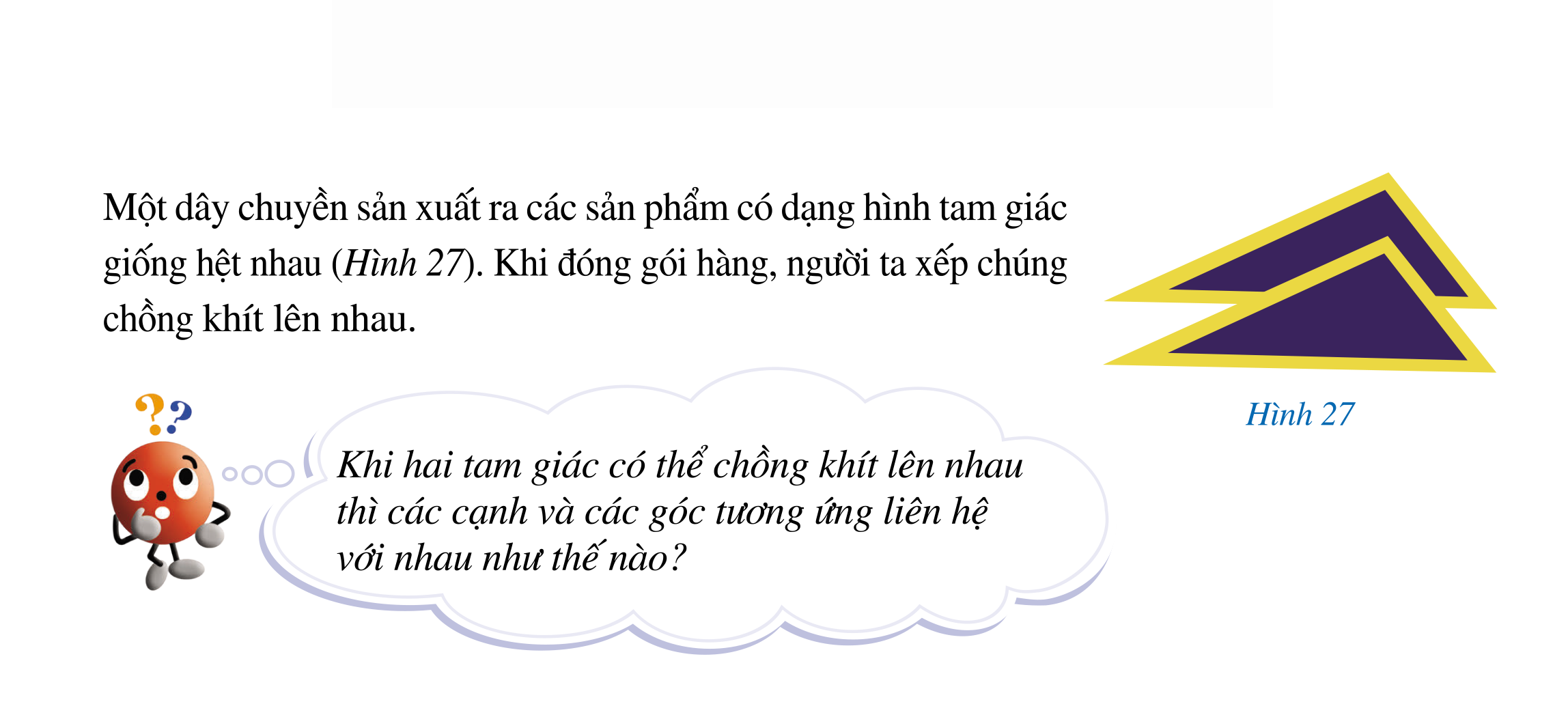 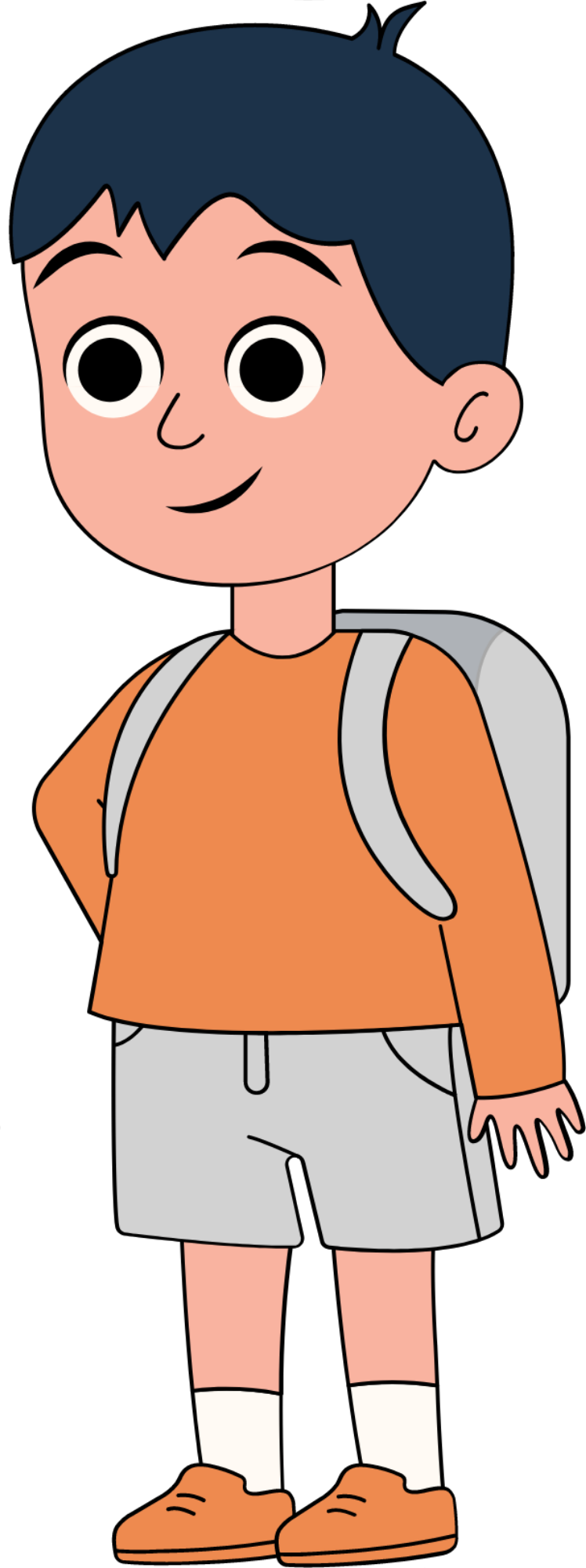 Khi hai tam giác có thể chồng khít lên nhau thì các cạnh và các góc tương ứng liên hệ với nhau như thế nào?
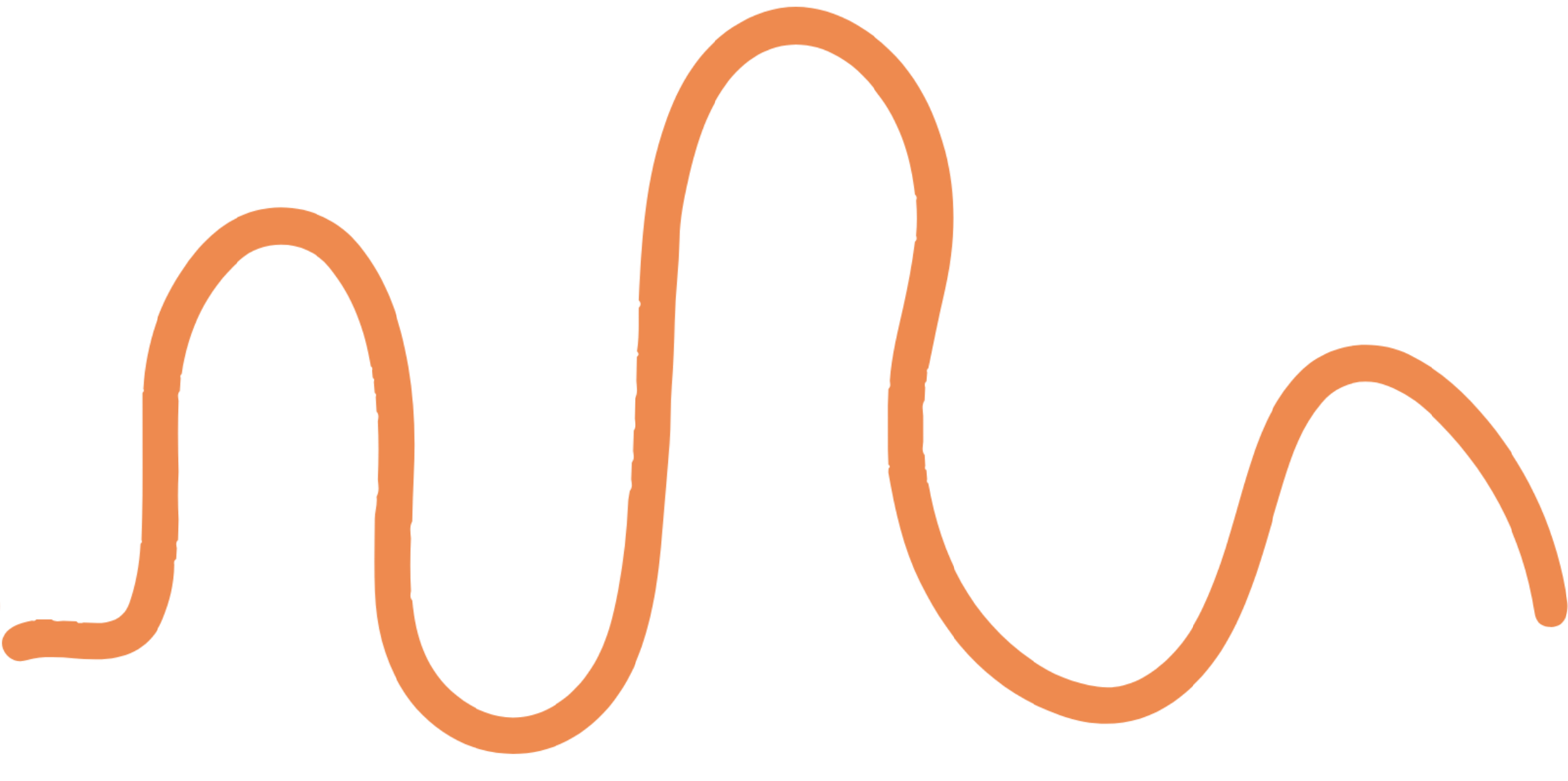 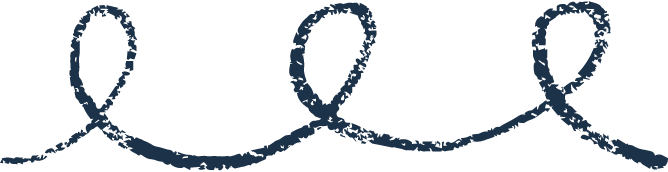 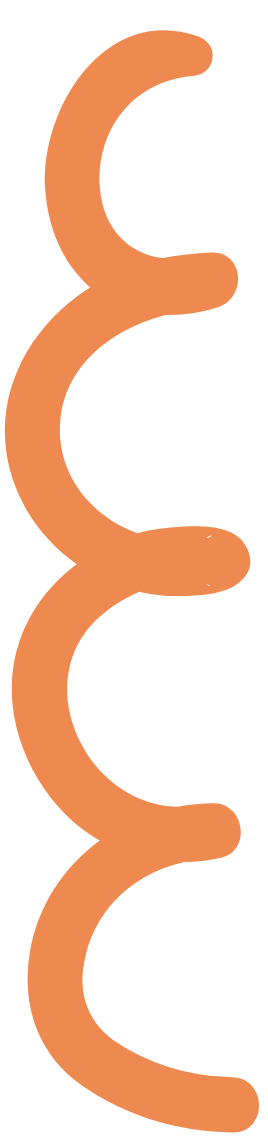 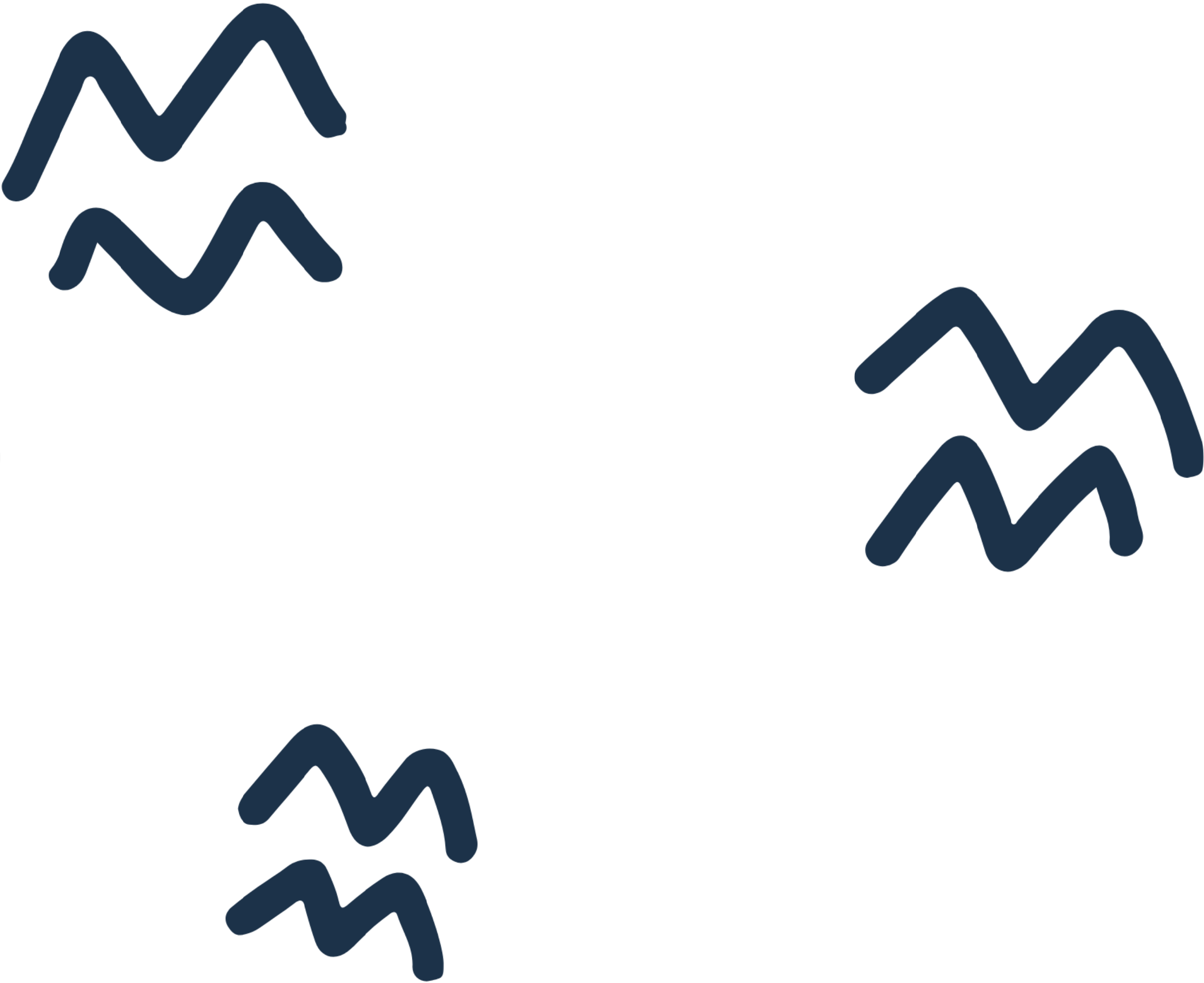 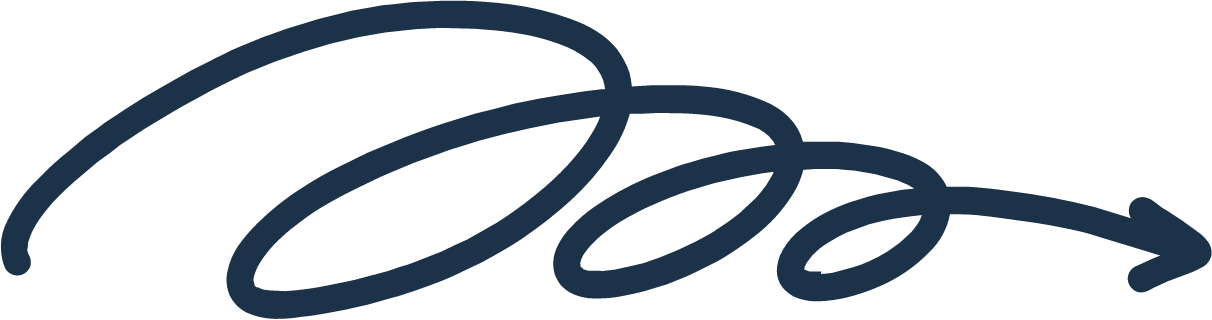 BÀI 3: HAI TAM GIÁC BẰNG NHAU.
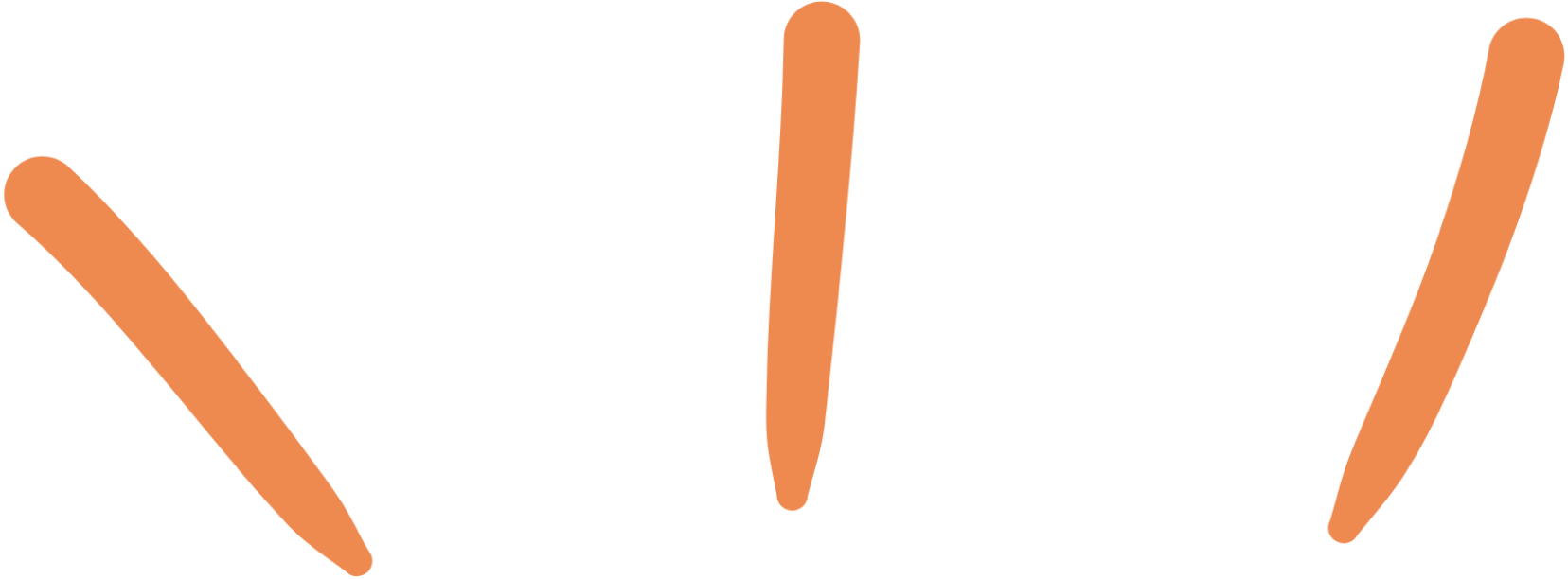 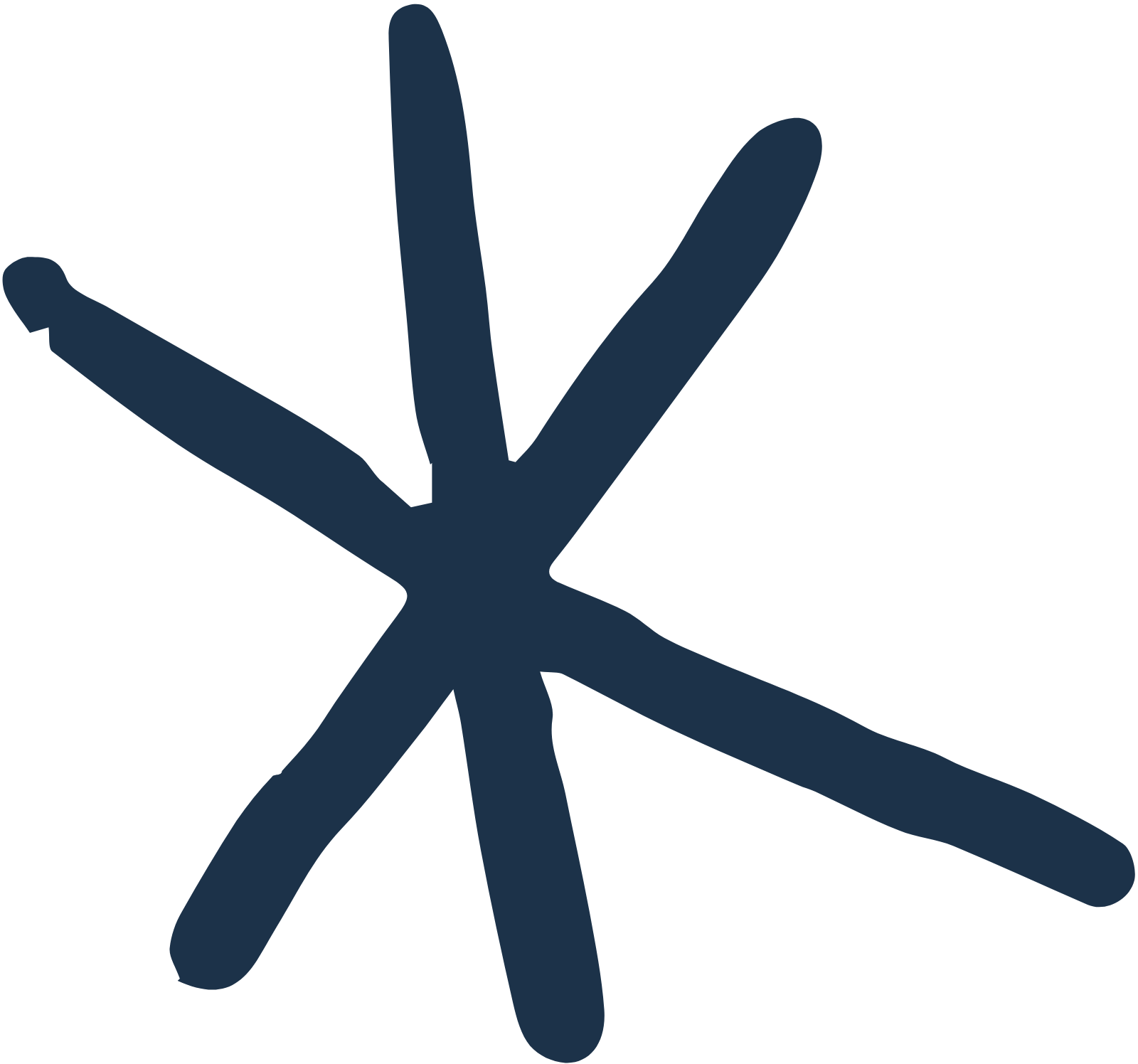 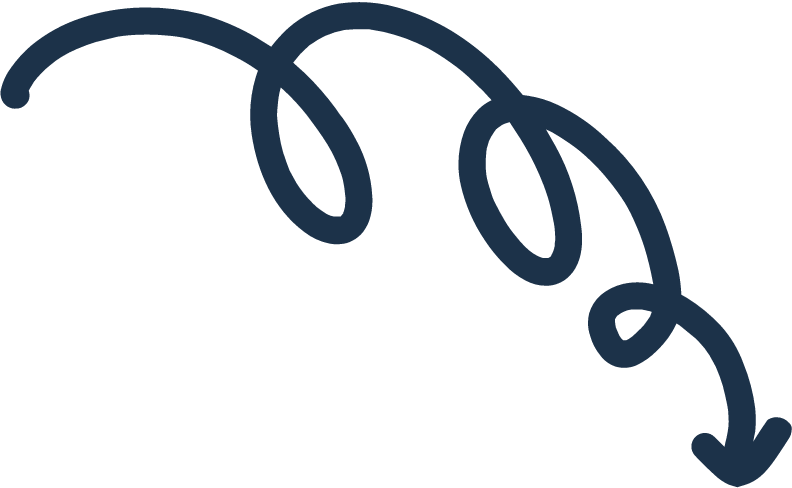 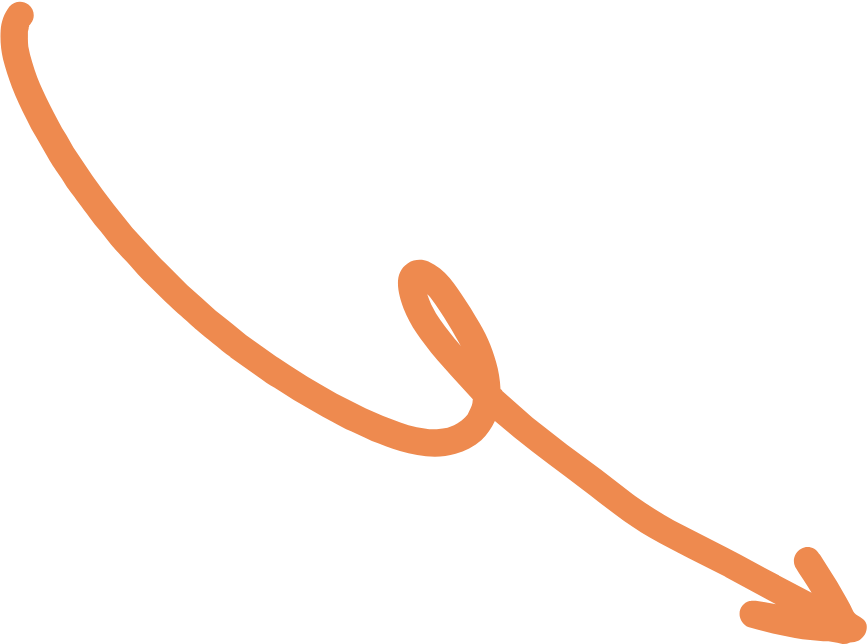 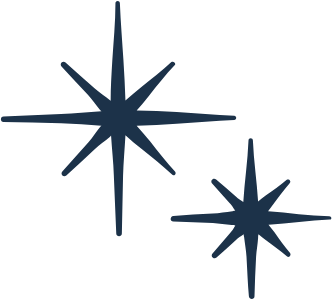 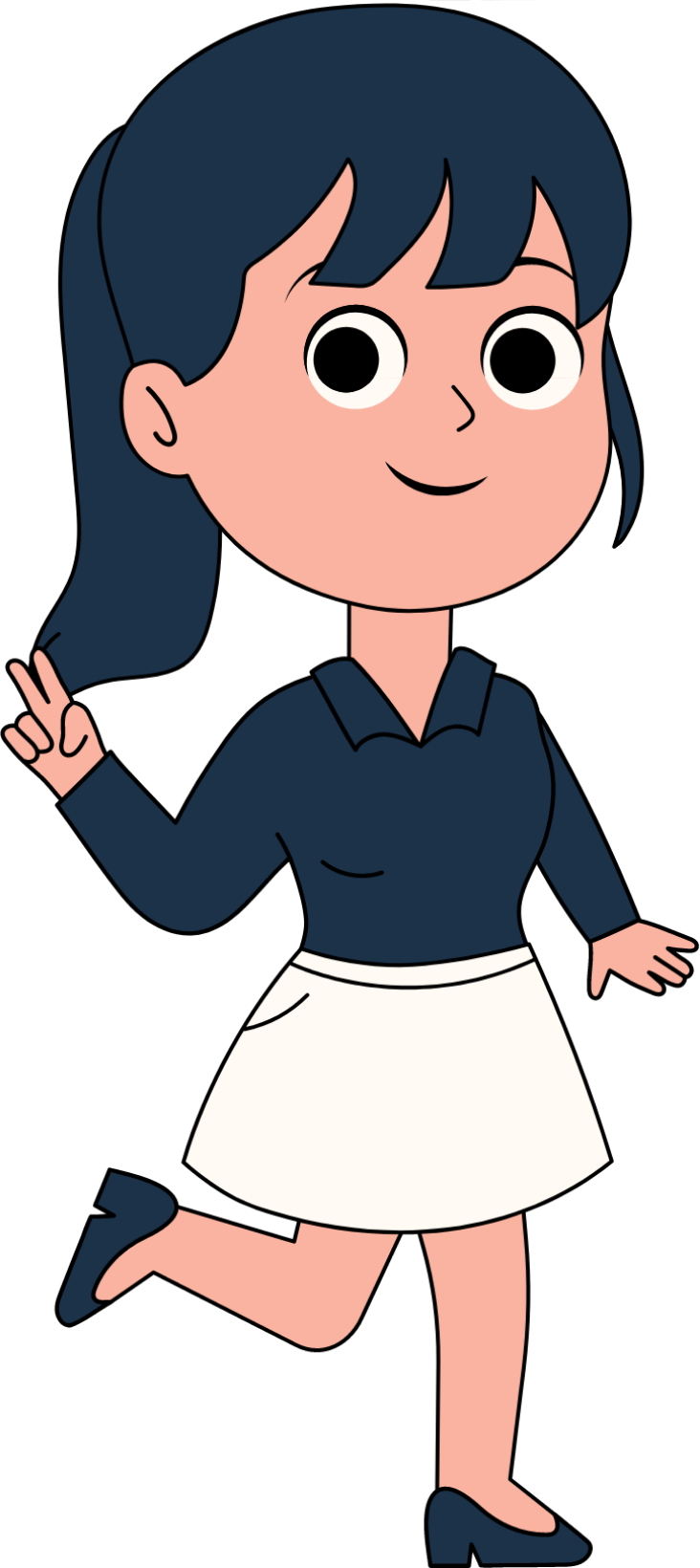 NỘI DUNG BÀI HỌC
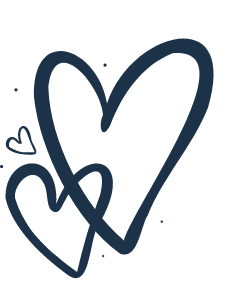 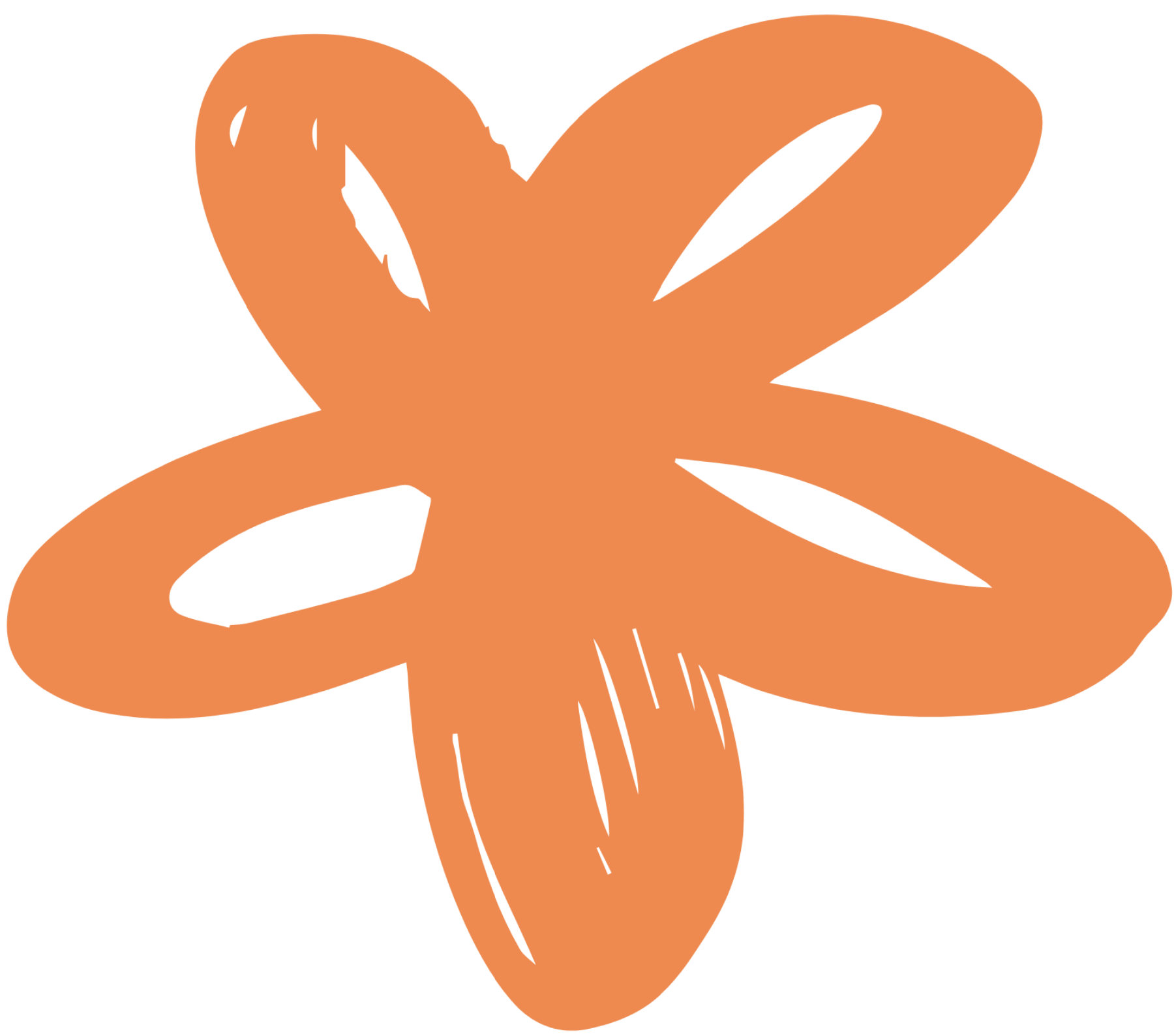 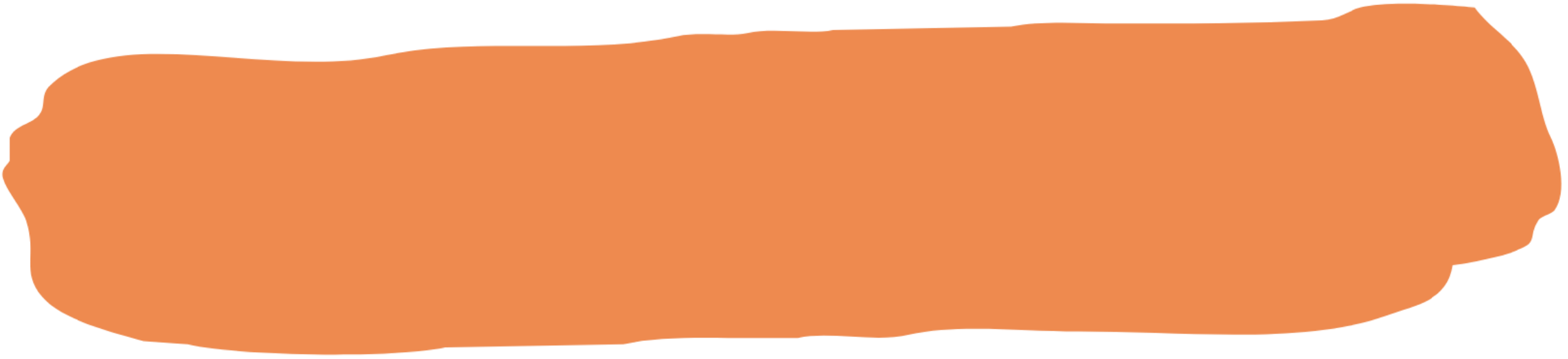 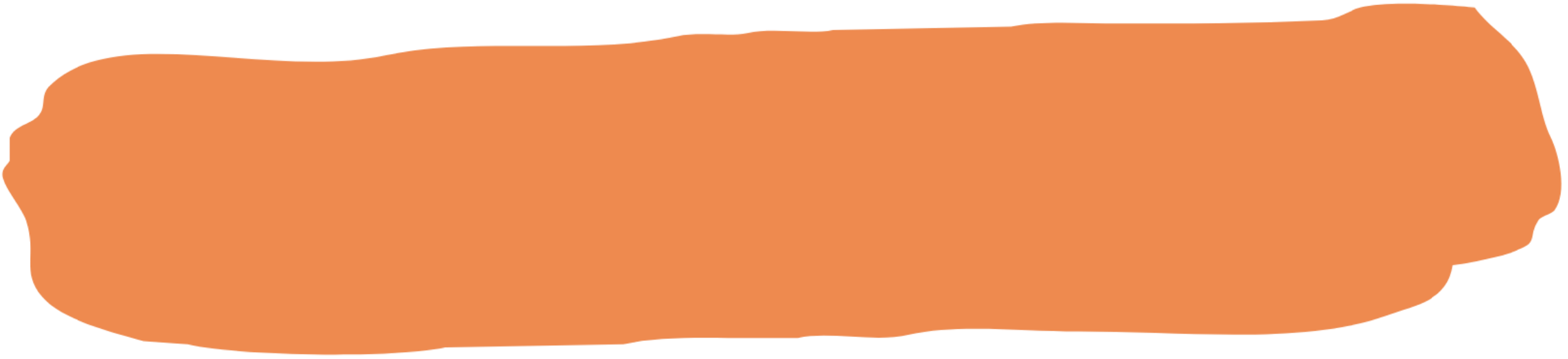 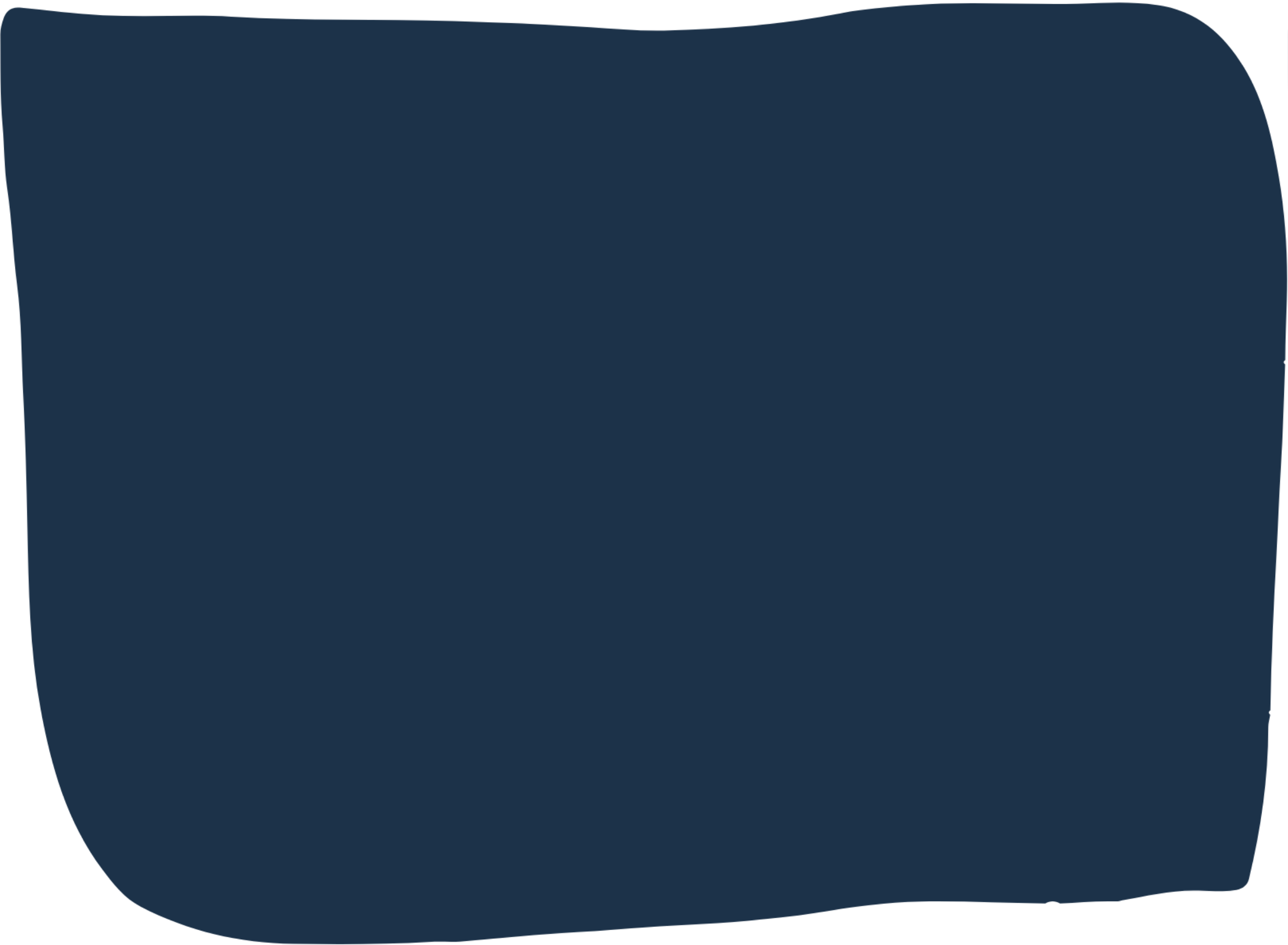 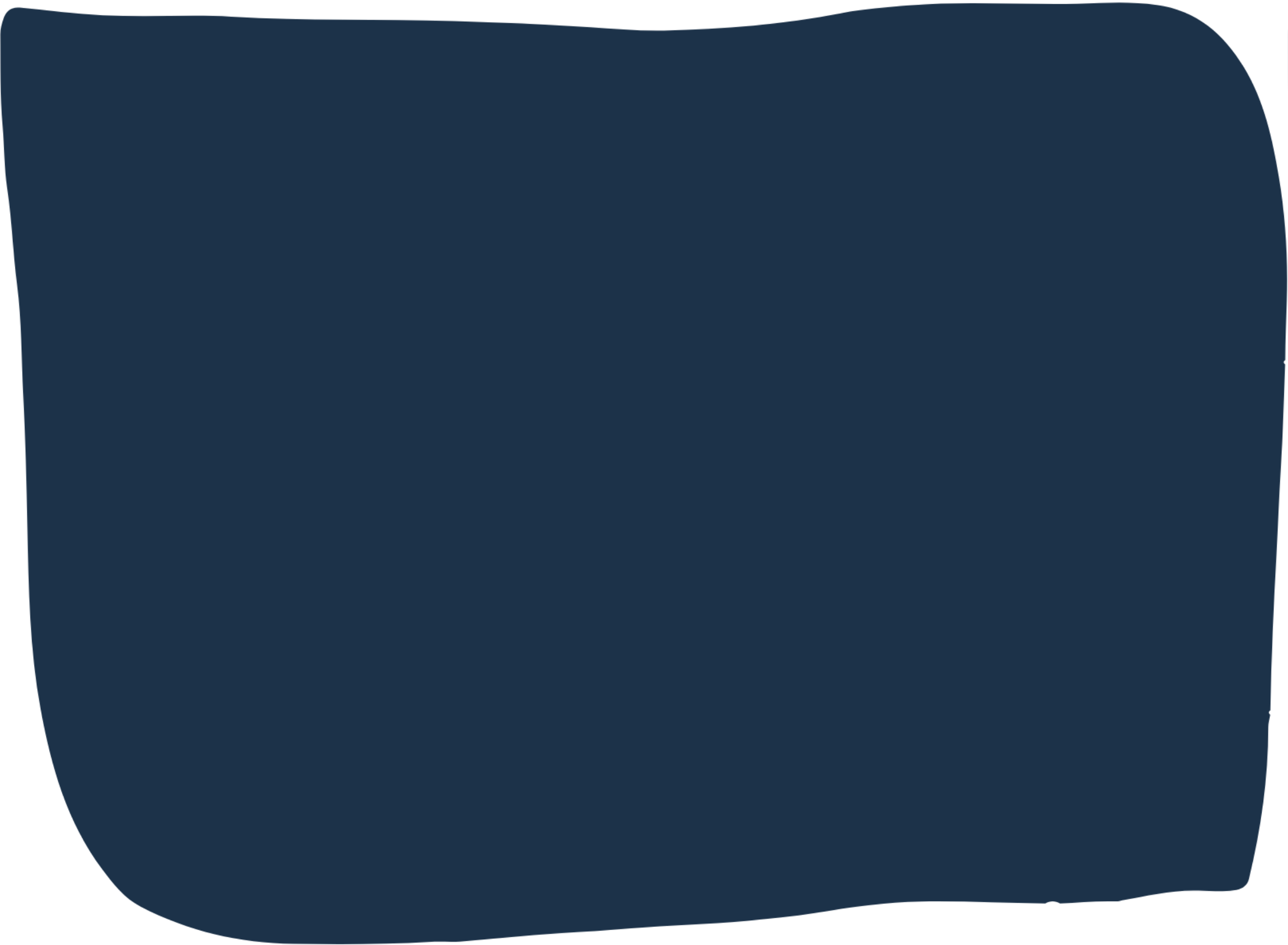 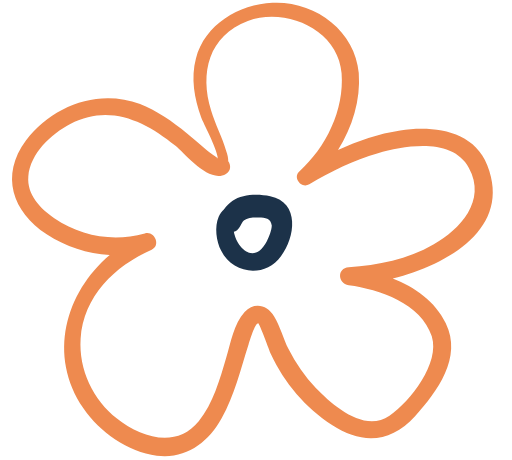 Hai tam giác bằng nhau
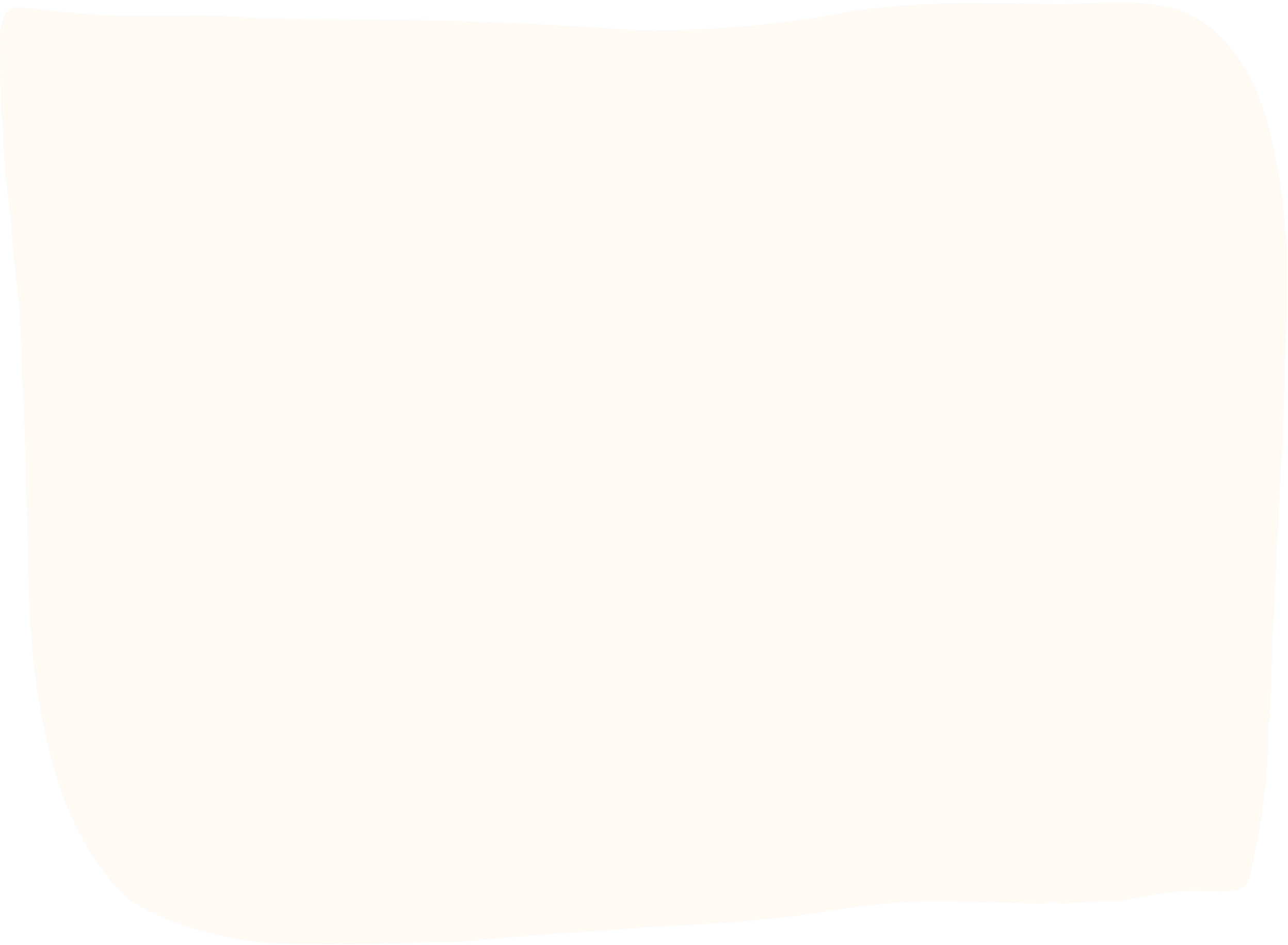 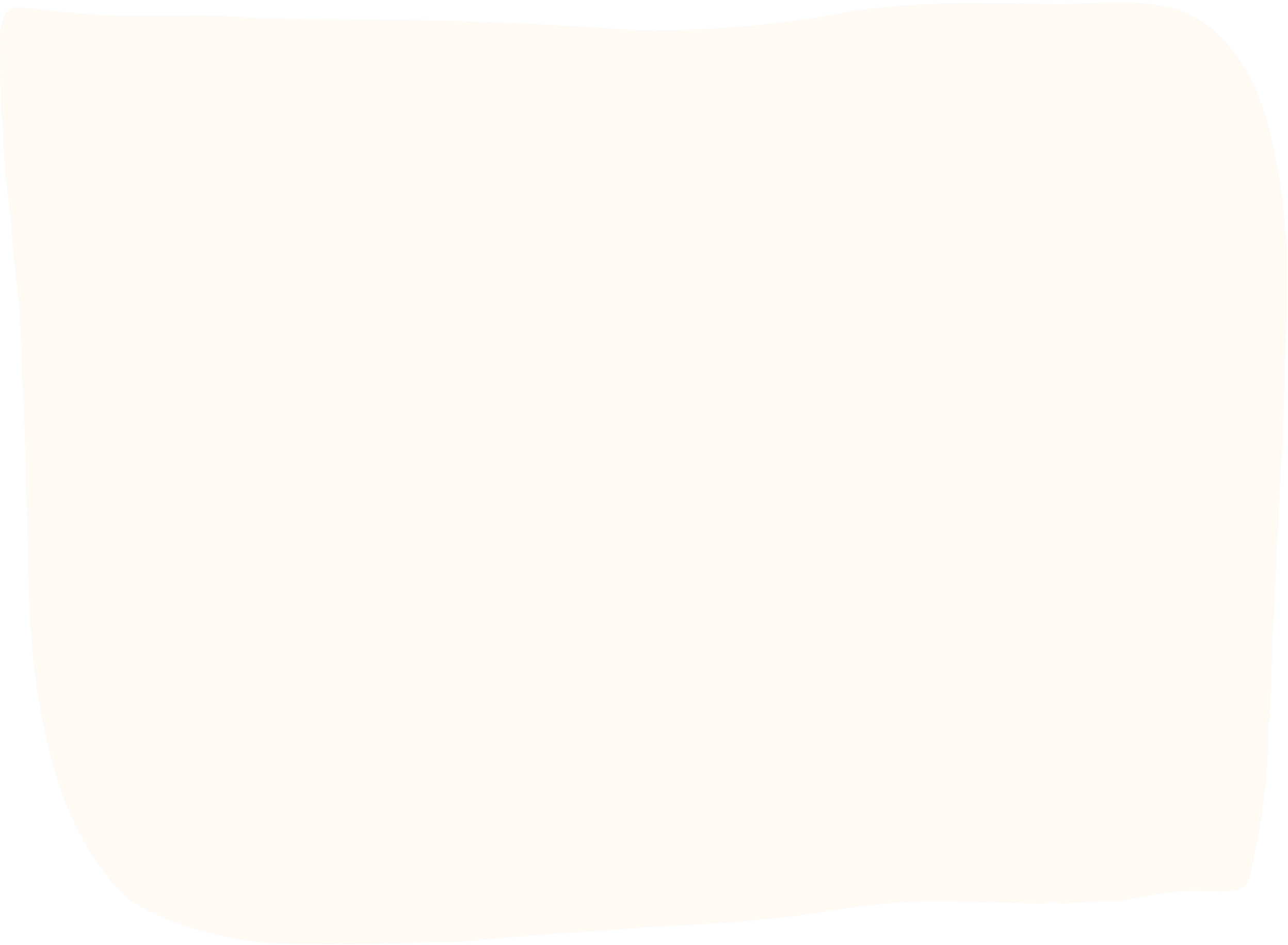 Luyện tập – Vận dụng
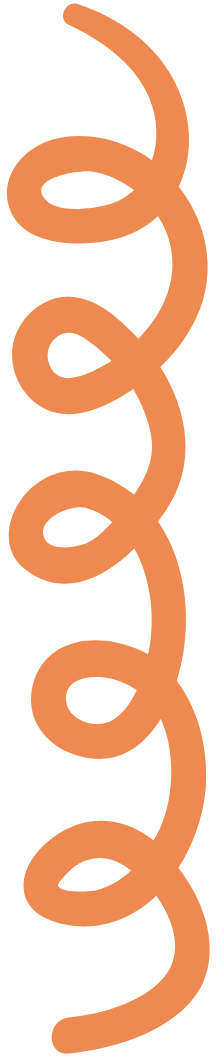 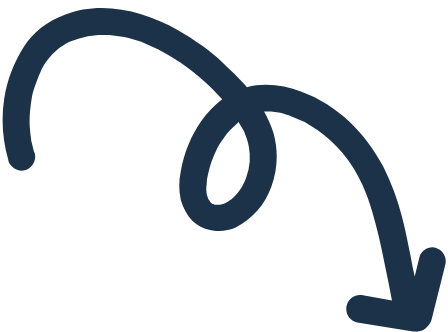 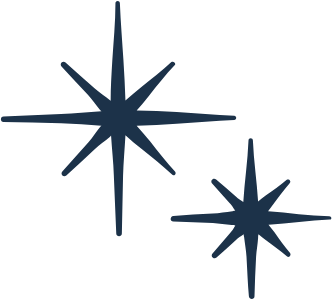 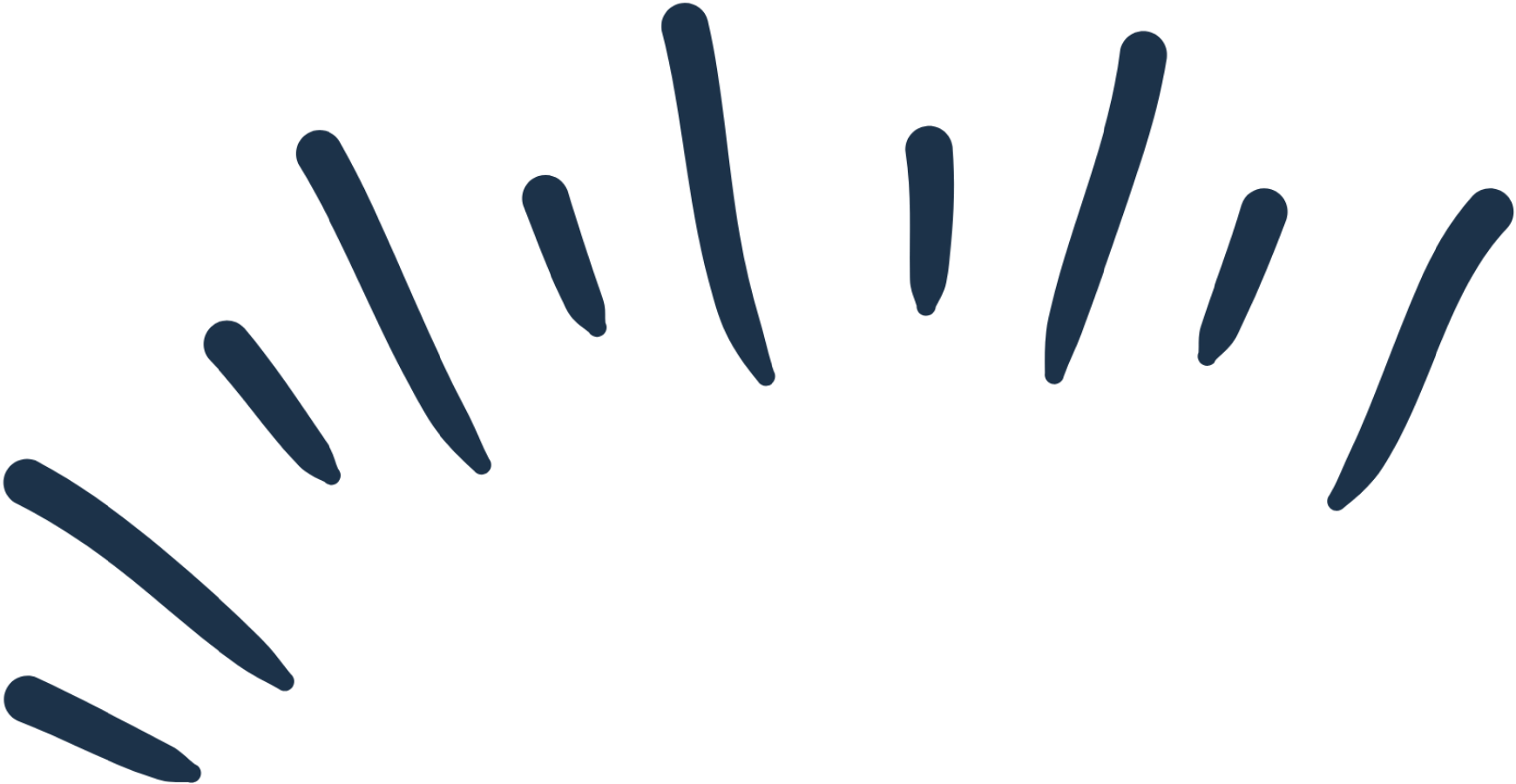 * HAI TAM GIÁC BẰNG NHAU
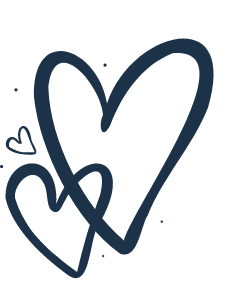 HĐ1
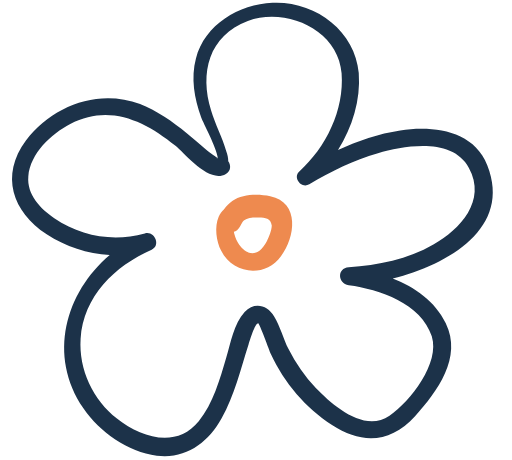 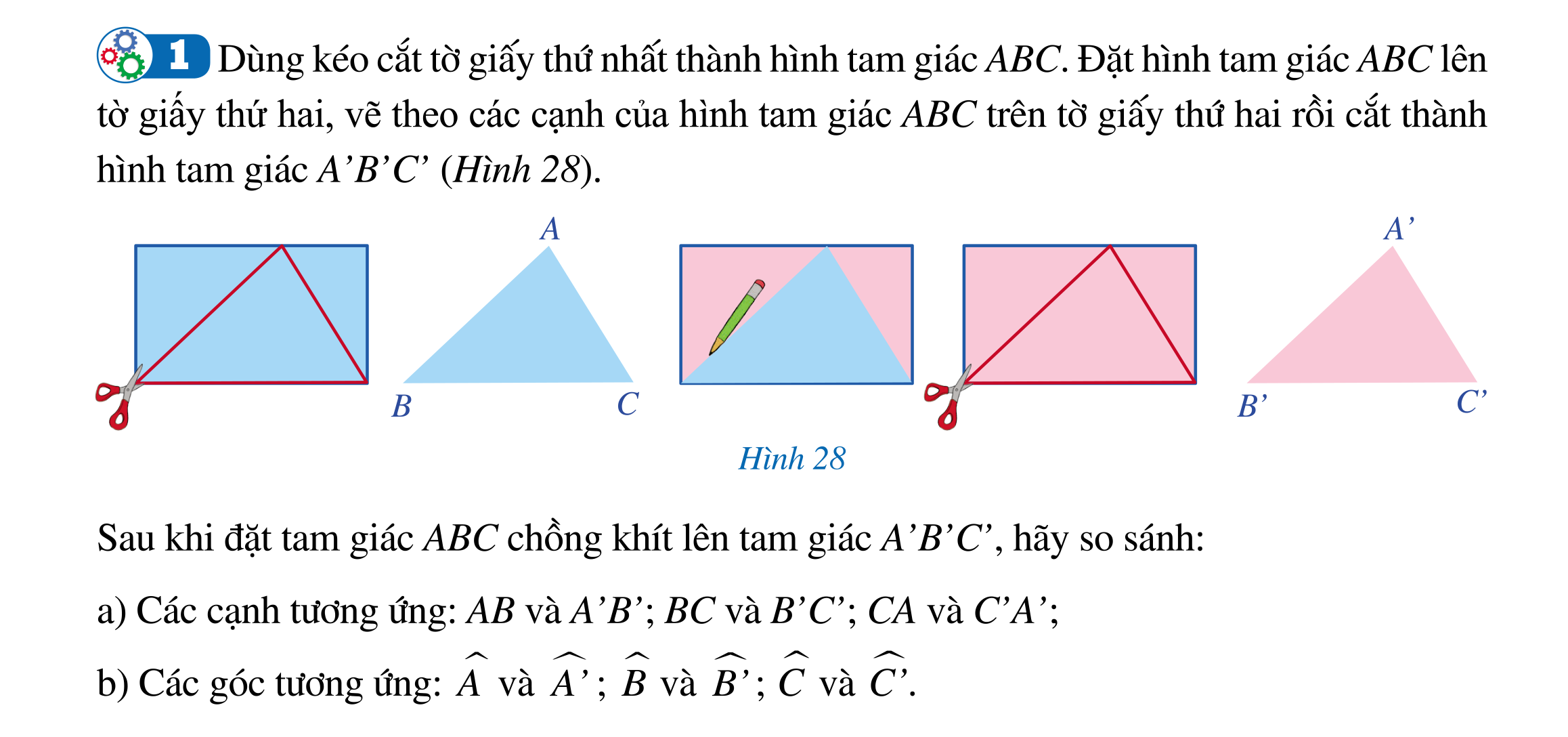 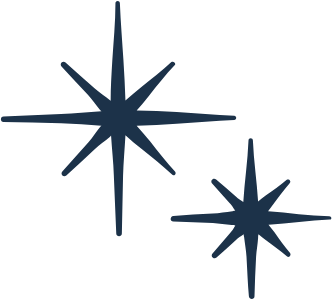 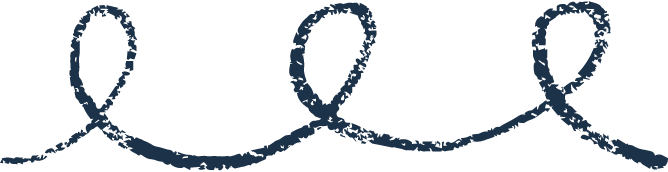 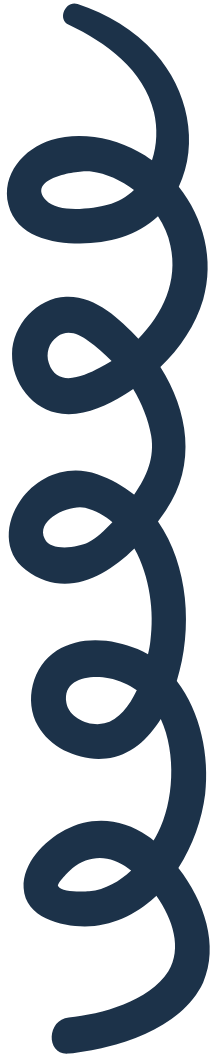 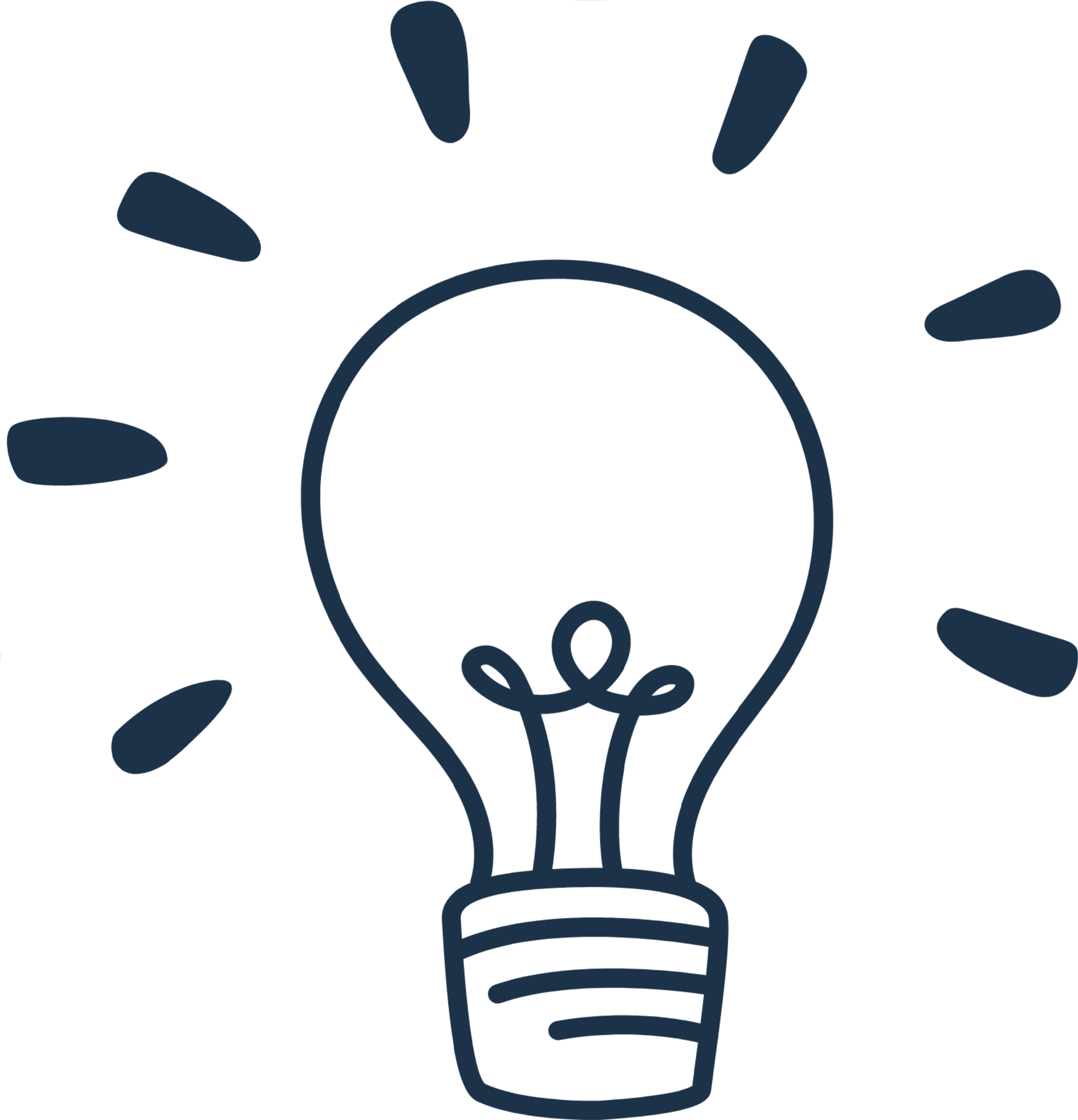 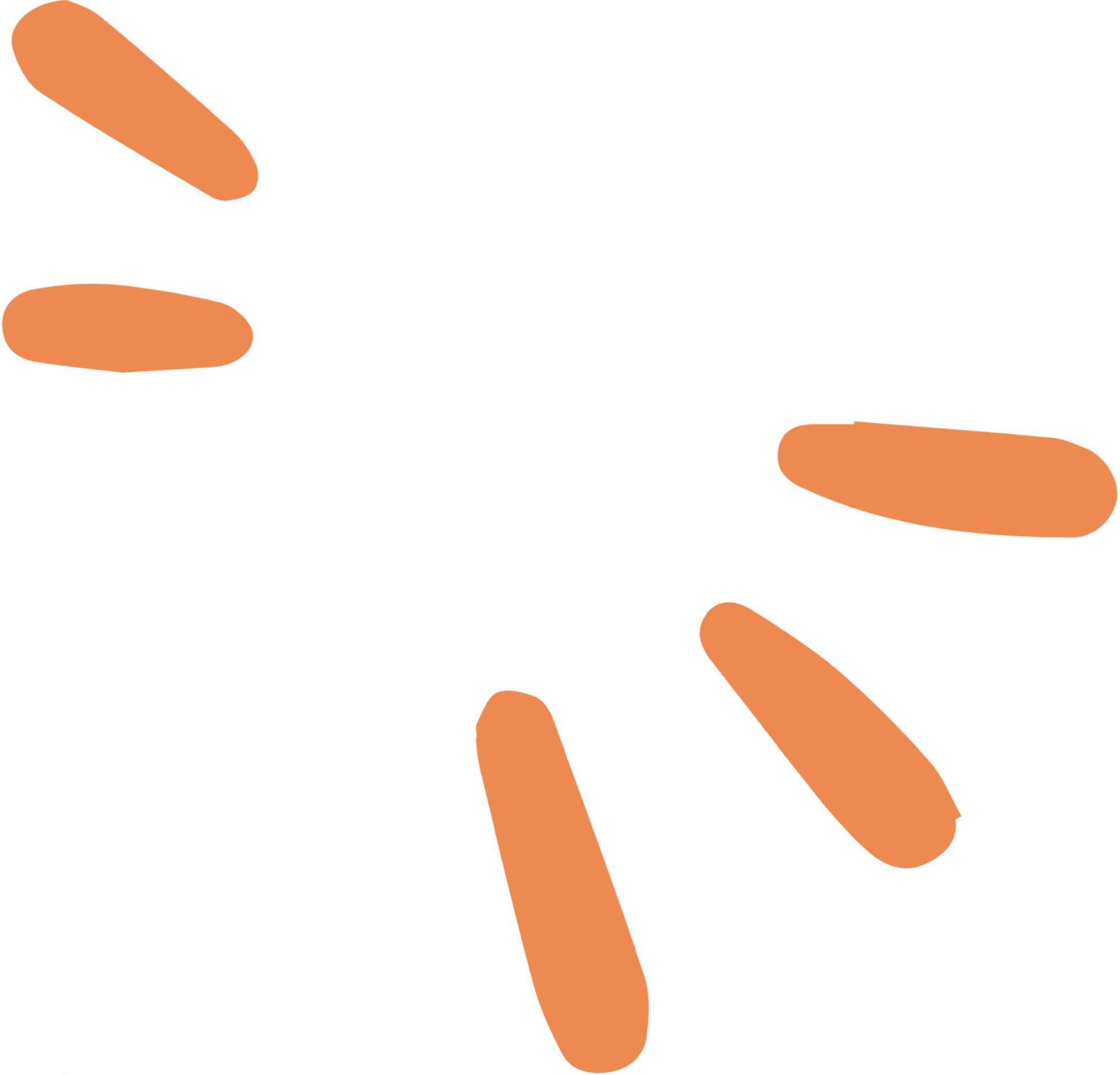 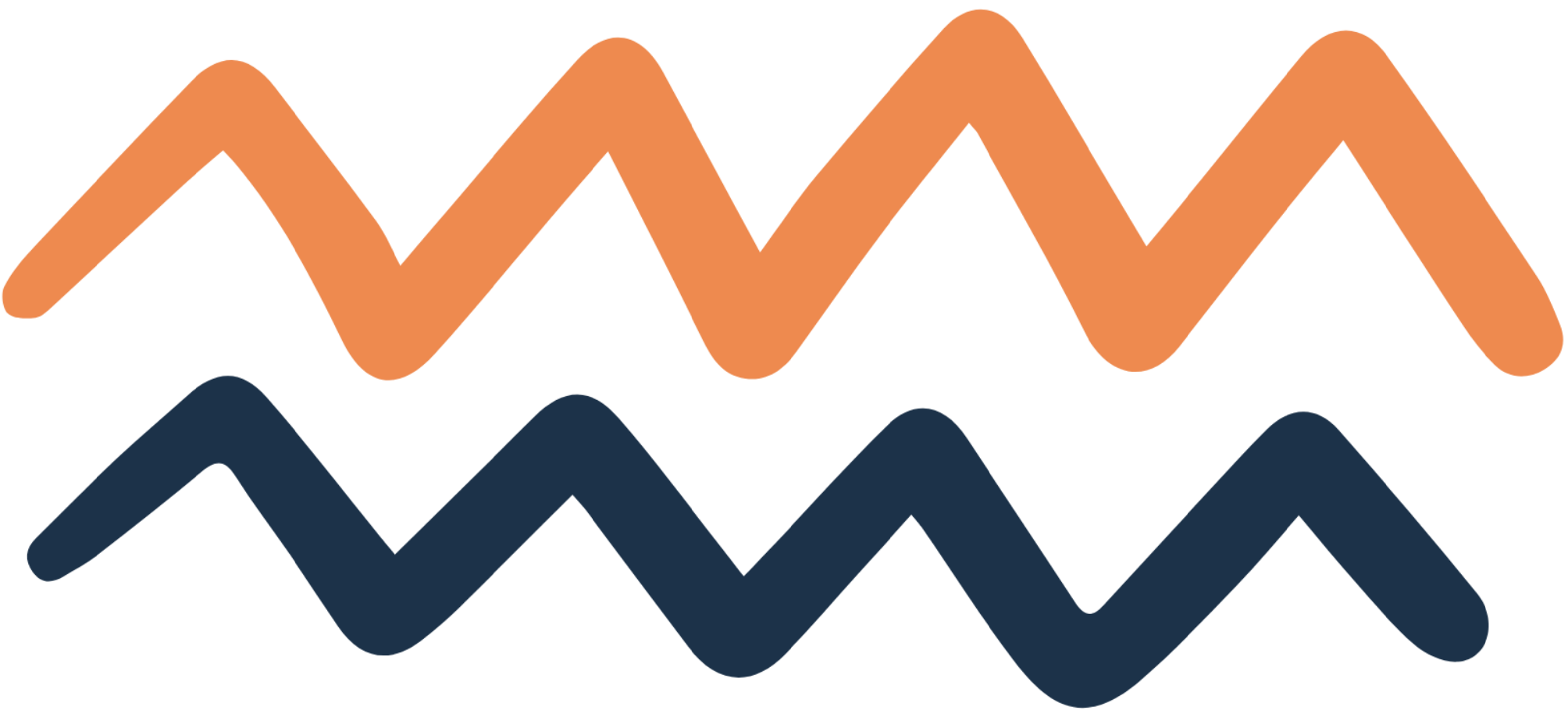 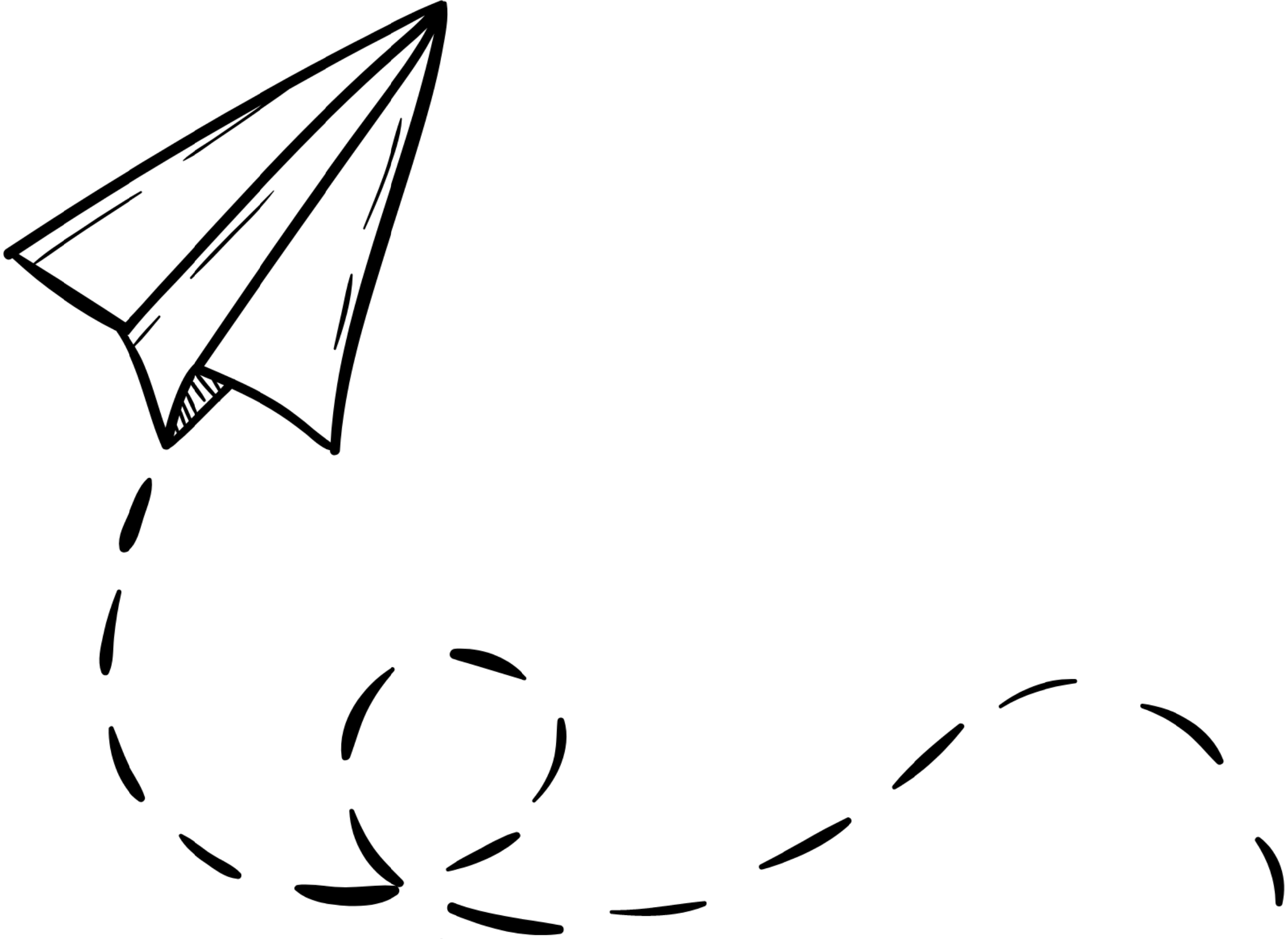 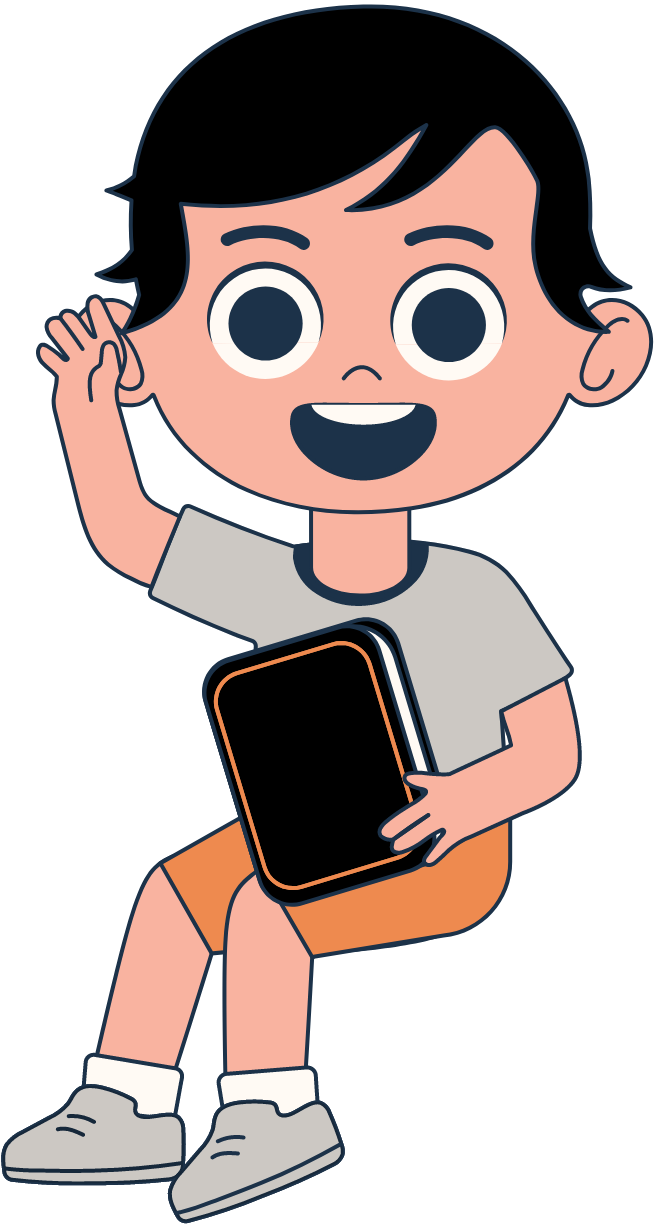 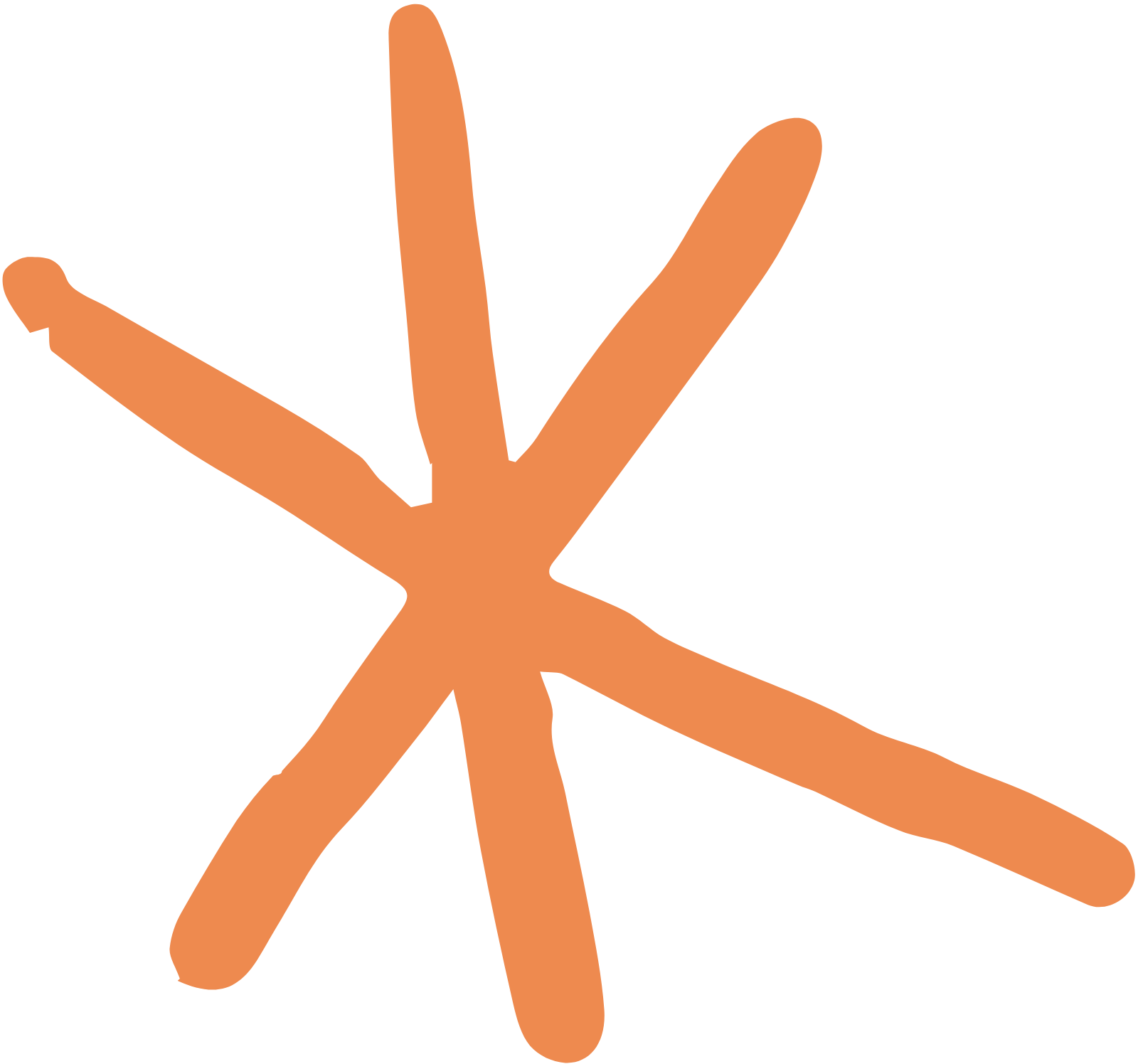 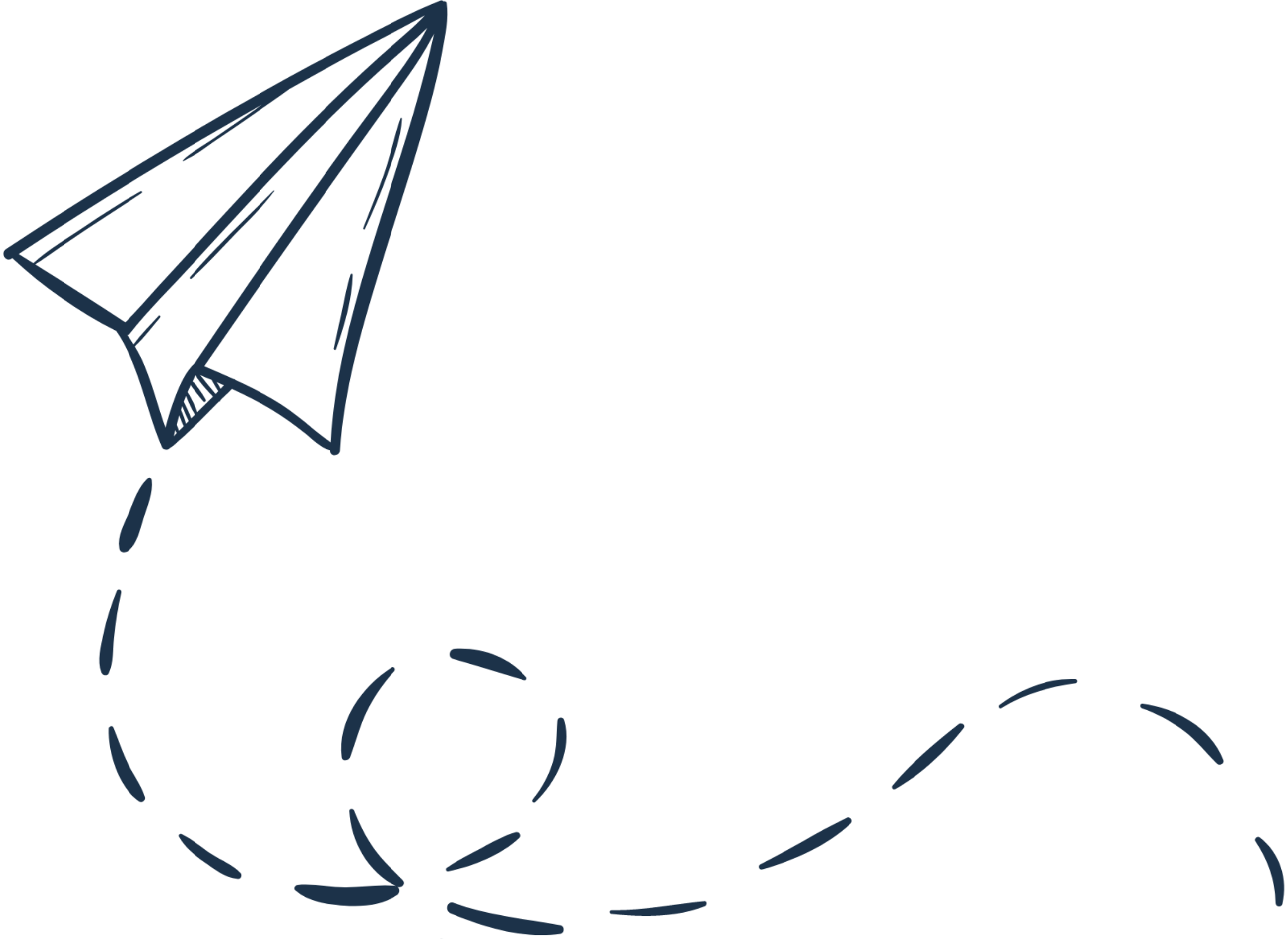 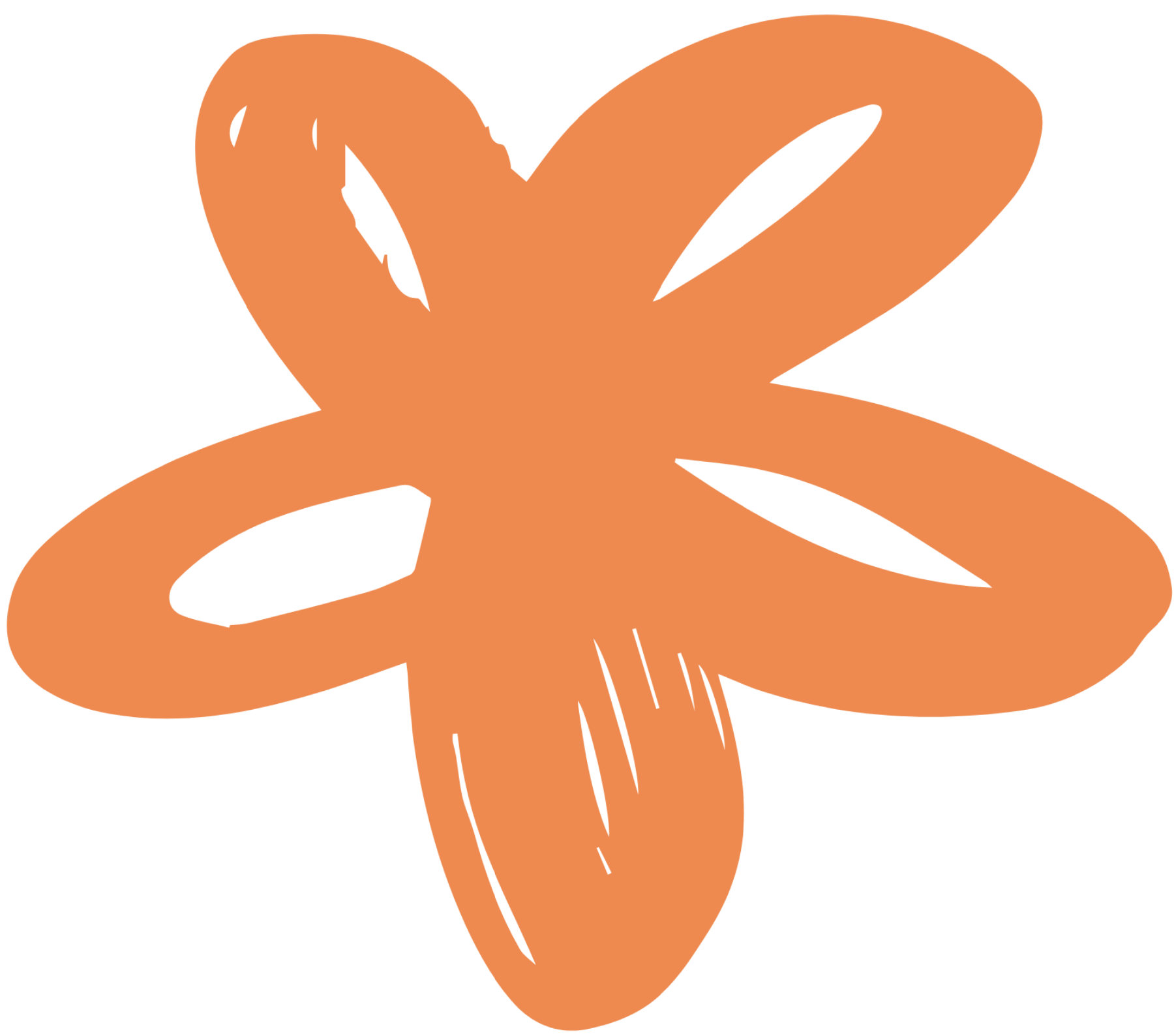 KẾT LUẬN
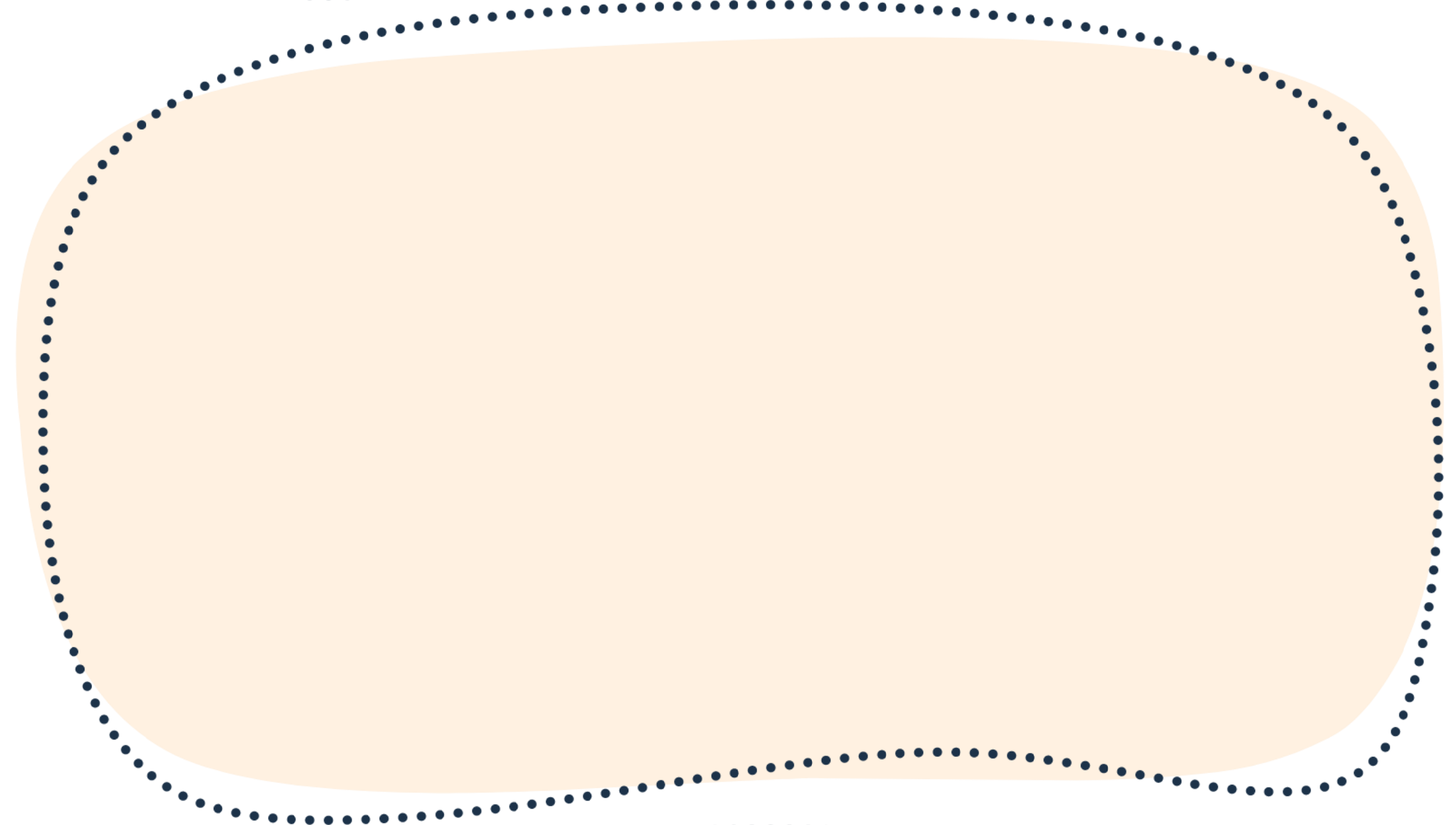 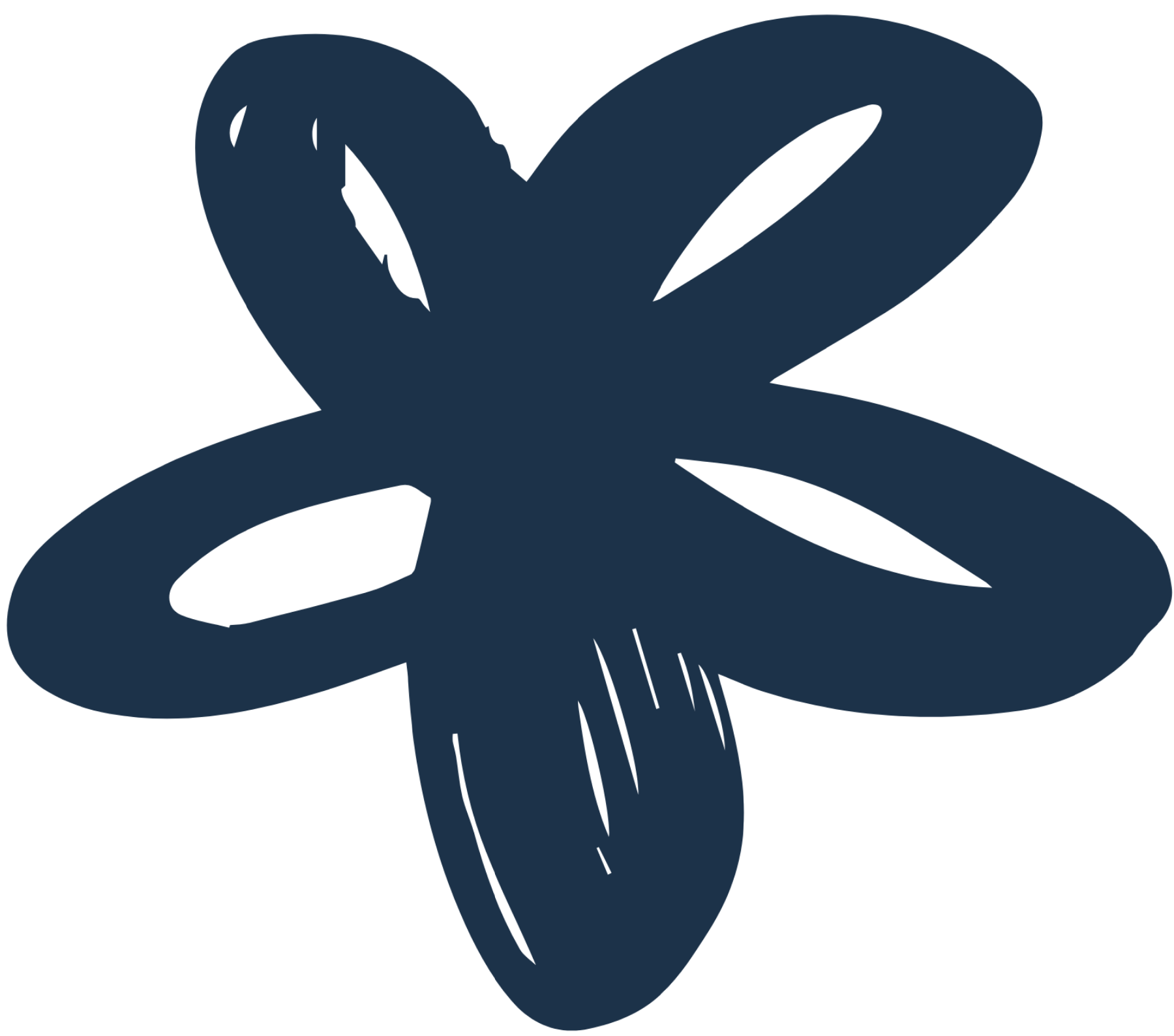 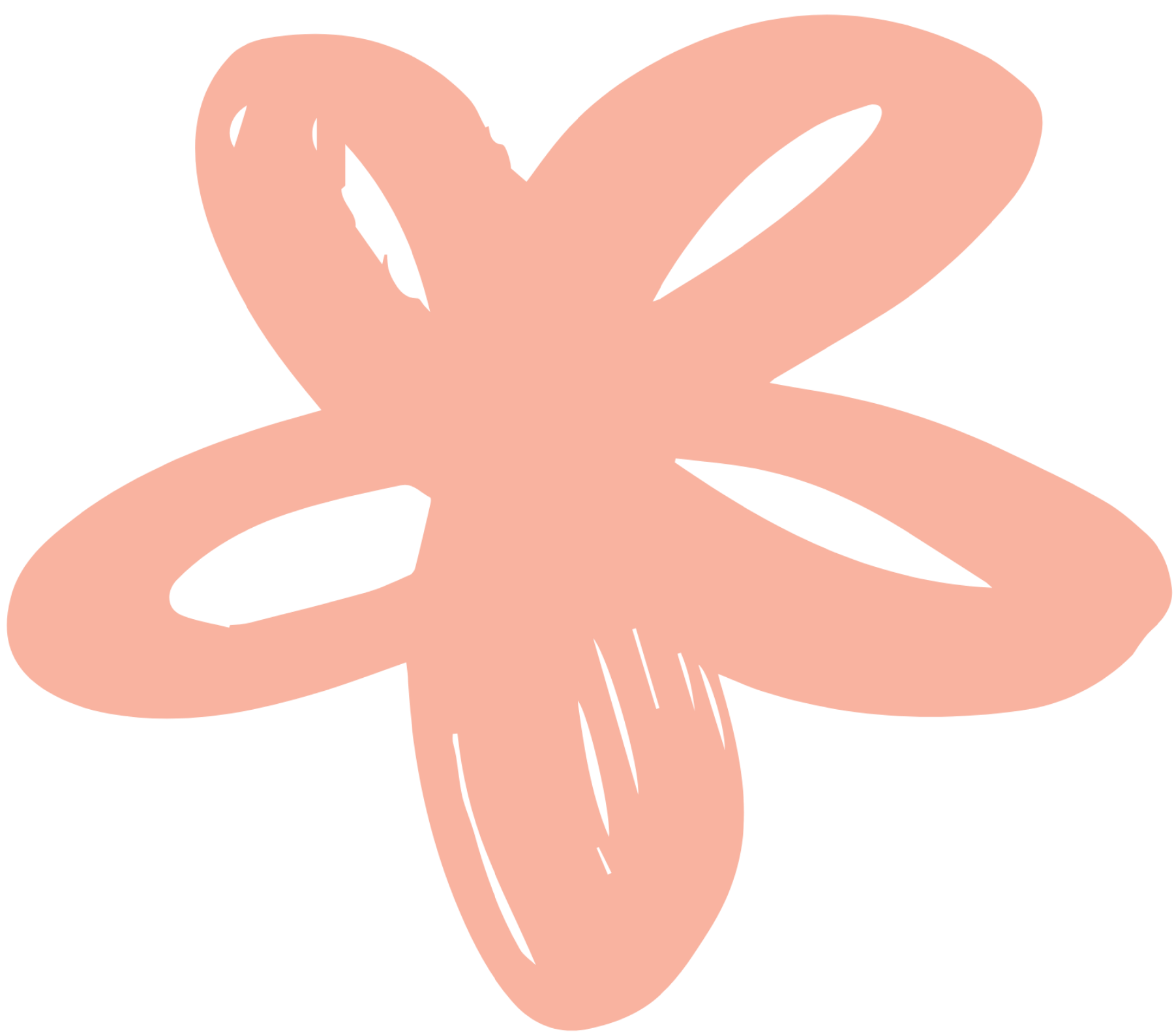 Hai tam giác bằng nhau là hai tam giác có các cạnh tương ứng bằng nhau và các góc tương ứng bằng nhau
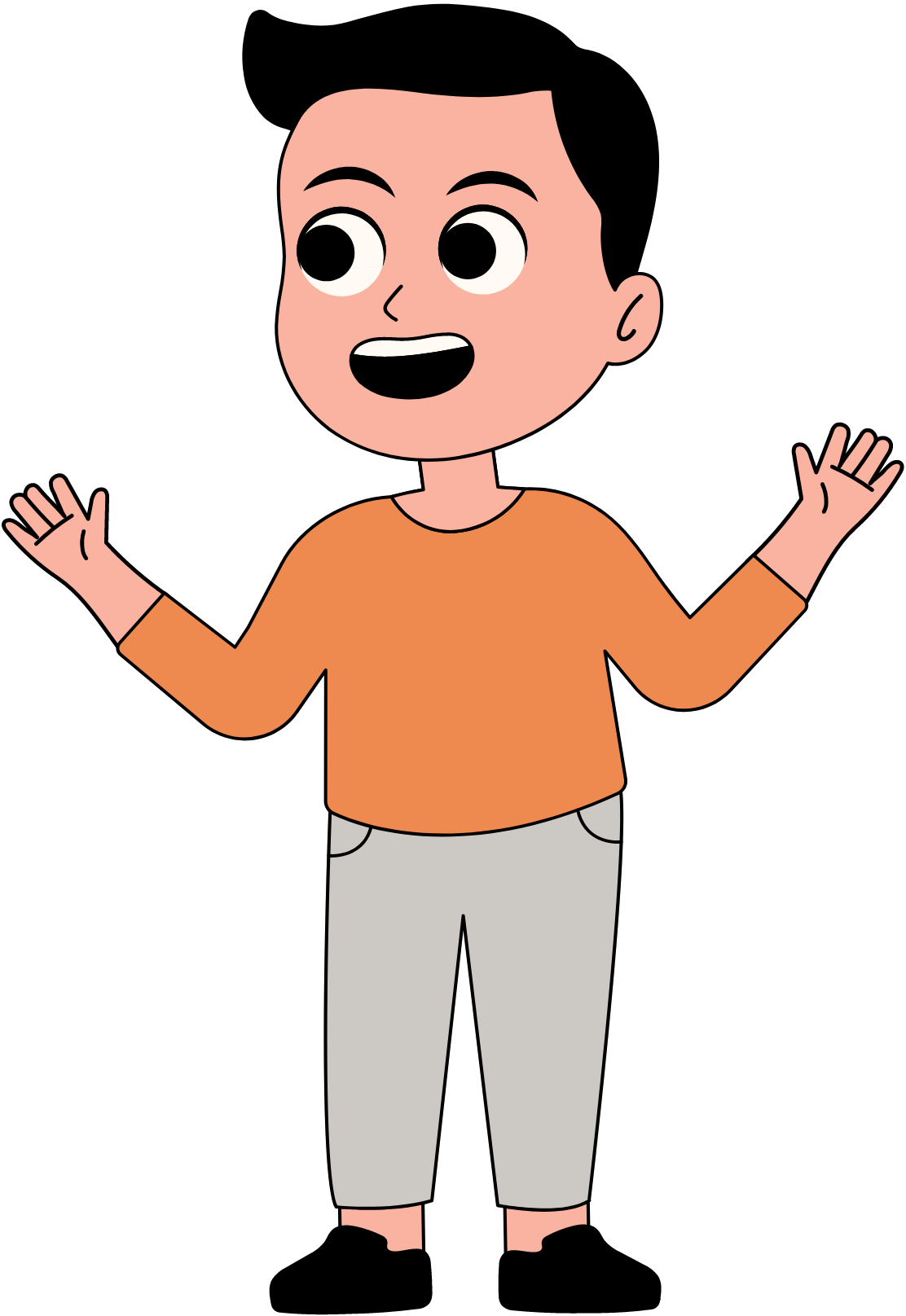 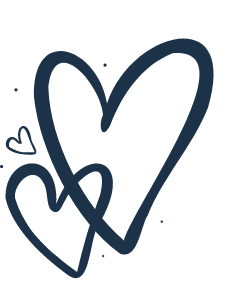 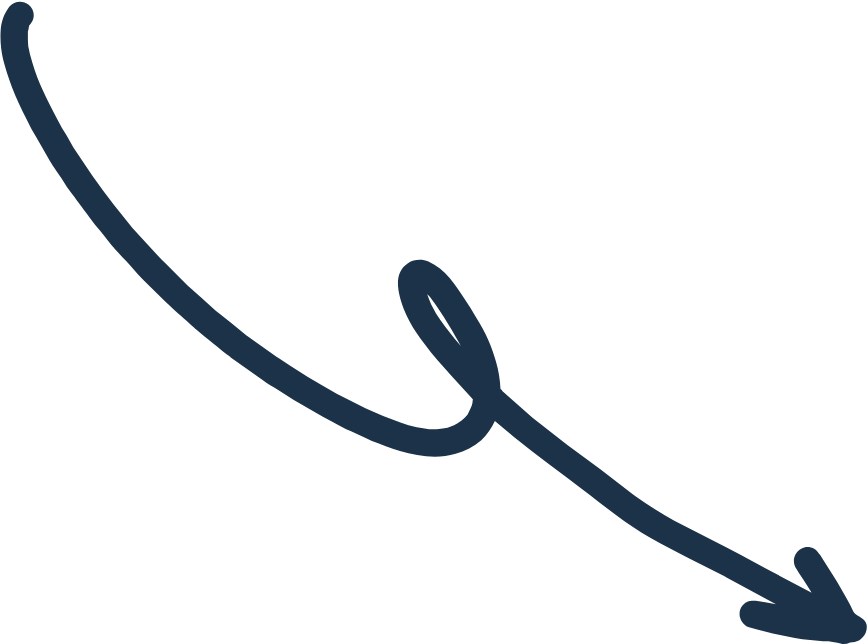 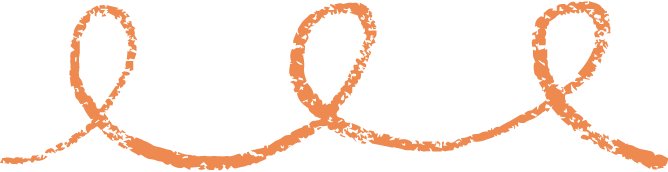 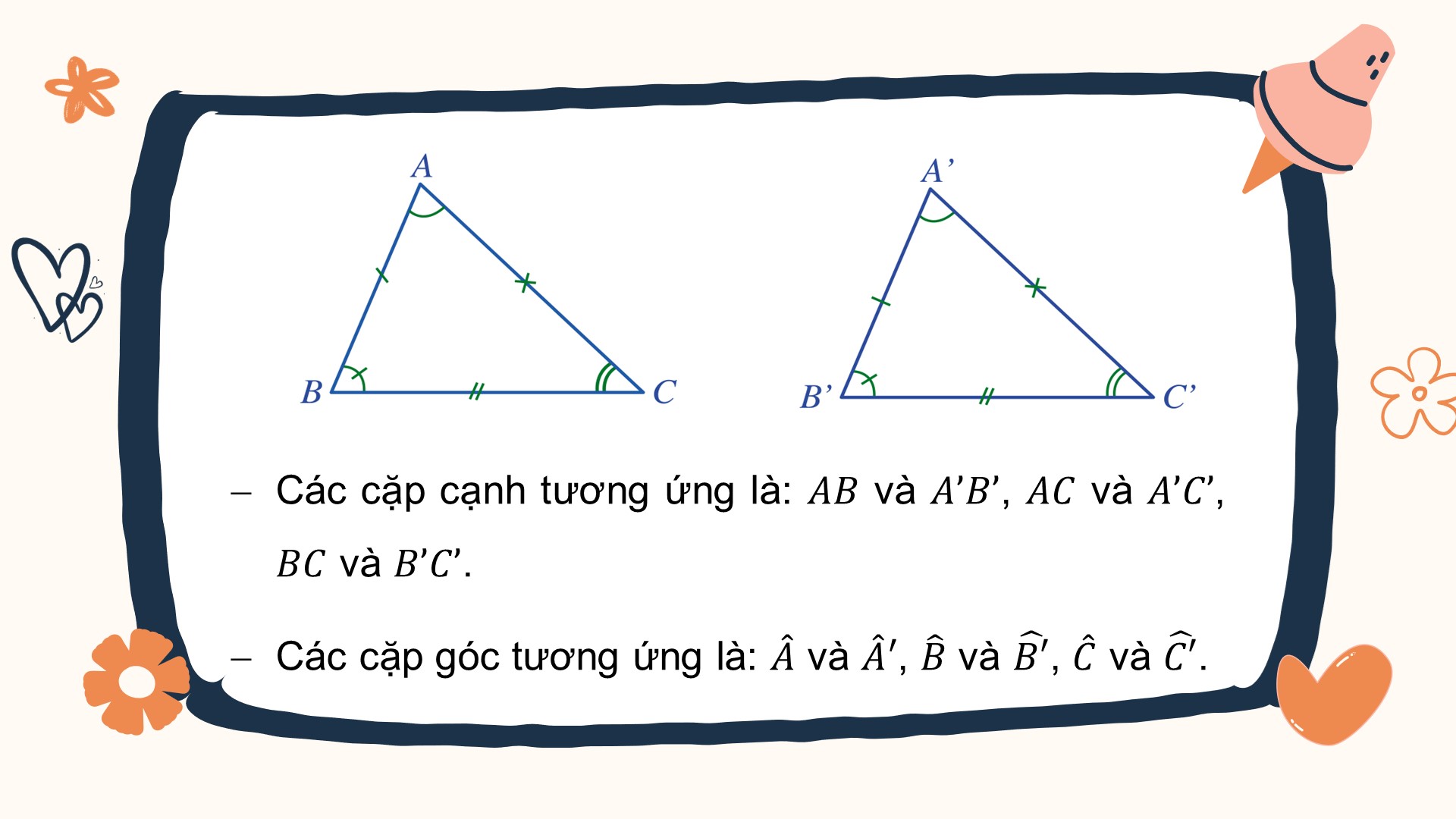 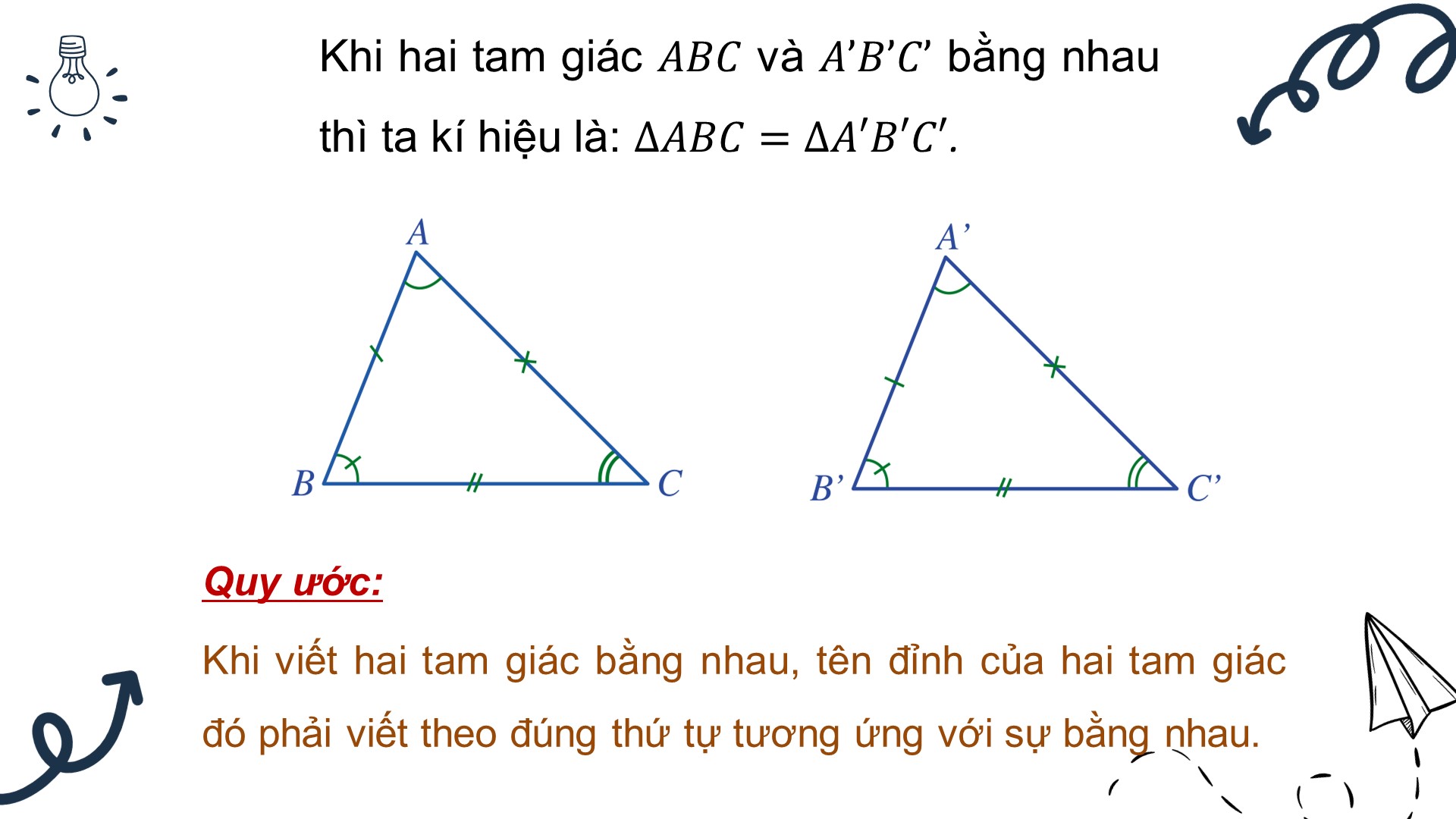 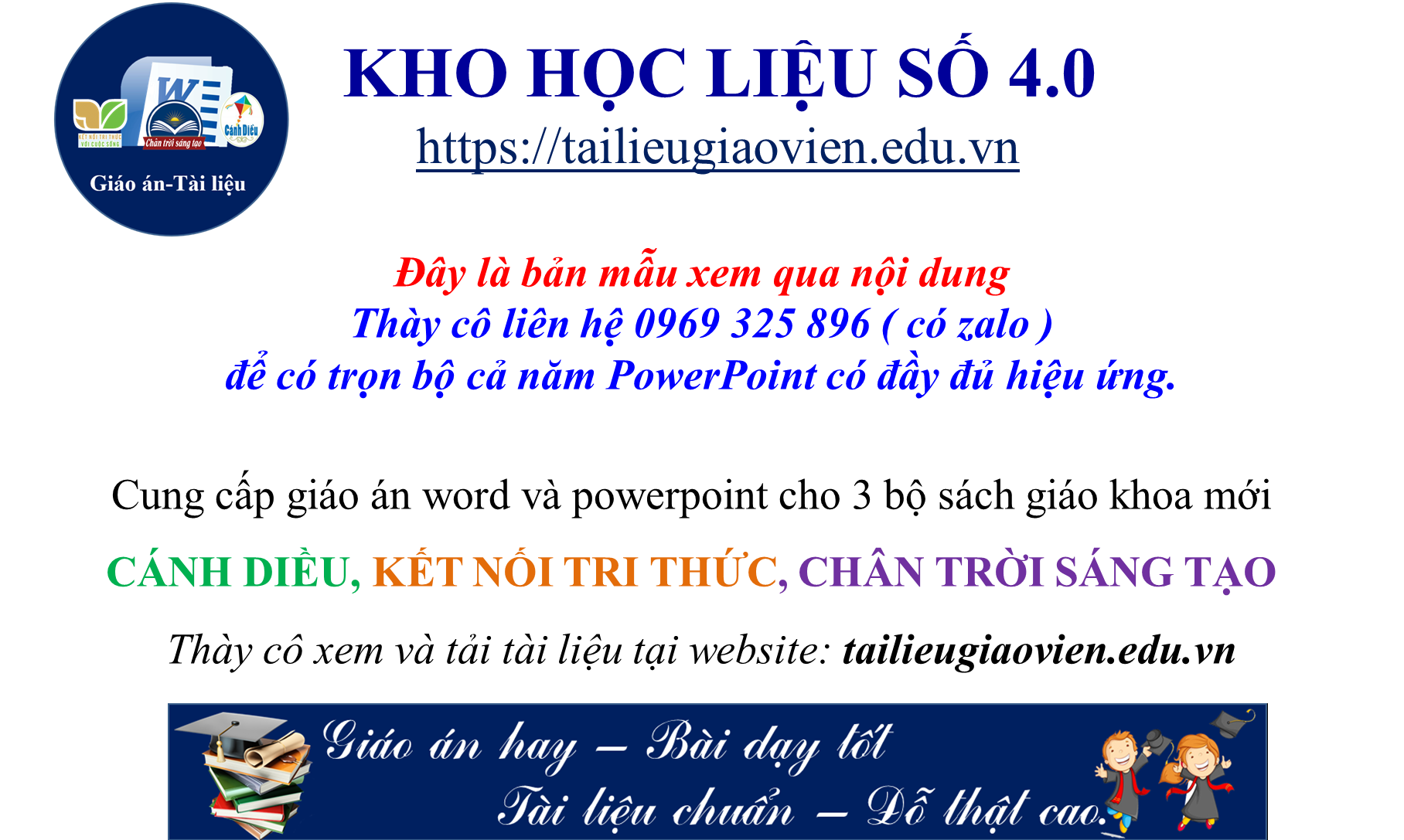 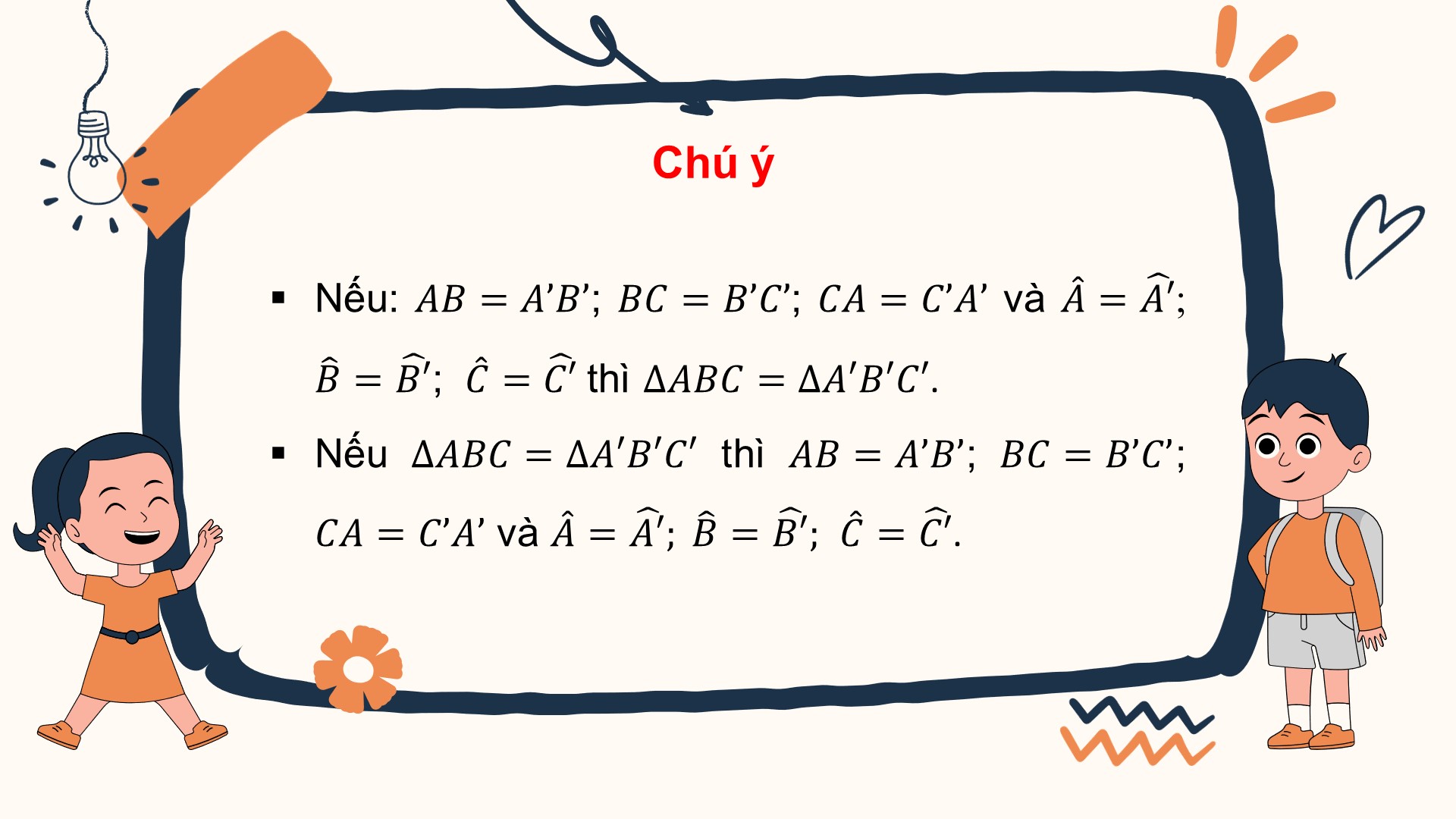 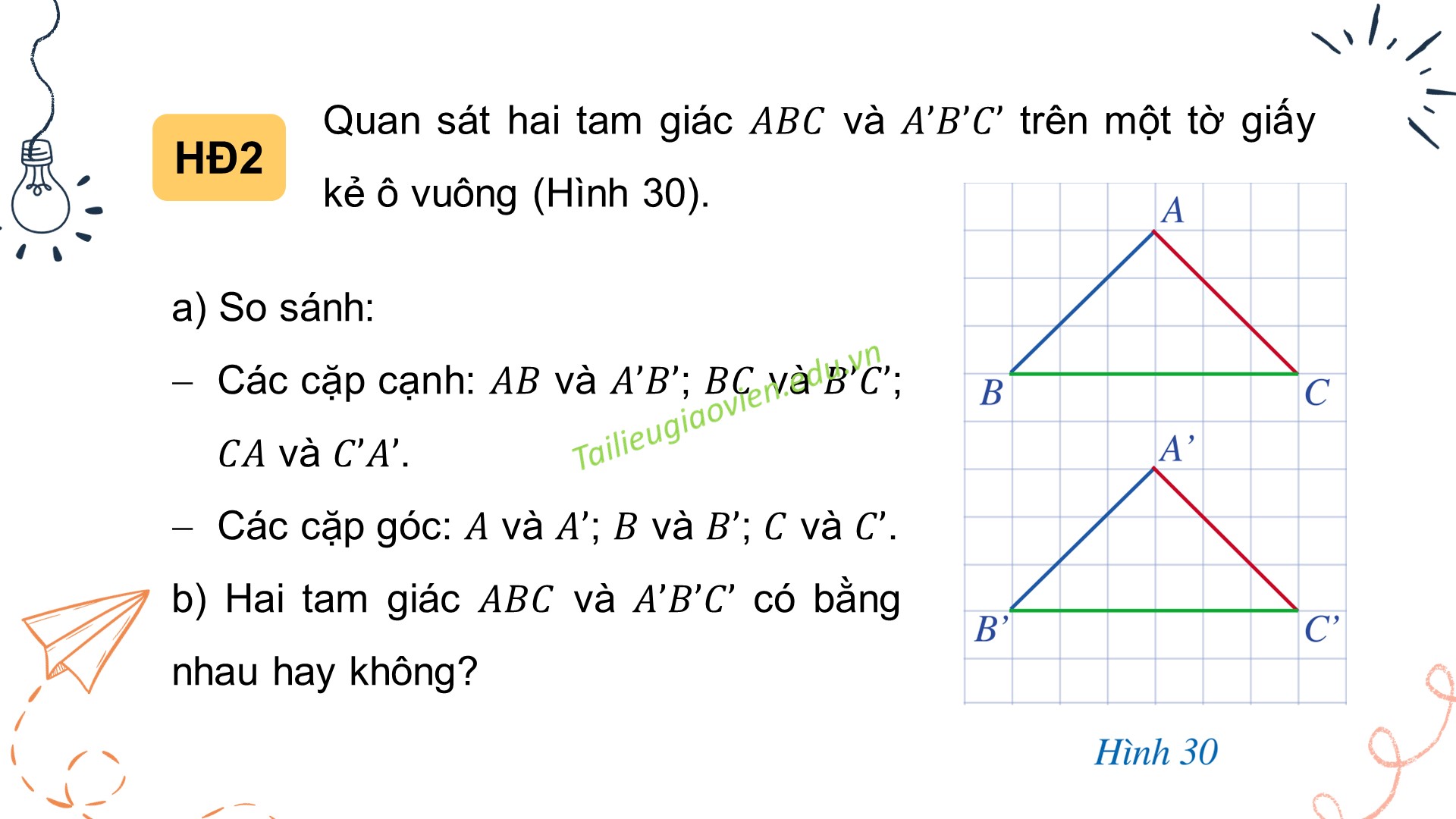 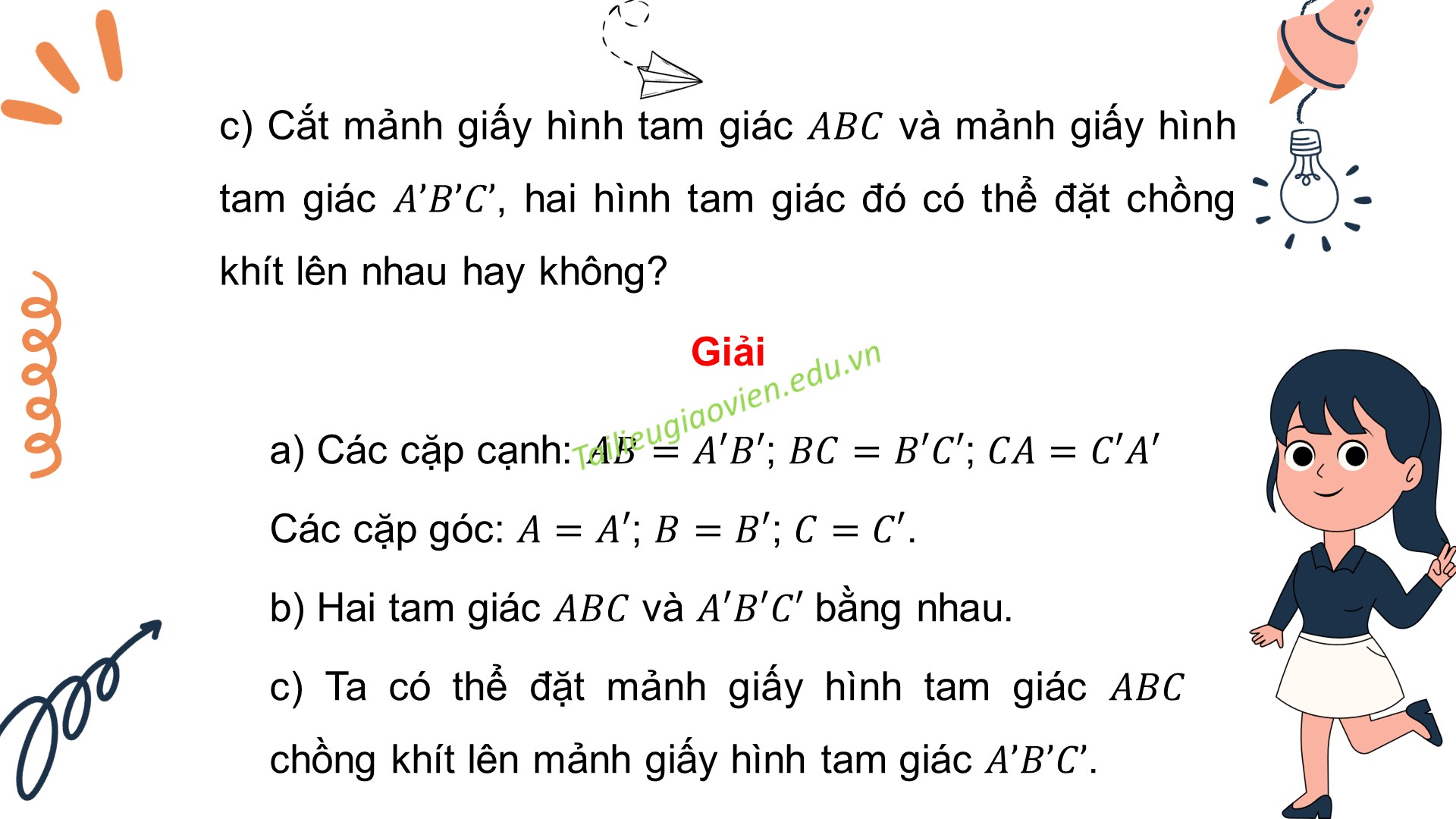 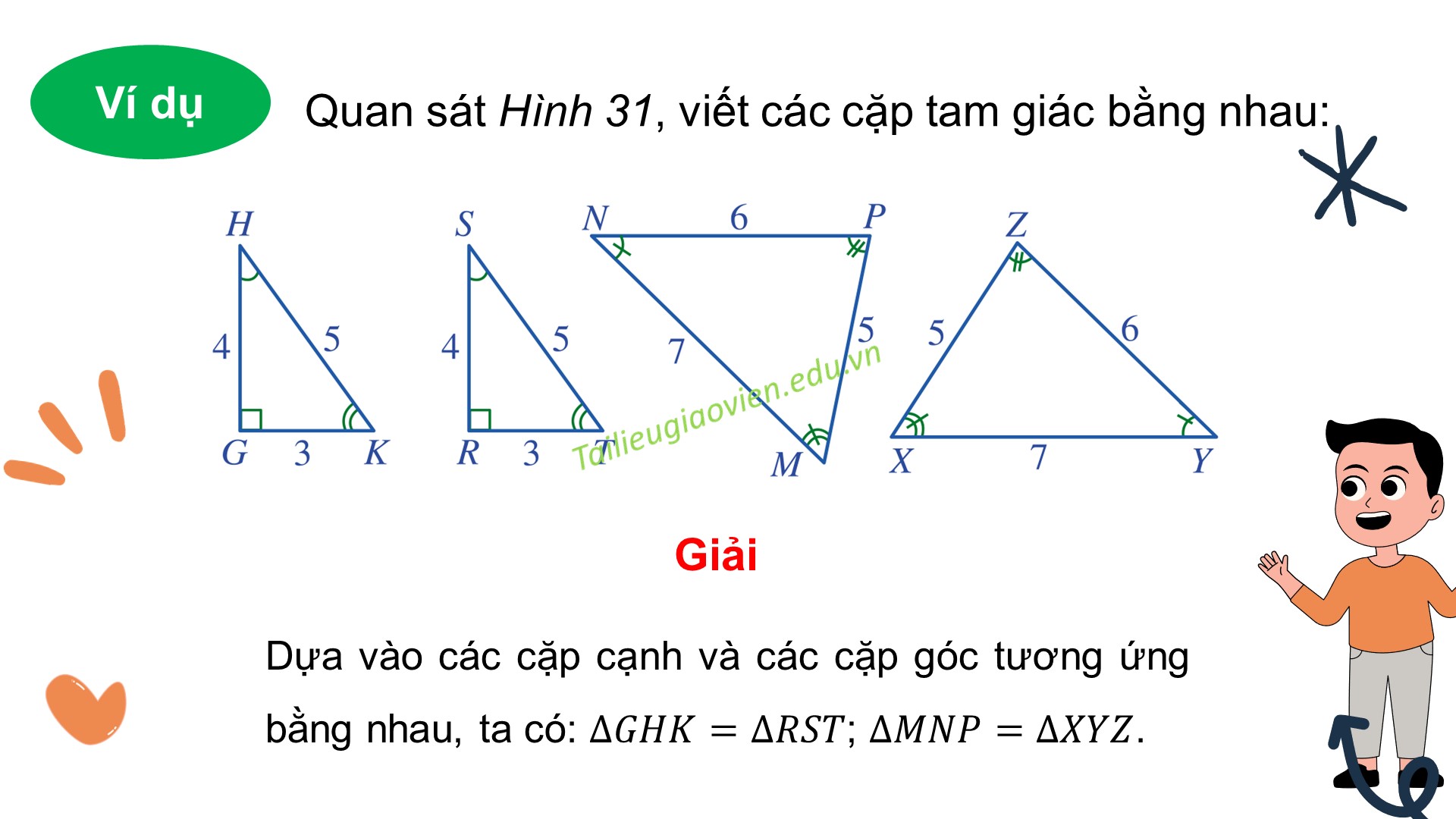 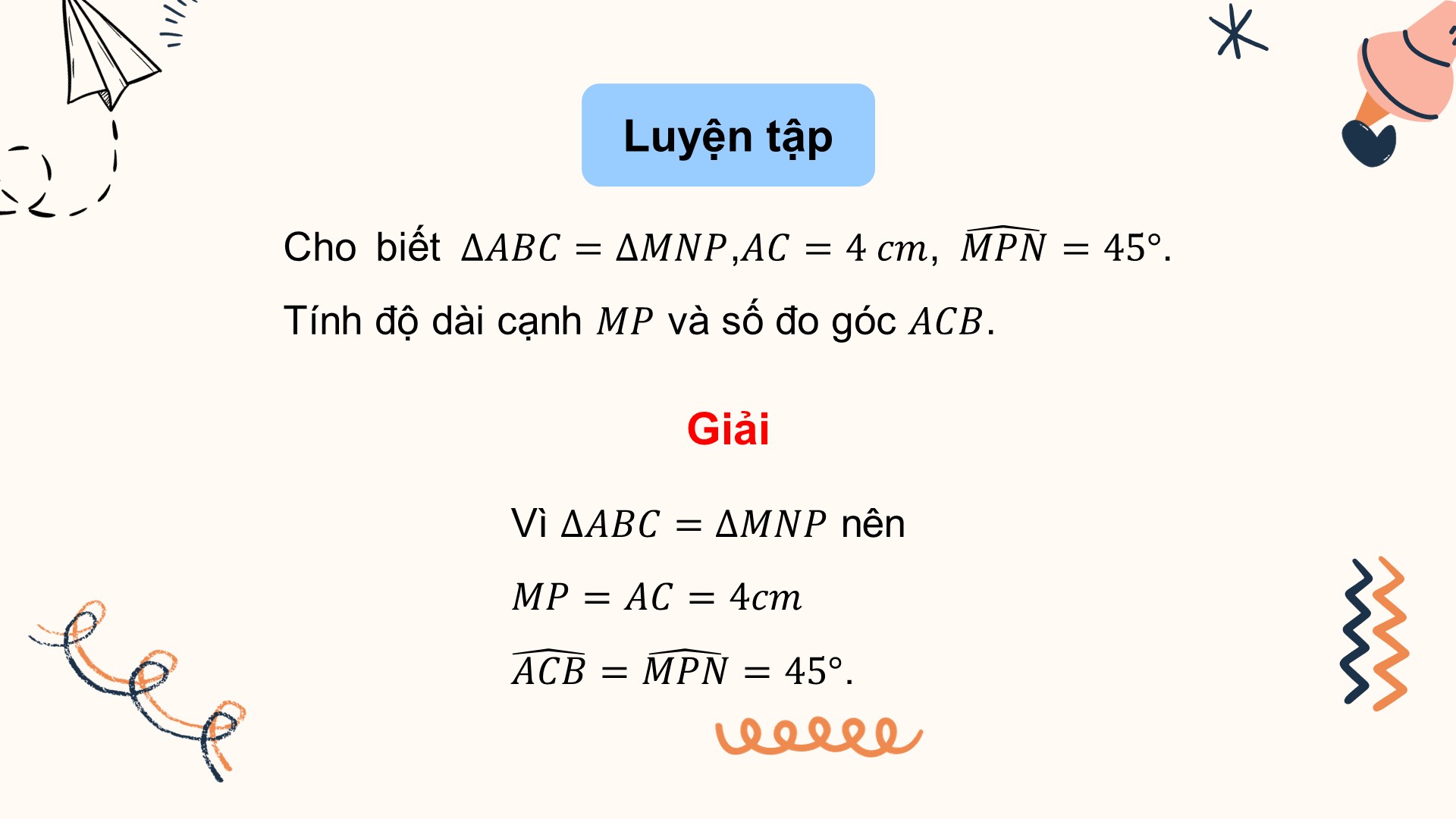 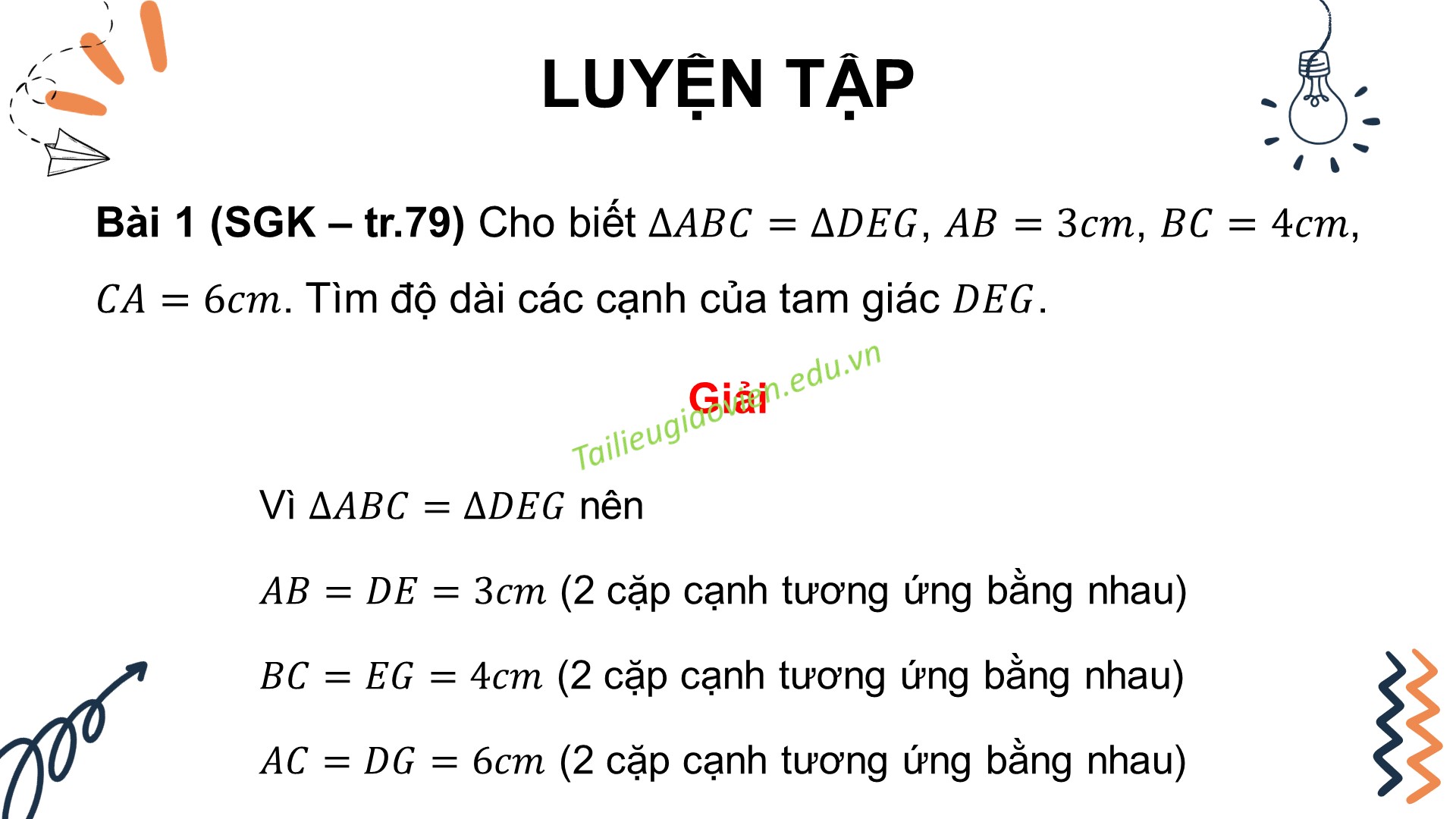 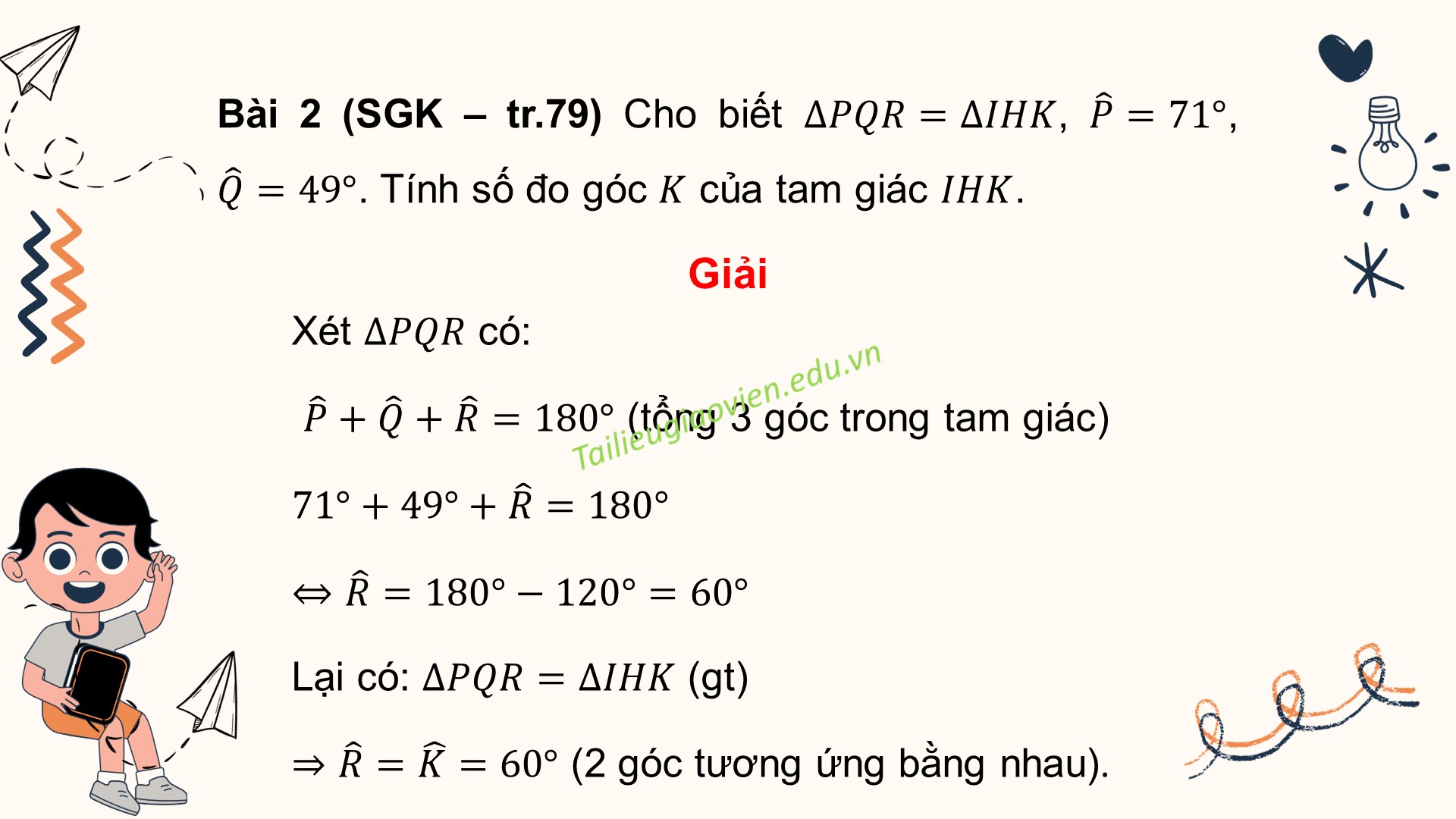 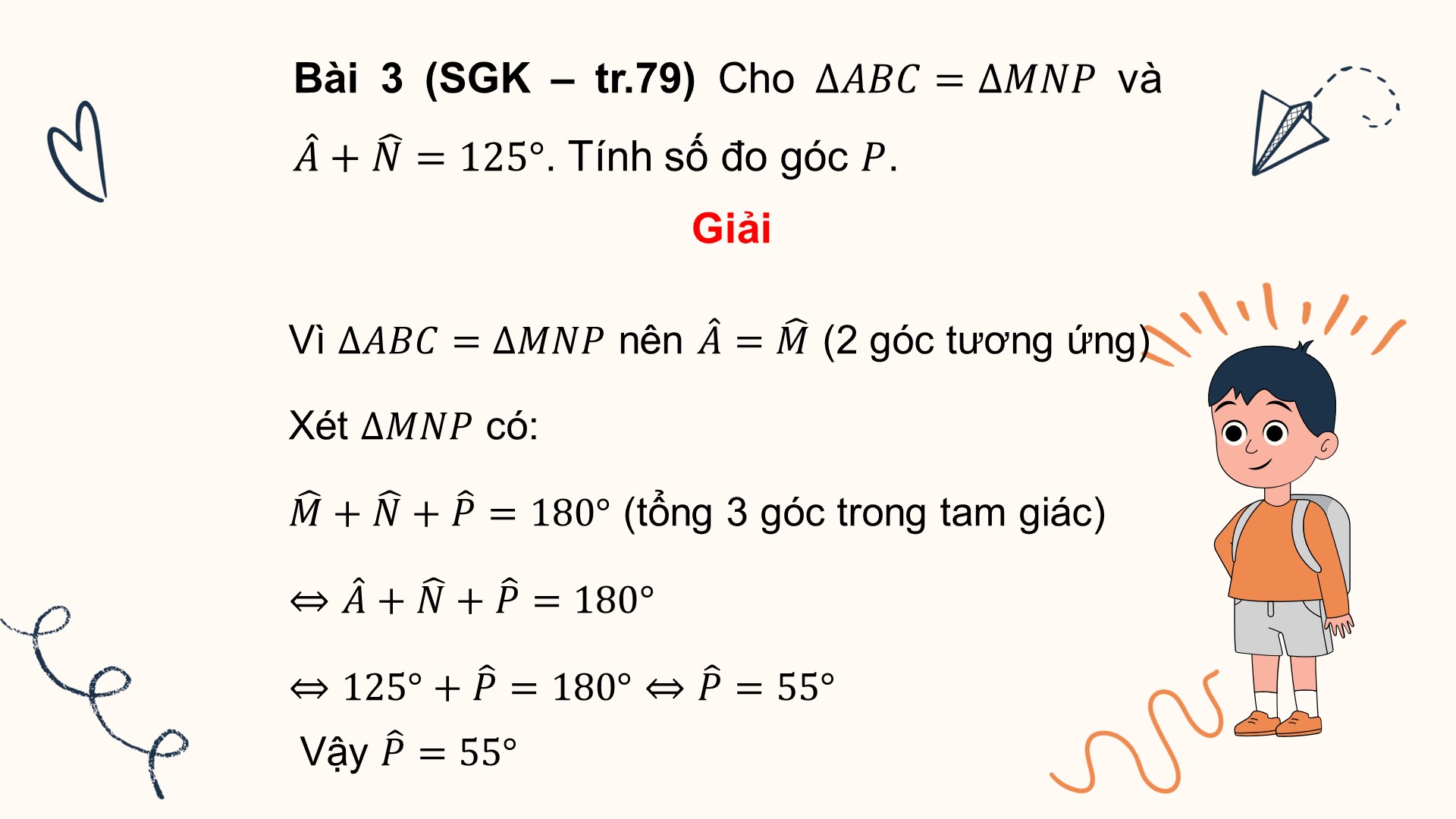 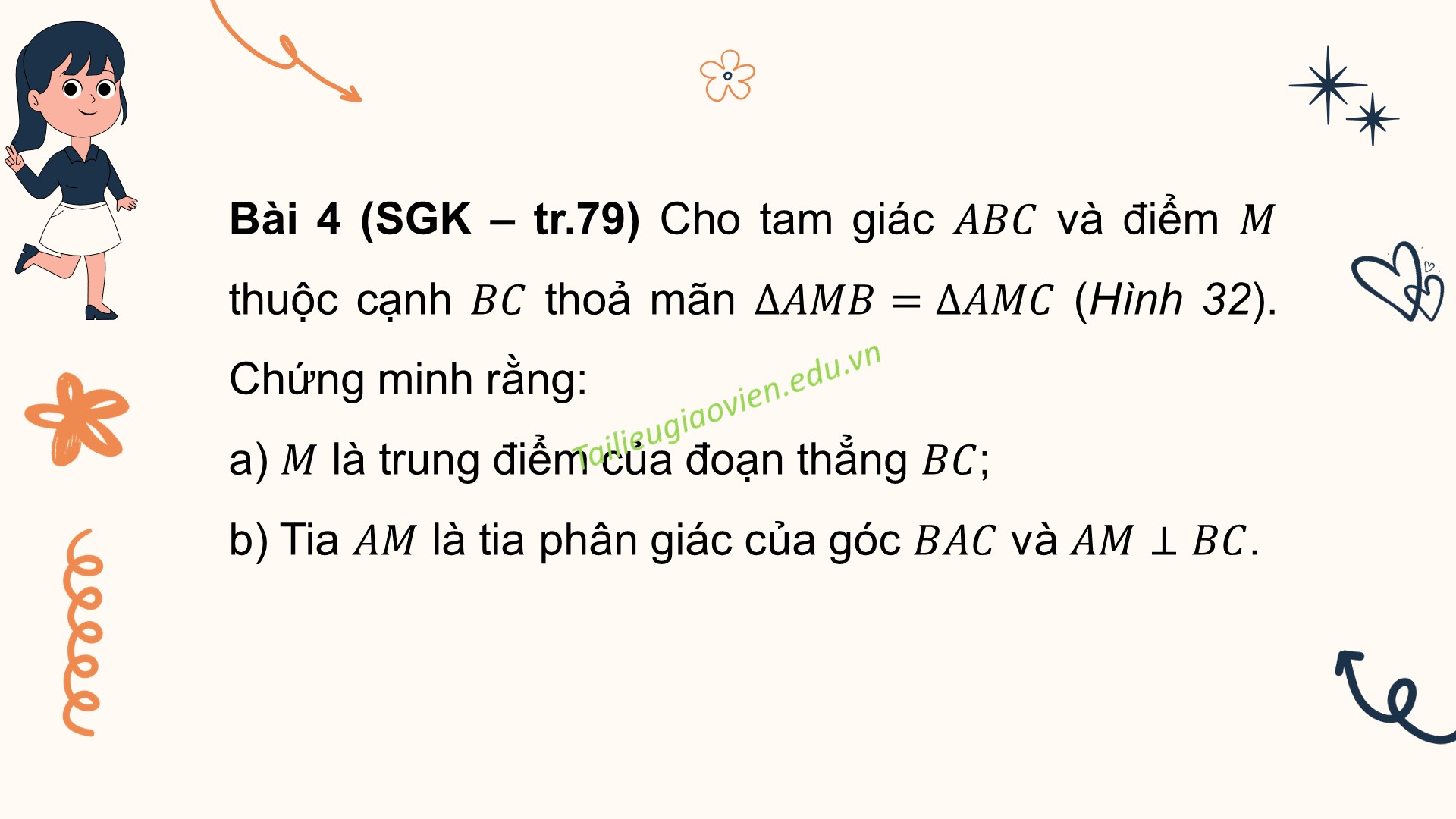 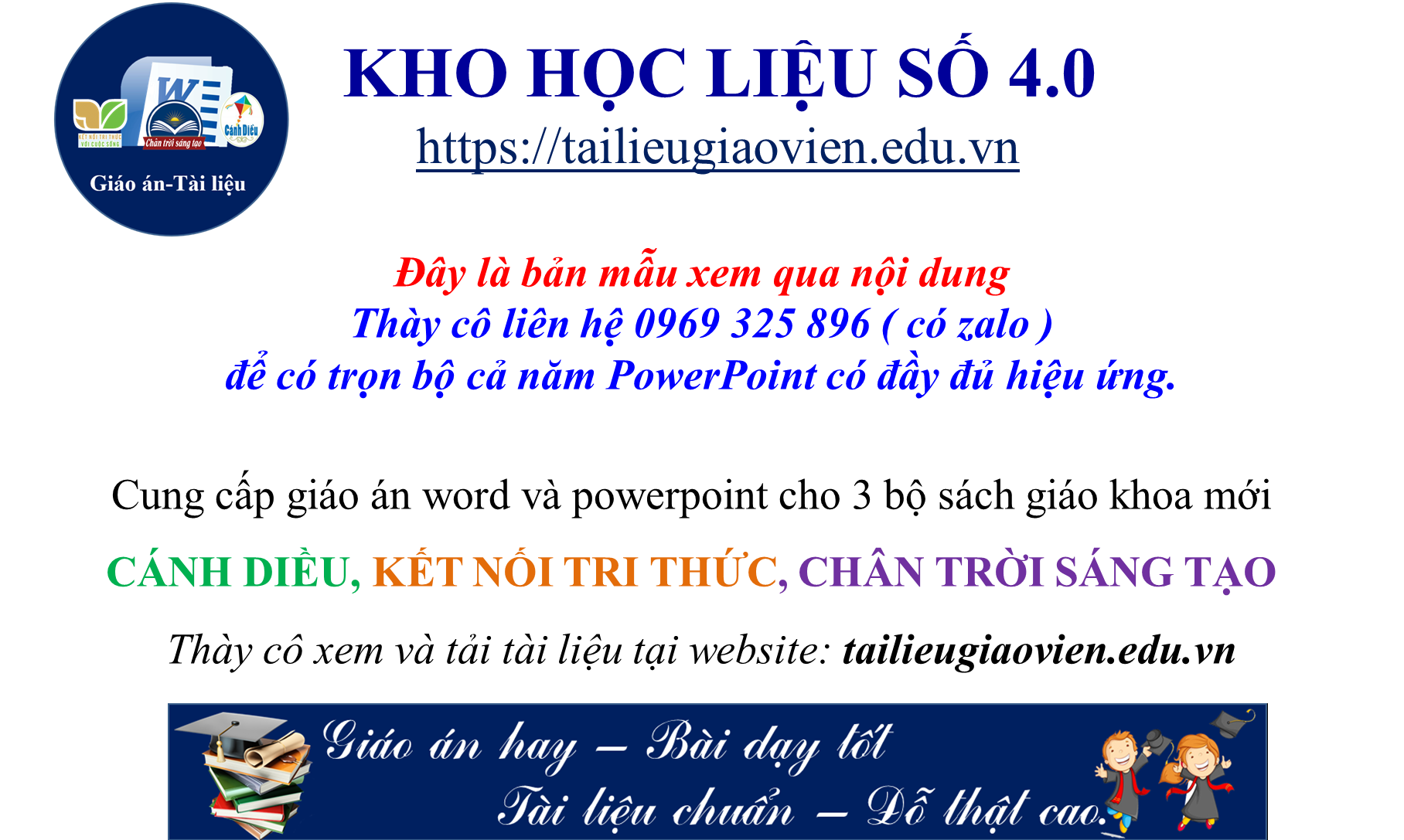 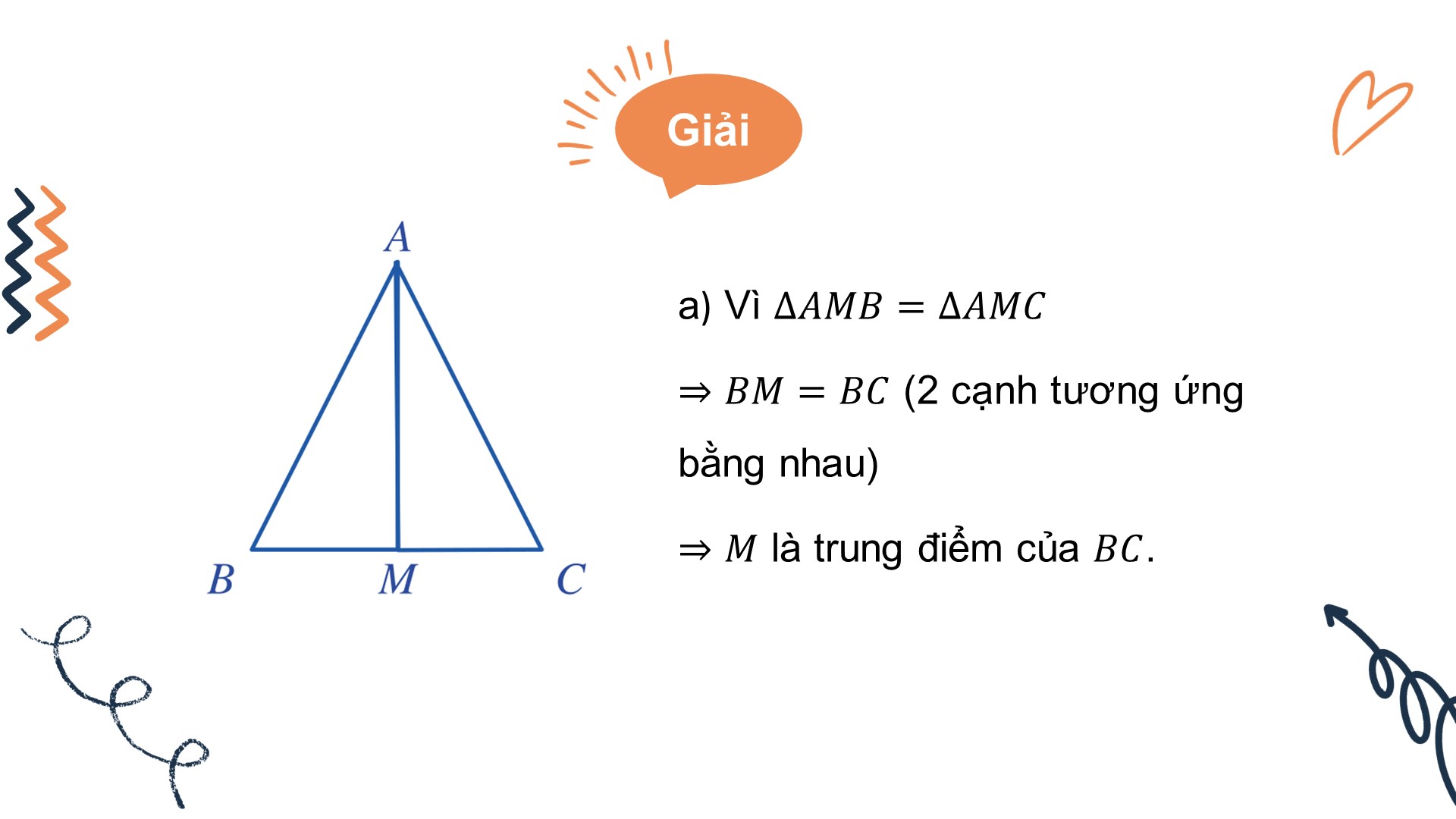 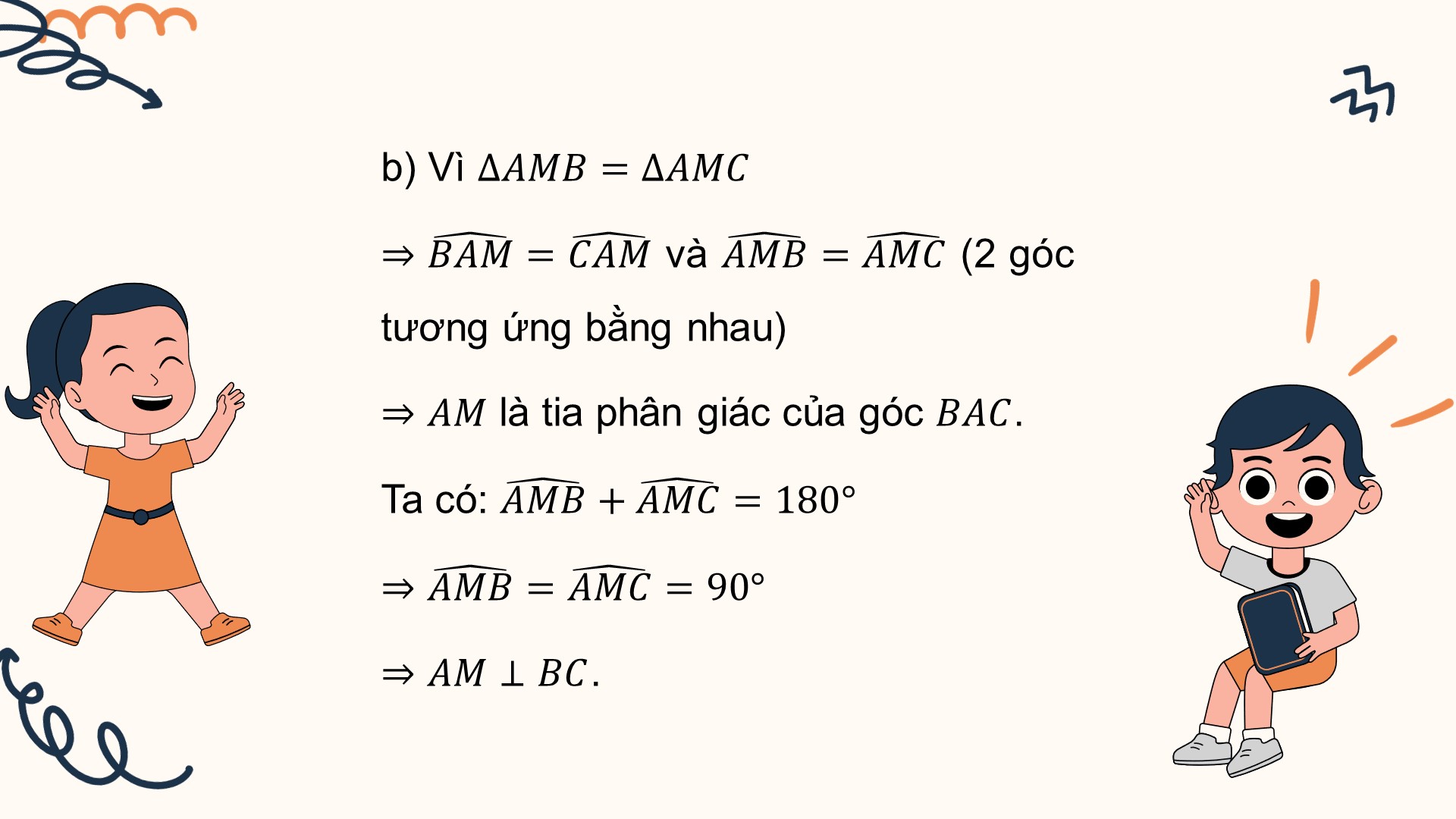 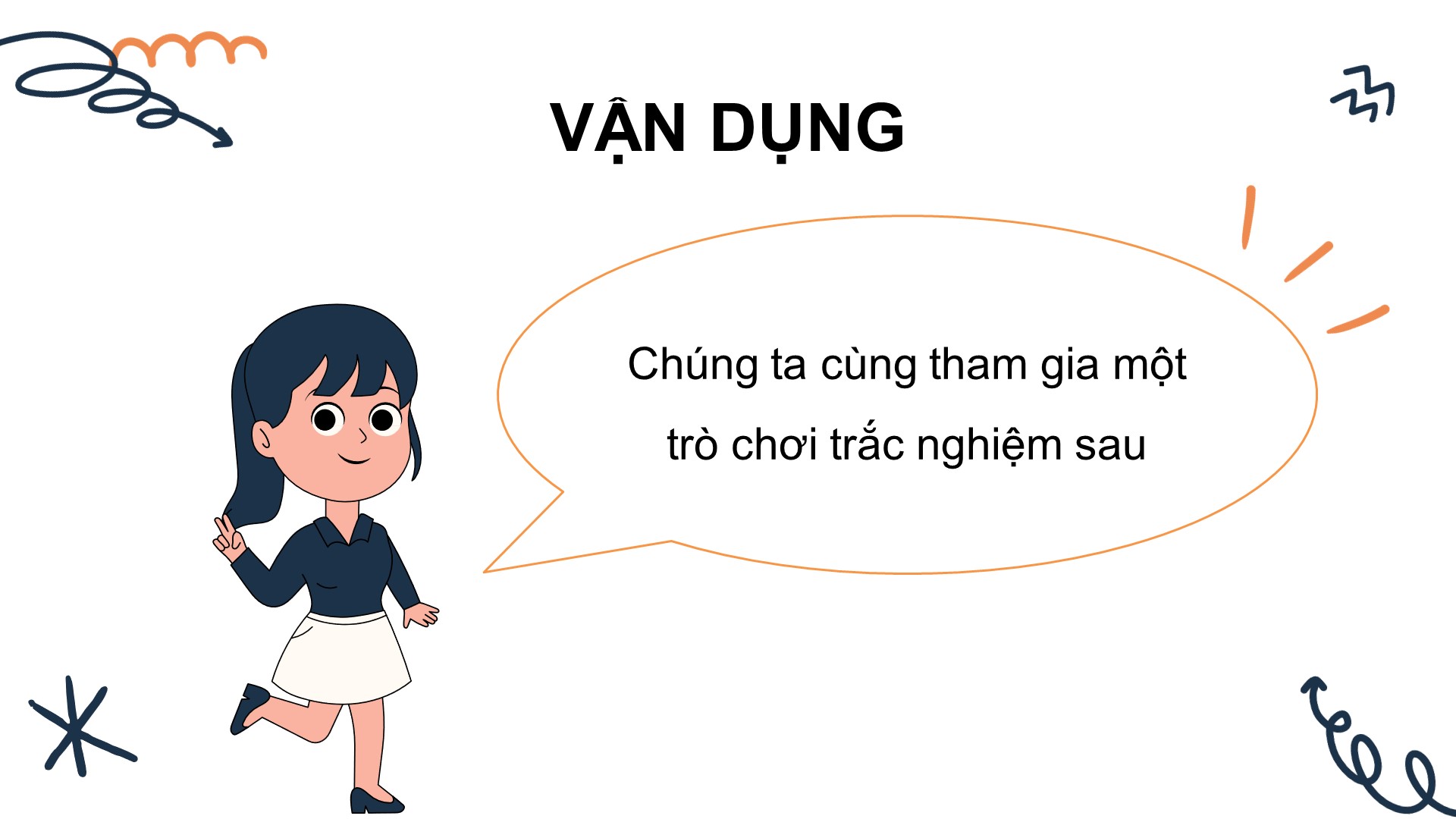 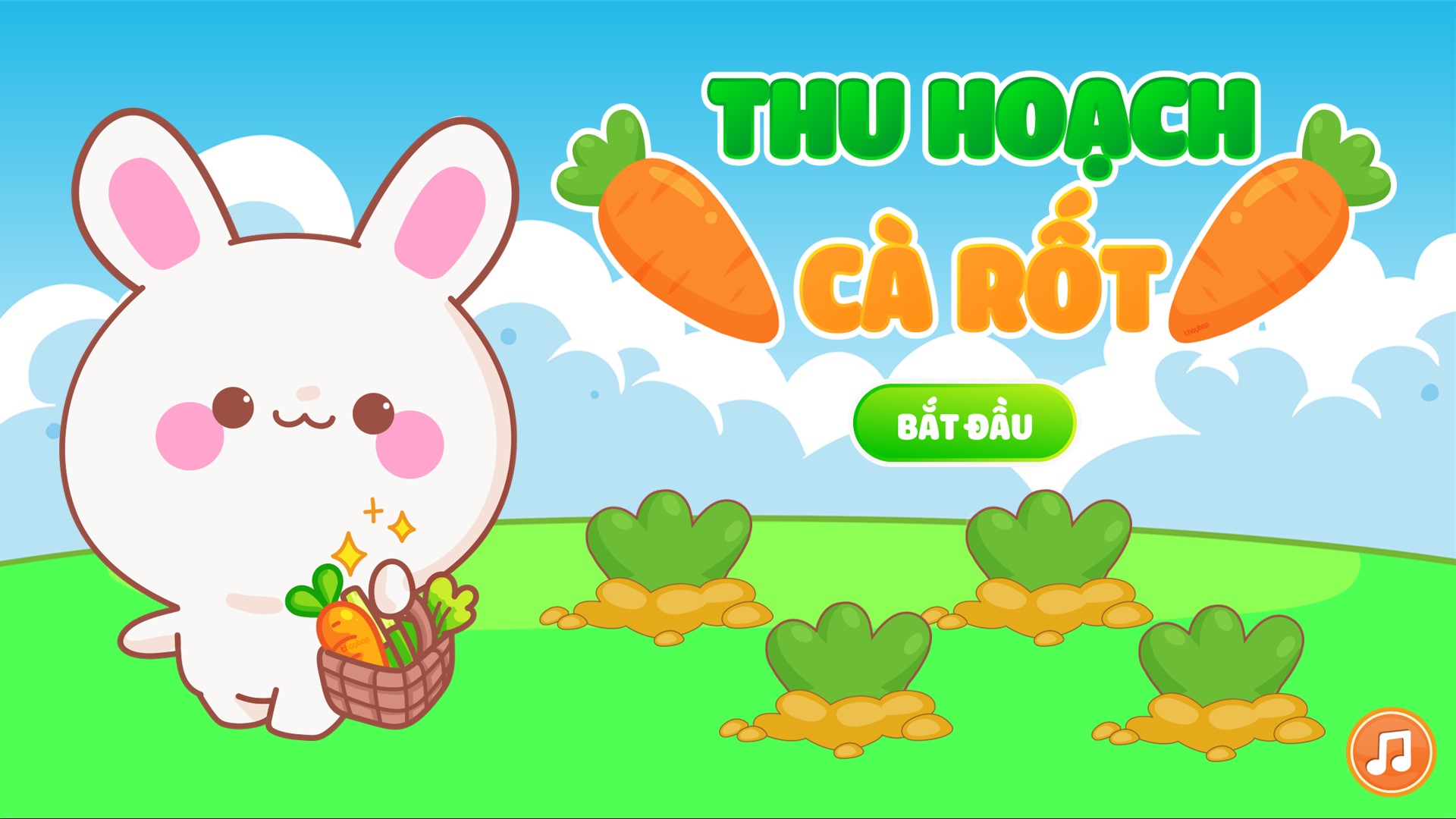 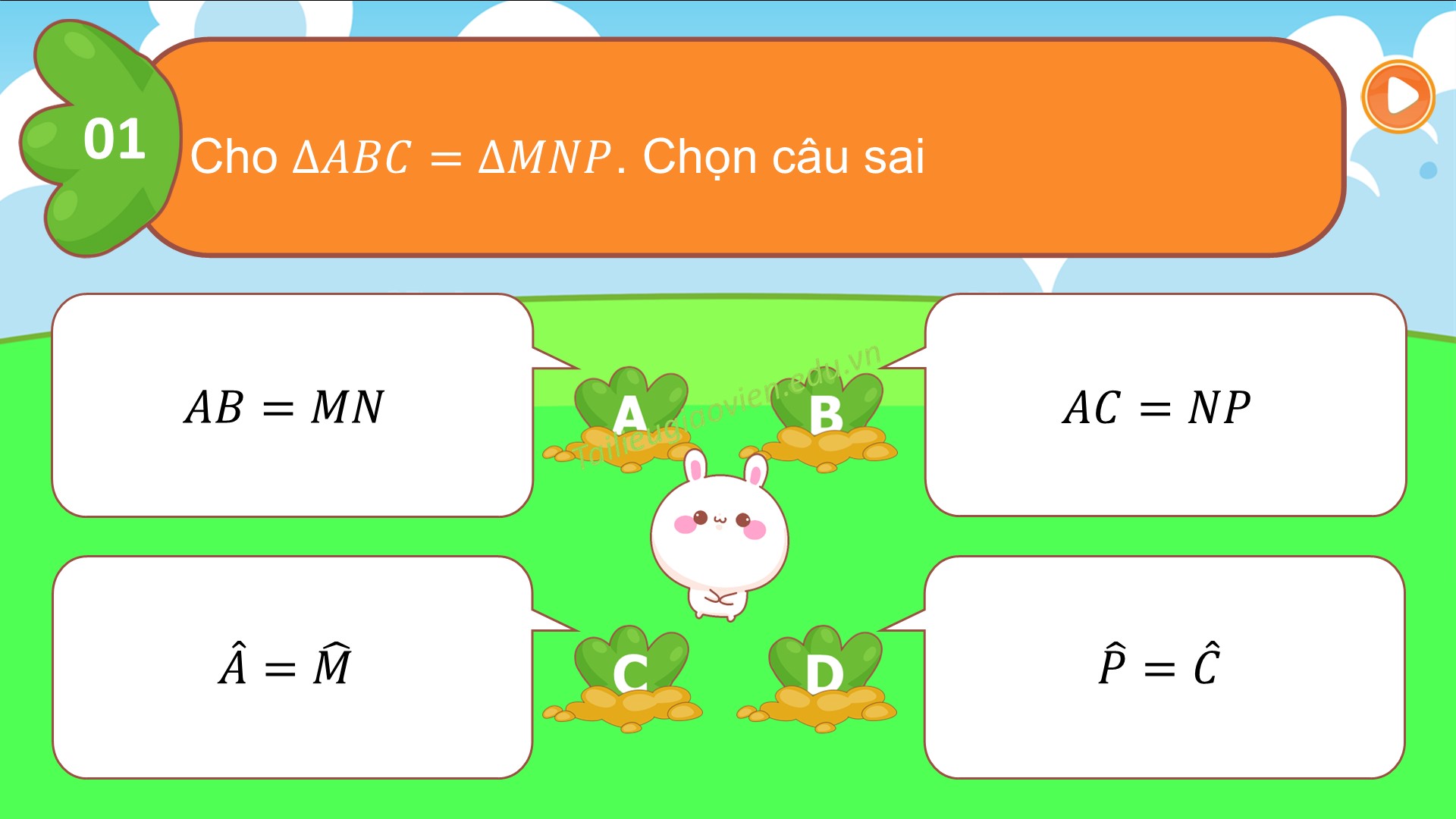 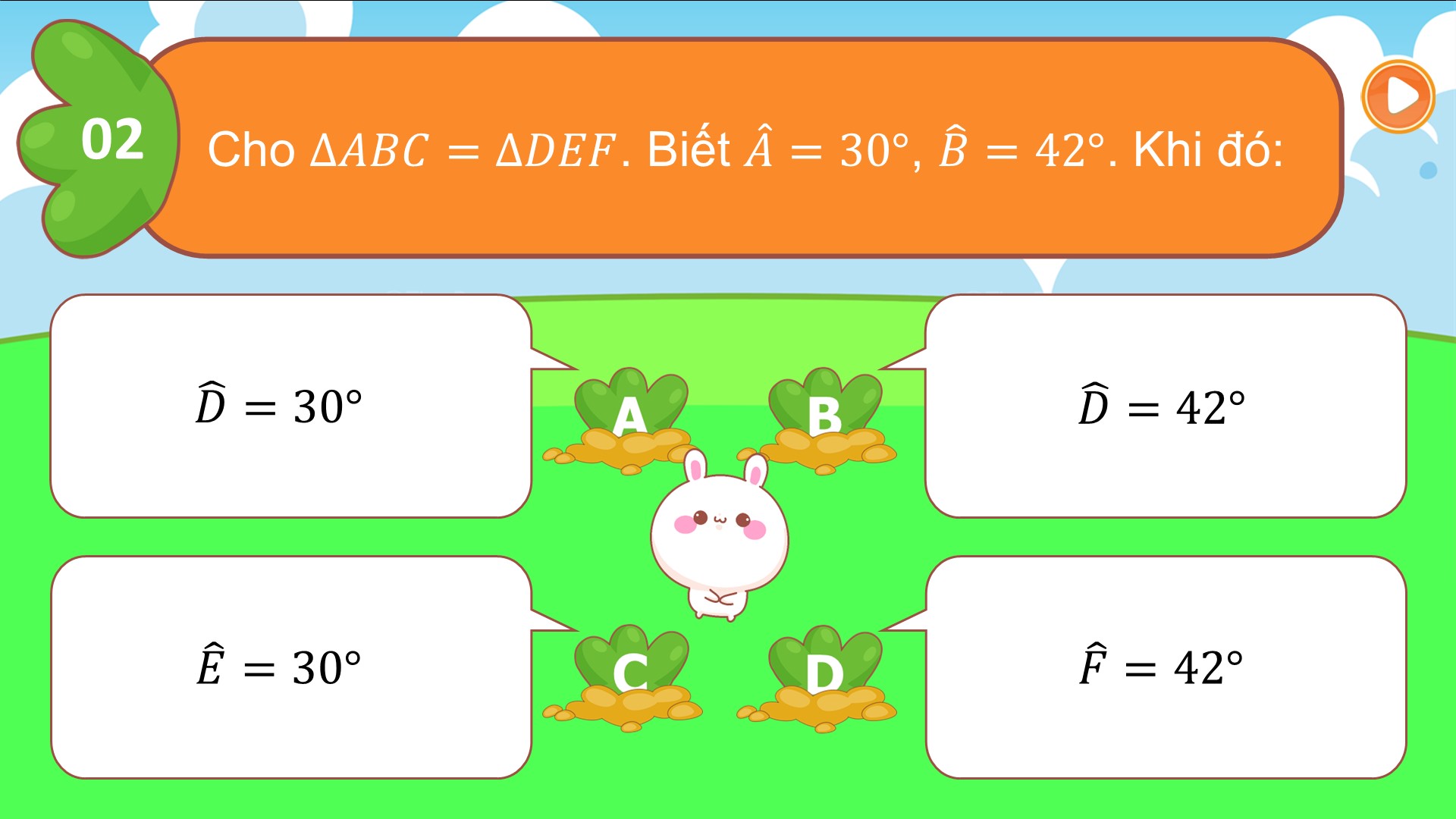 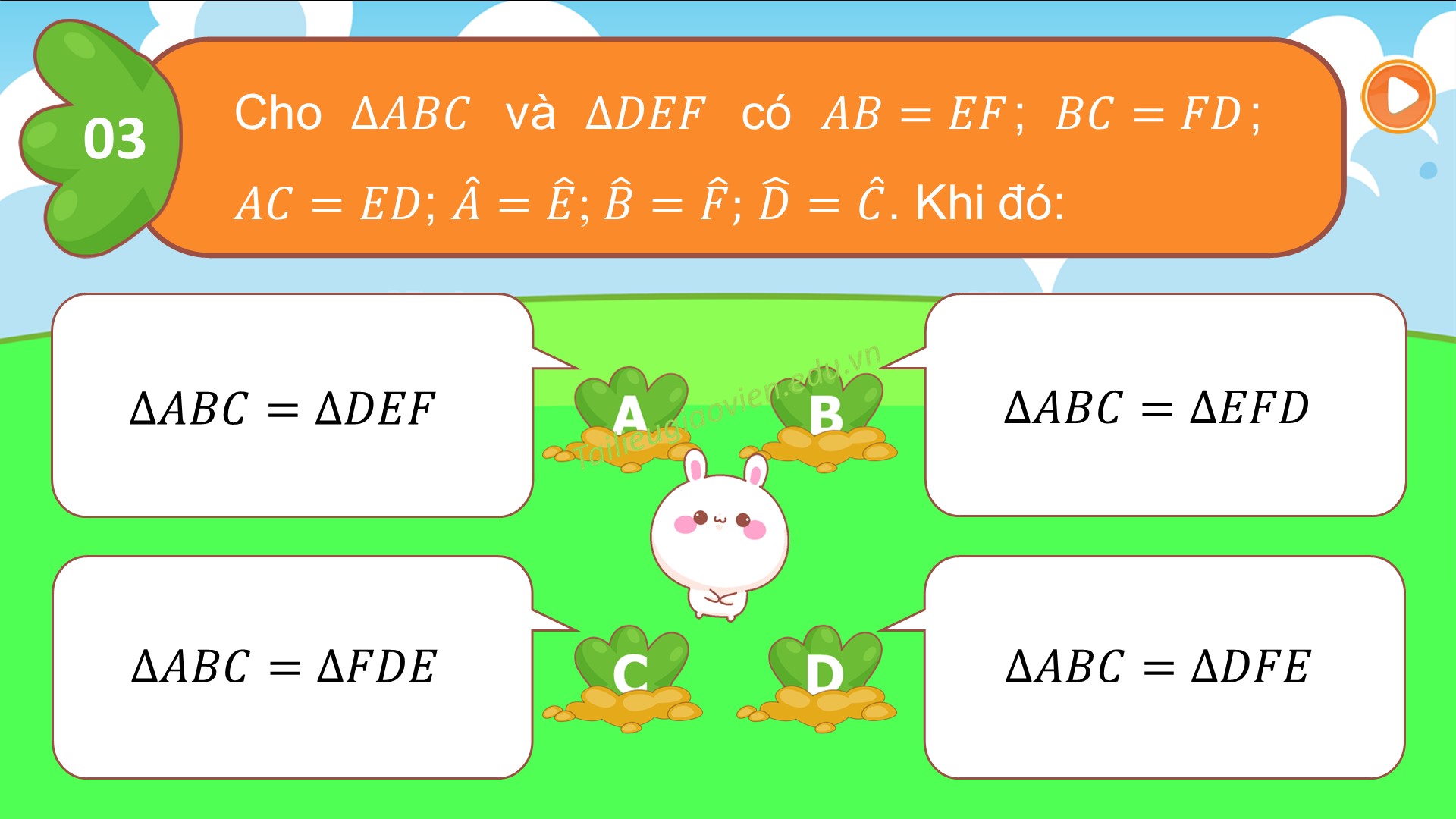 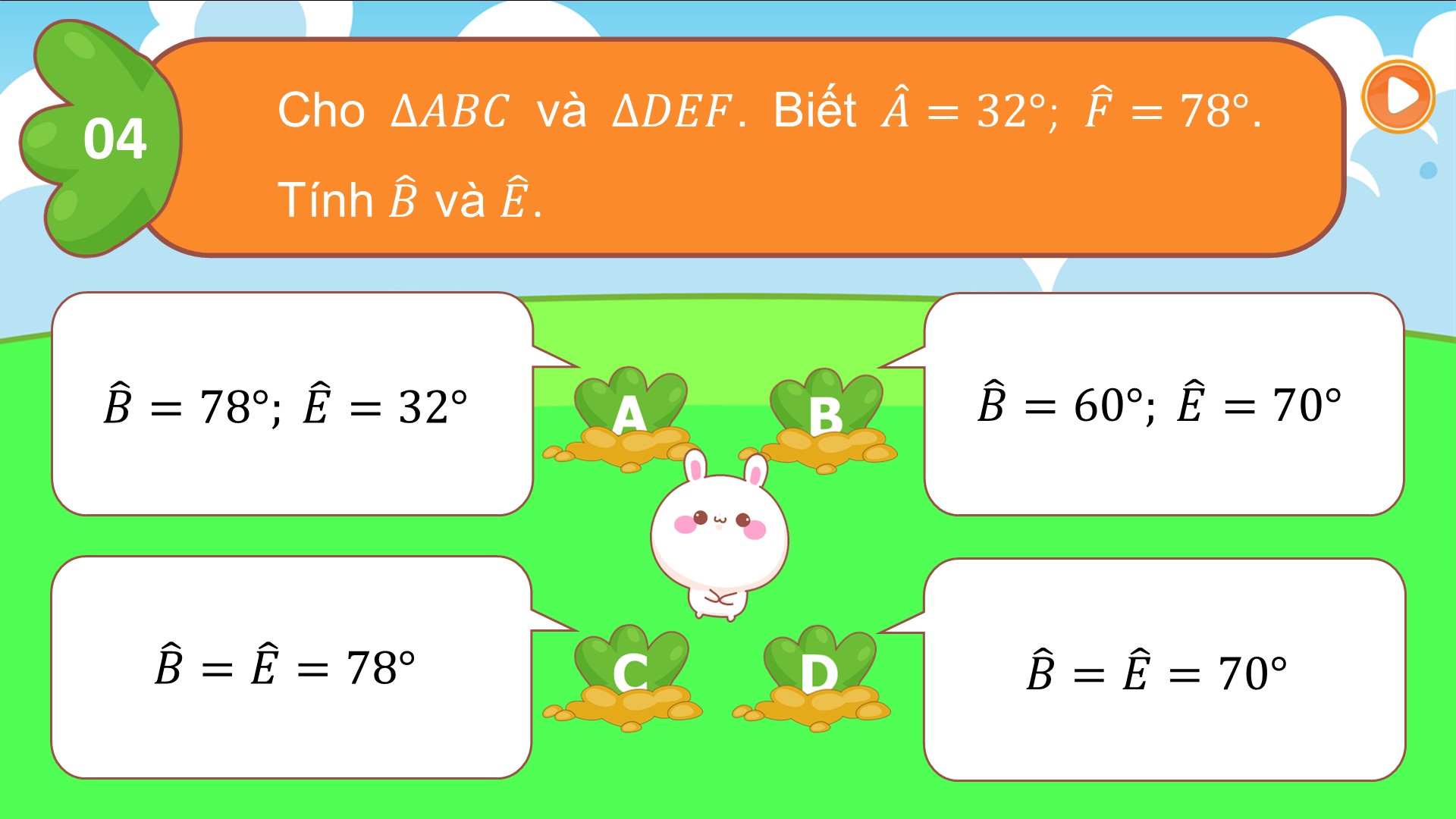 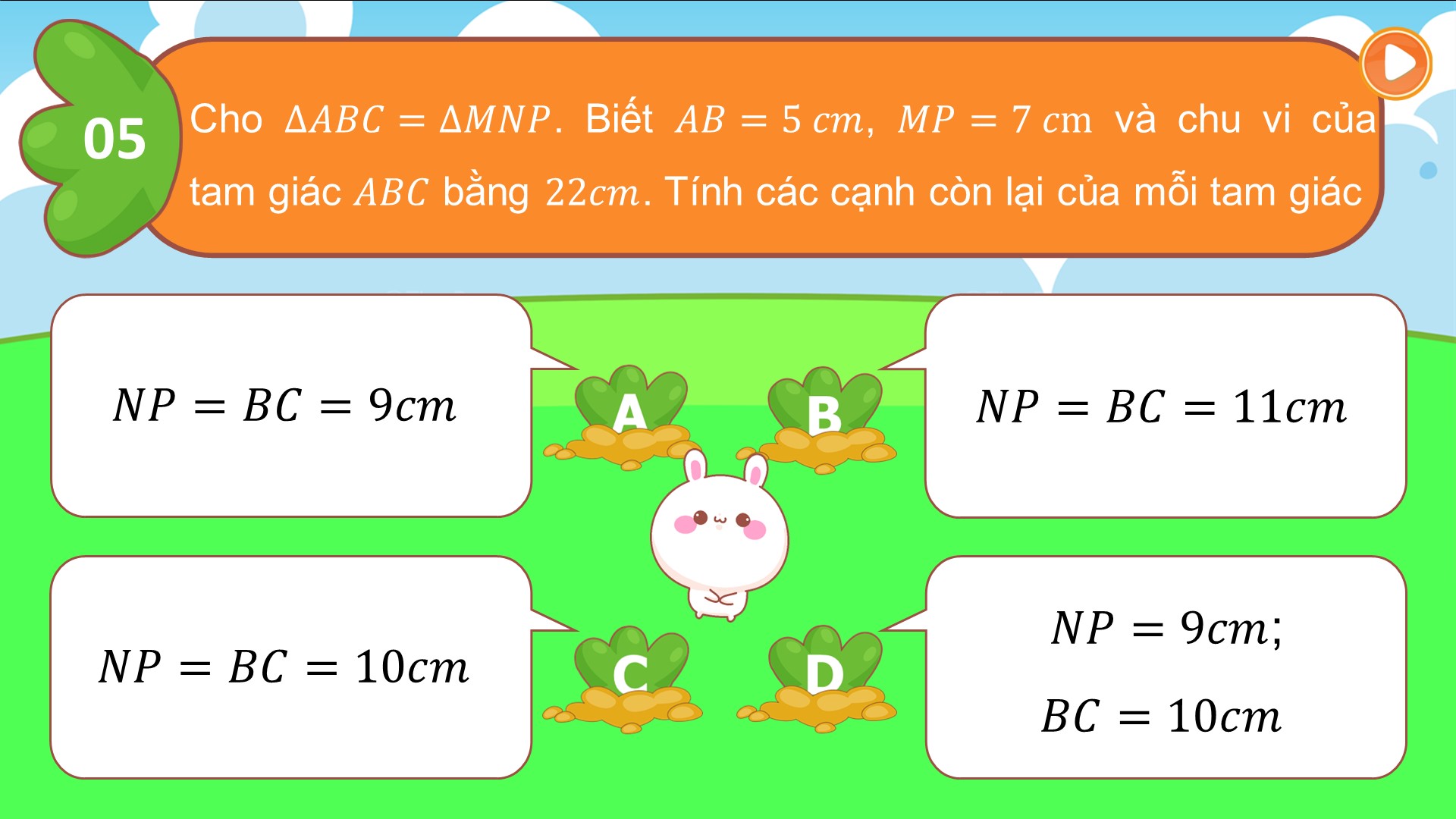 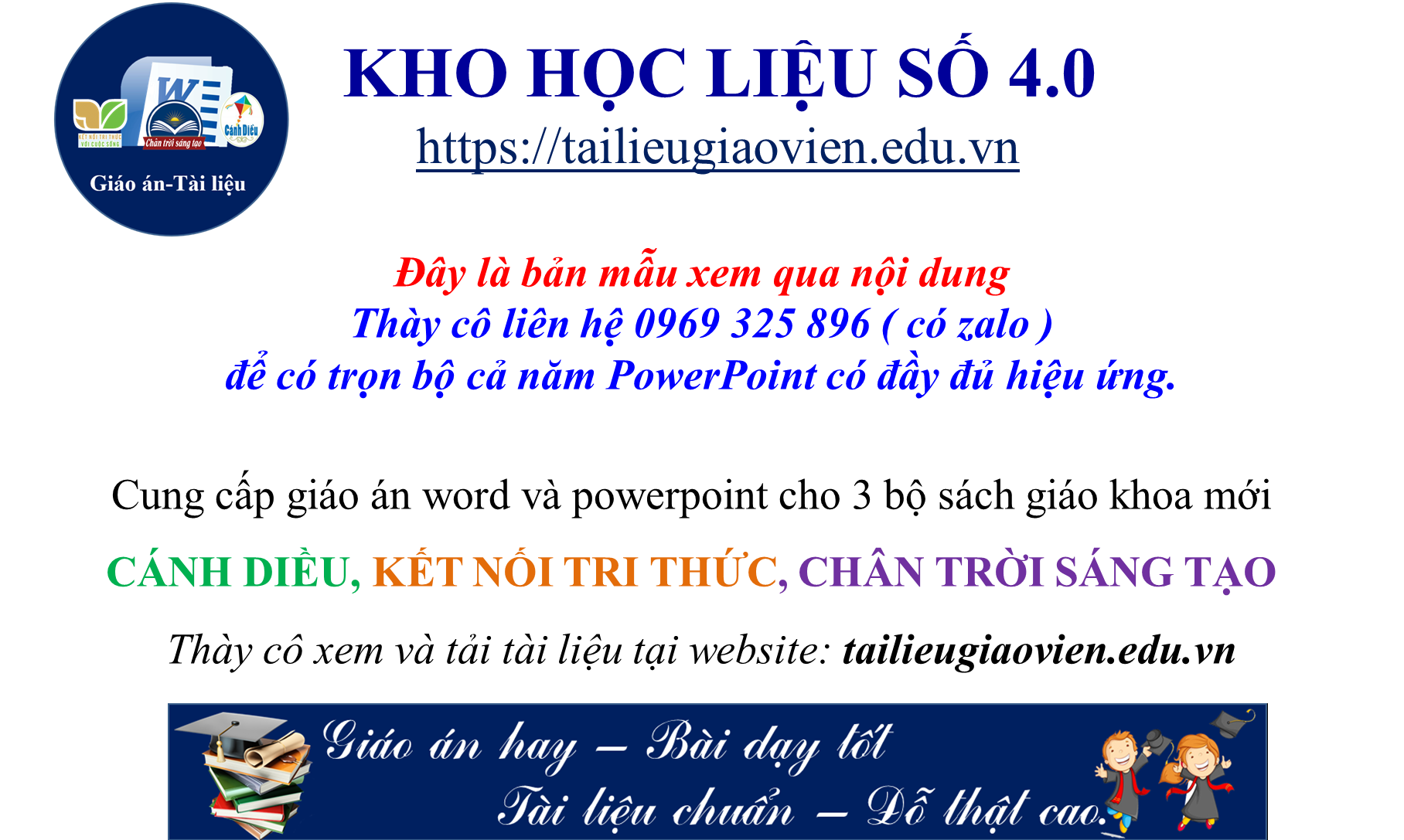 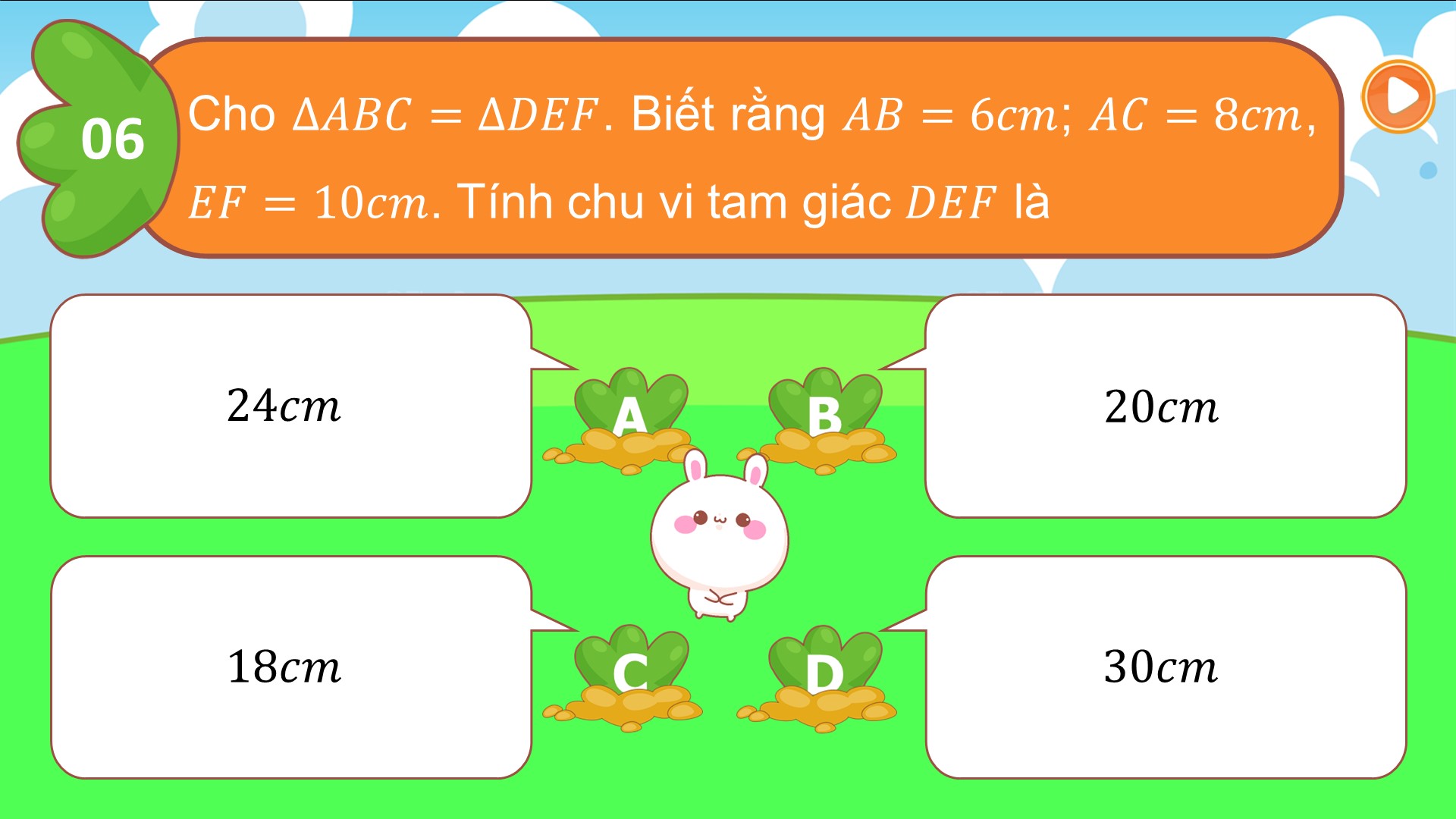 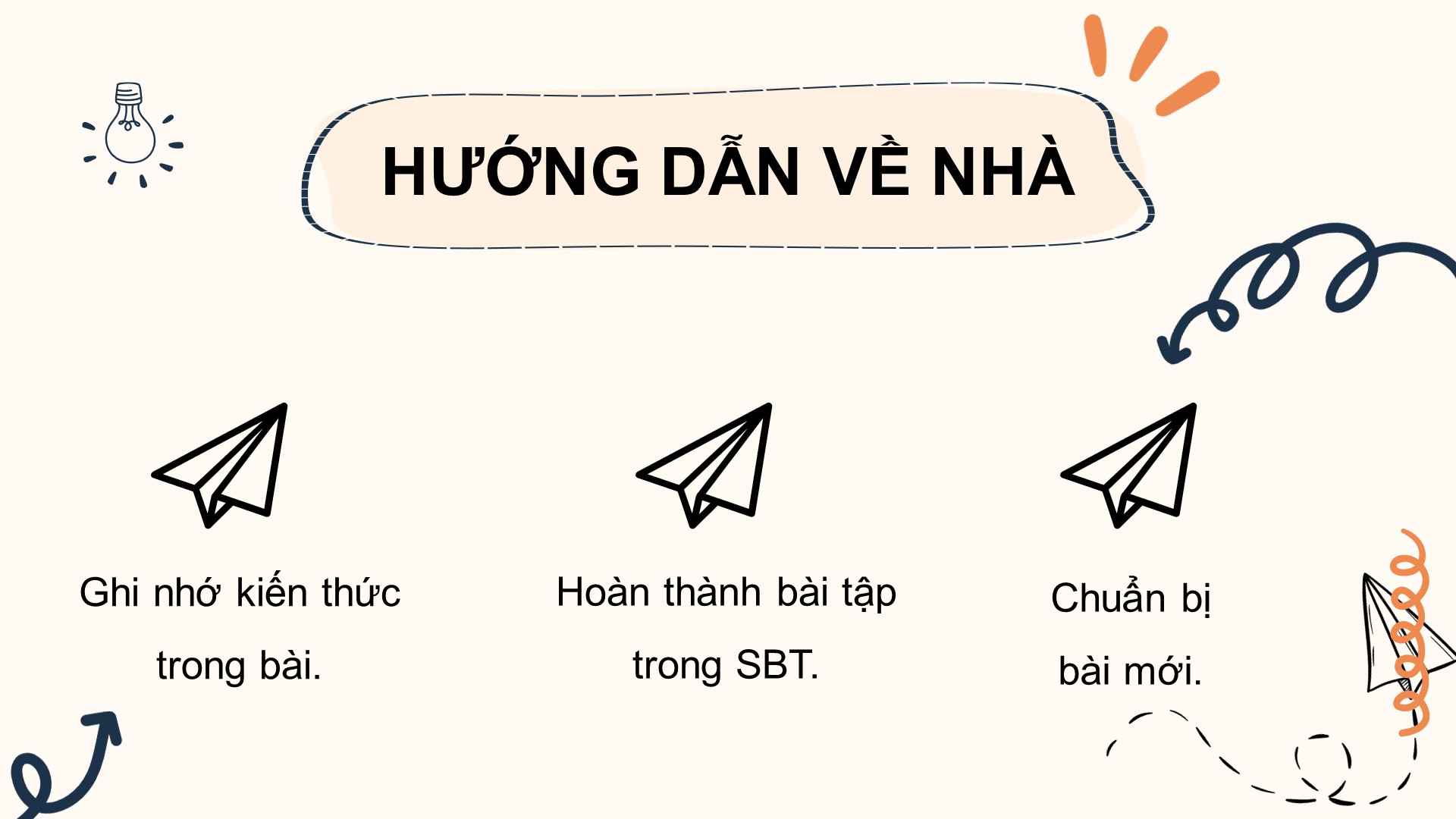 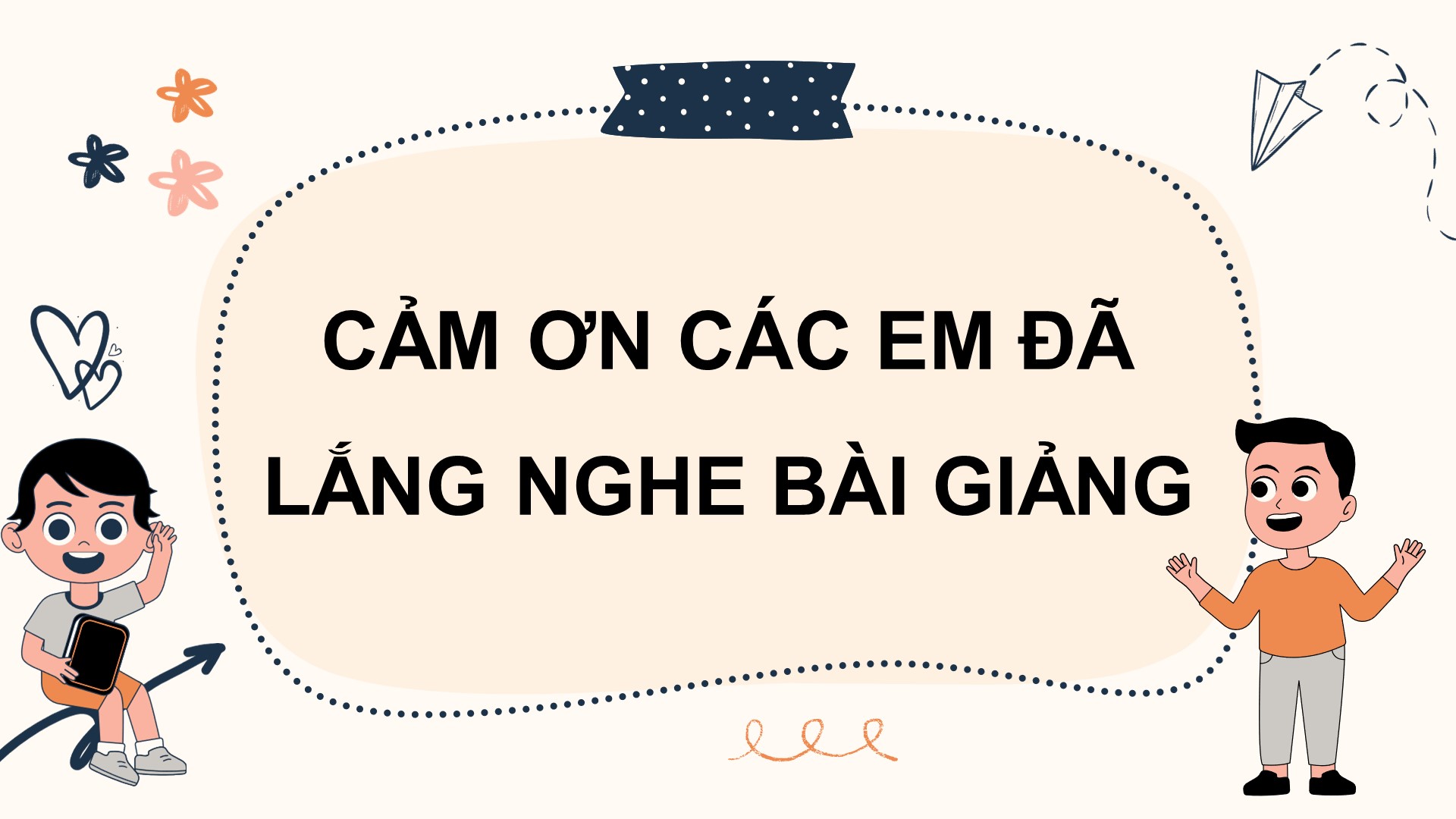